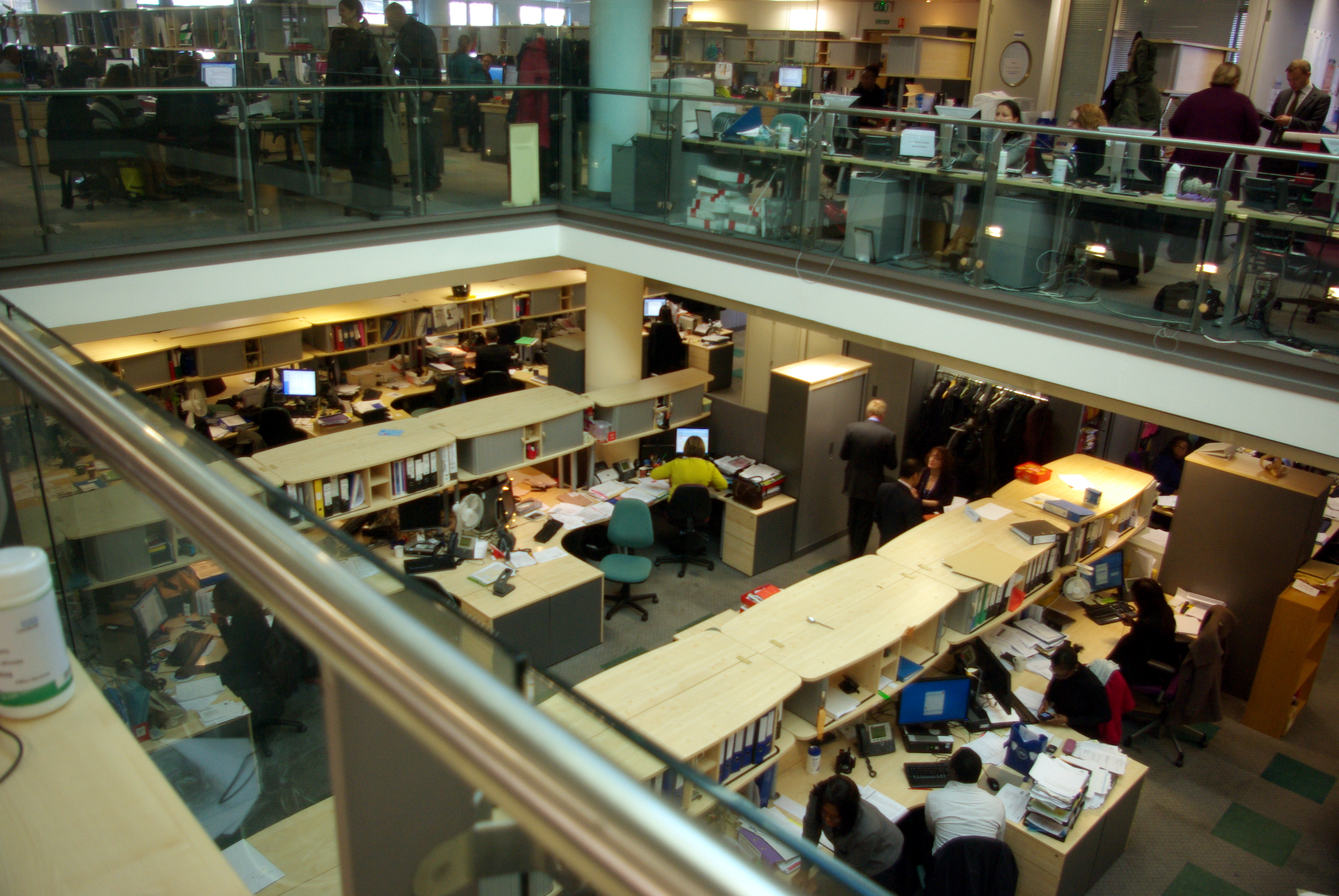 Rights and Equality in the Workplace
13th May 2014
[Speaker Notes: Background photo © John Blower
https://flic.kr/p/aUpo8B

Slide design, template and formatting by George Cooper]
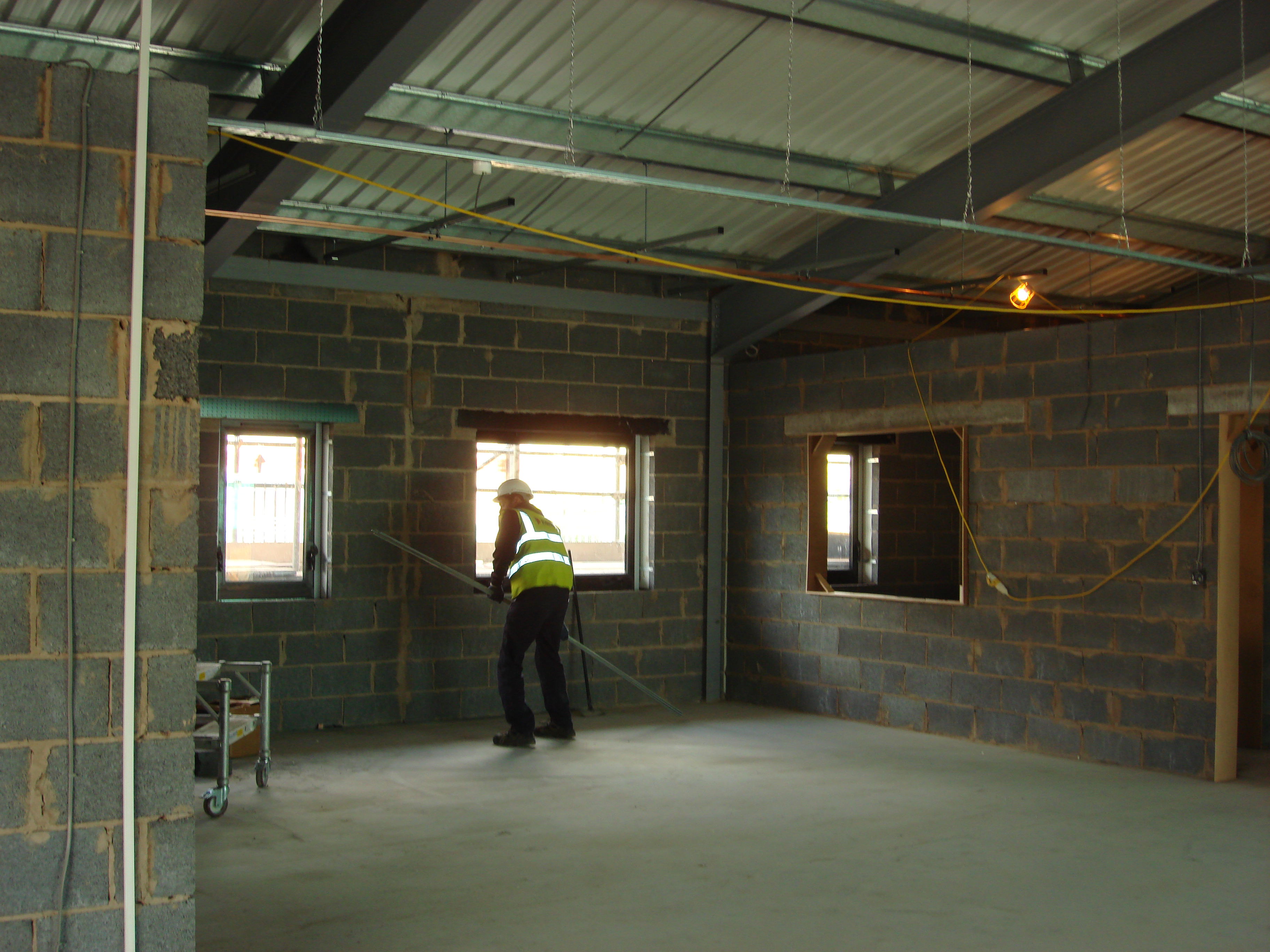 Introduction
George Cooper
[Speaker Notes: Background photo © John Blower
https://flic.kr/p/aUpo8B]
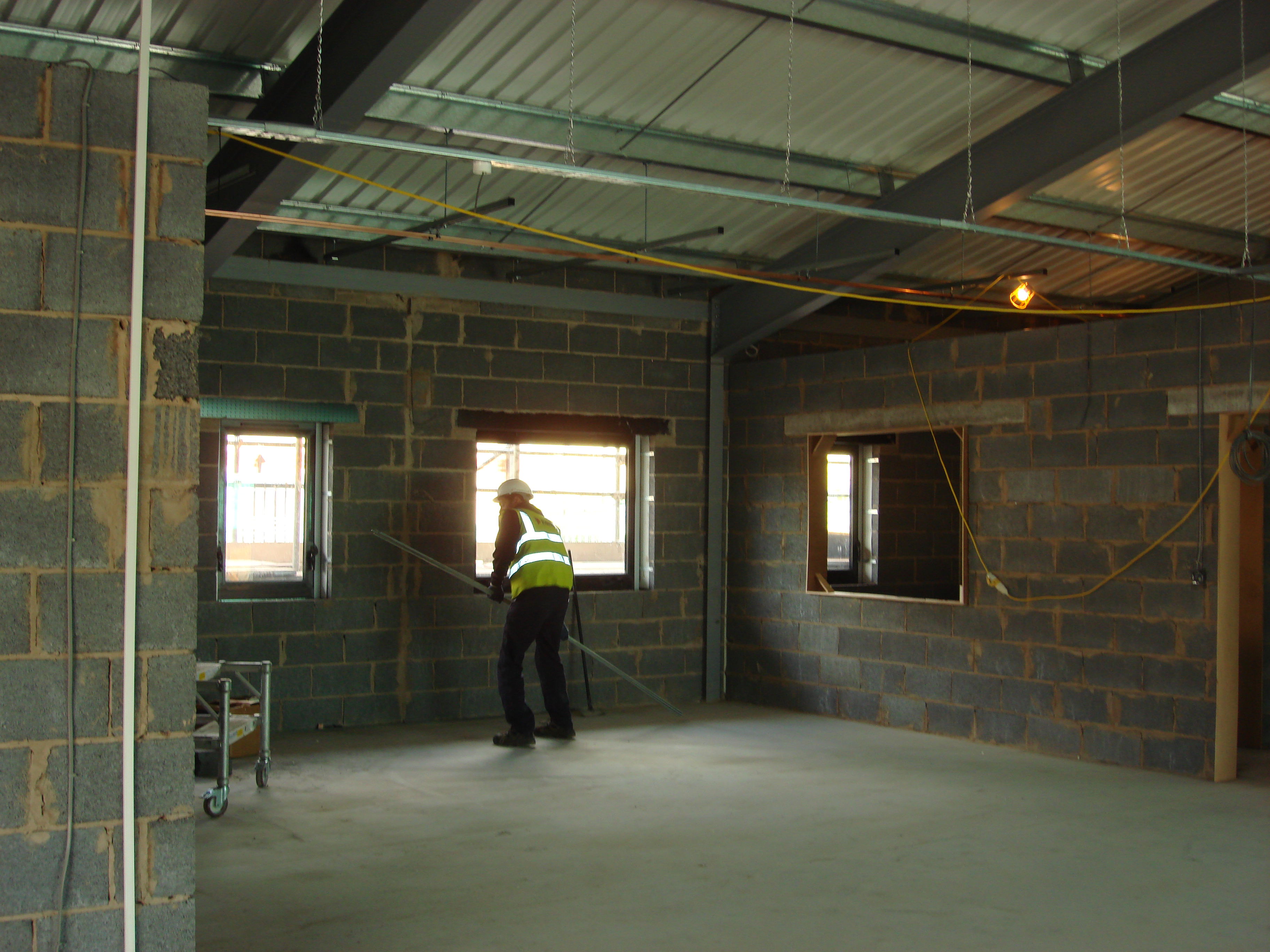 Outline
Equality
Labour law
Employment law
Trade unions
Health and Safety
[Speaker Notes: Photo by ‘Epic Fireworks’
https://flic.kr/p/7ZqW2p]
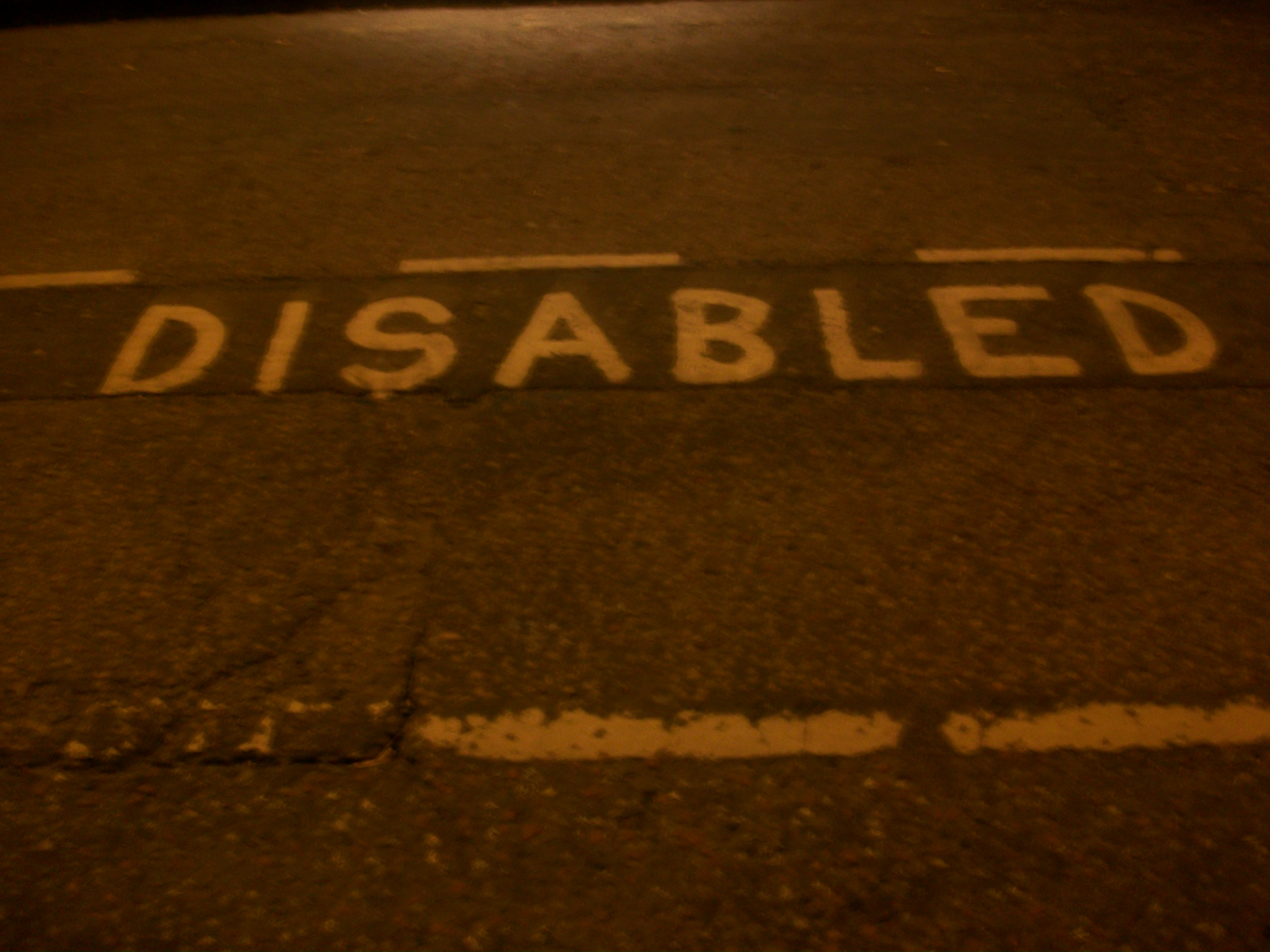 Equality
Rachael Day
[Speaker Notes: Background photo © Darius Norvilas
https://flic.kr/p/6Db471]
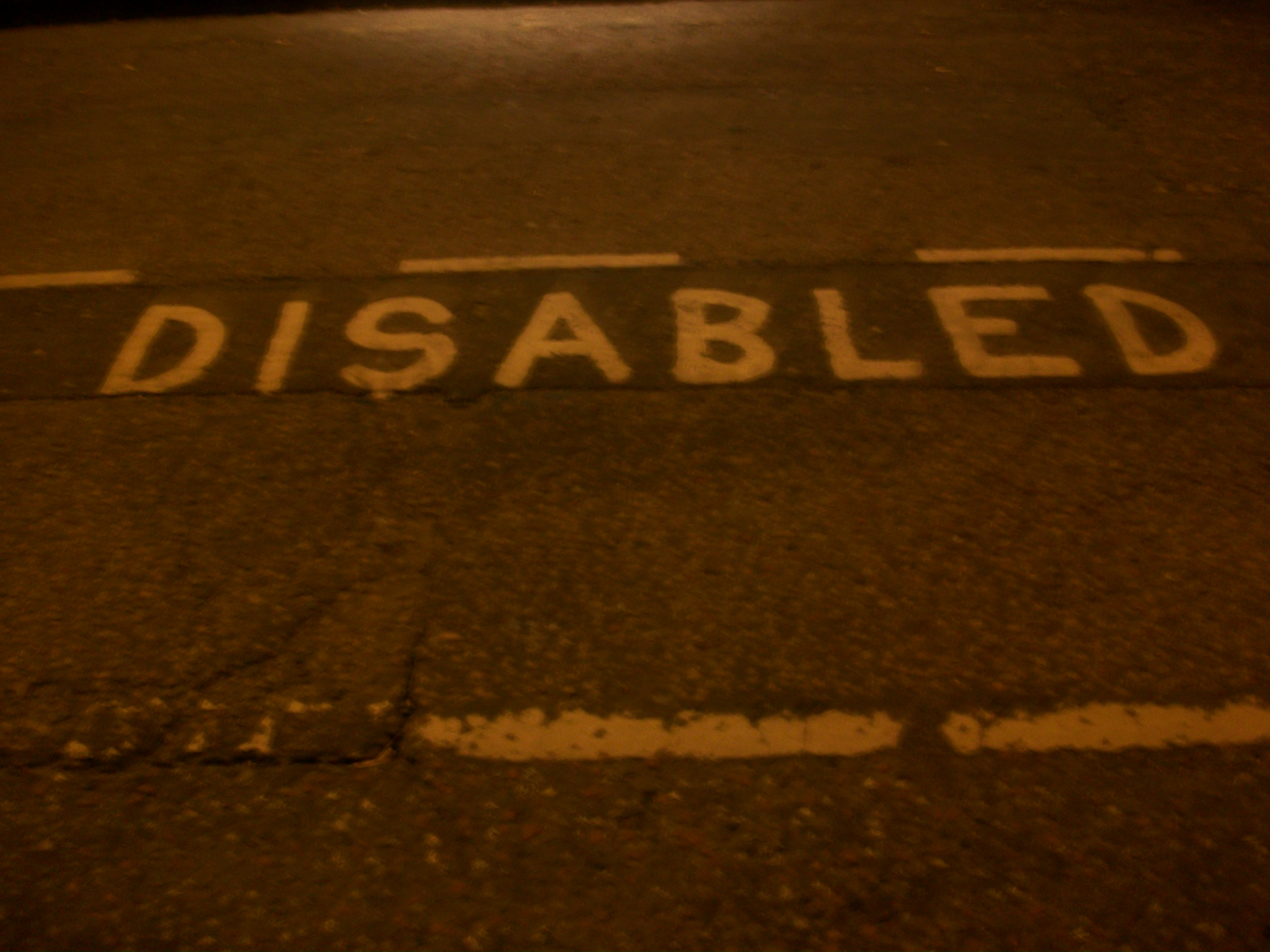 Equality
“The Equality Act 2010 legally protects people from discrimination in the workplace and in wider society” [1]
Types of illegal discrimination [2]:
Sex
Race
Age
Religion
Disability
[Speaker Notes: Background photo © Darius Norvilas
https://flic.kr/p/6Db471]
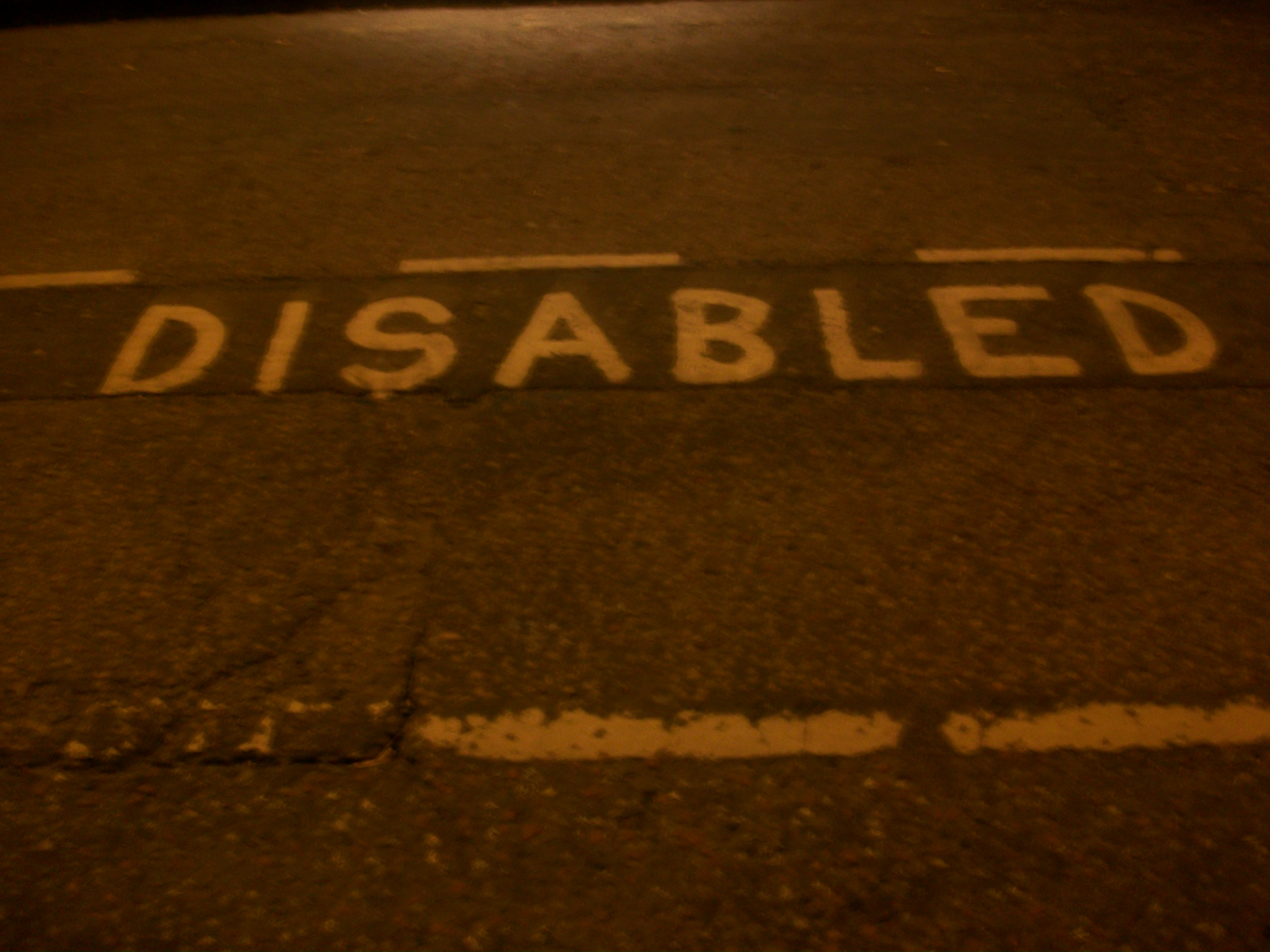 Forms of discrimination [3]
Direct
Treating someone less favourably because of gender, age, sexual preference etc.

Indirect
Policy applies to all workers but disadvantages some
[Speaker Notes: Background photo © Darius Norvilas
https://flic.kr/p/6Db471]
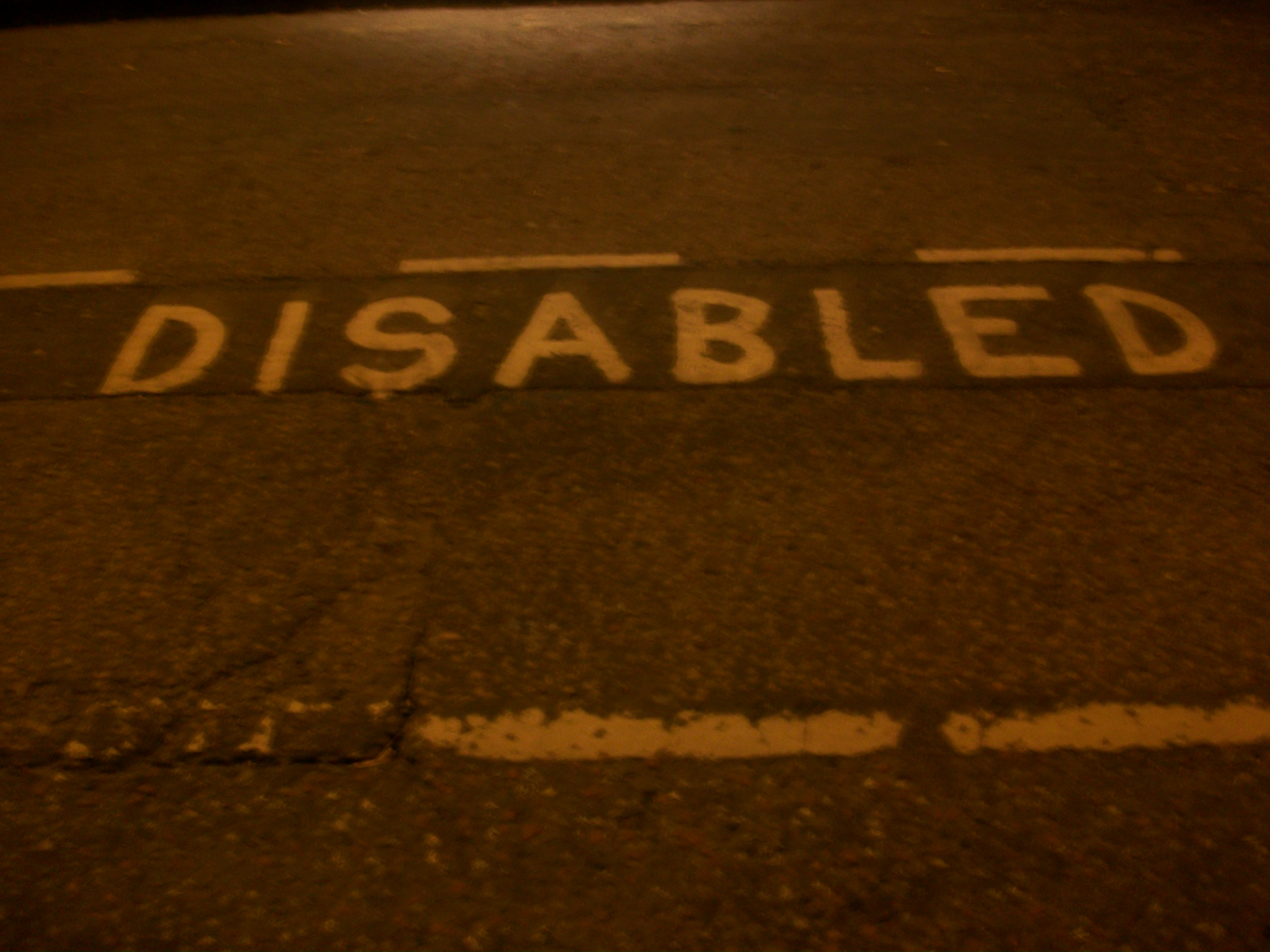 Forms of discrimination
Harassment
Unwanted behaviour caused by discrimination creating an unpleasant environment 

Victimisation
Unfair treatment who has complained about any of the above
[Speaker Notes: Background photo © Darius Norvilas
https://flic.kr/p/6Db471]
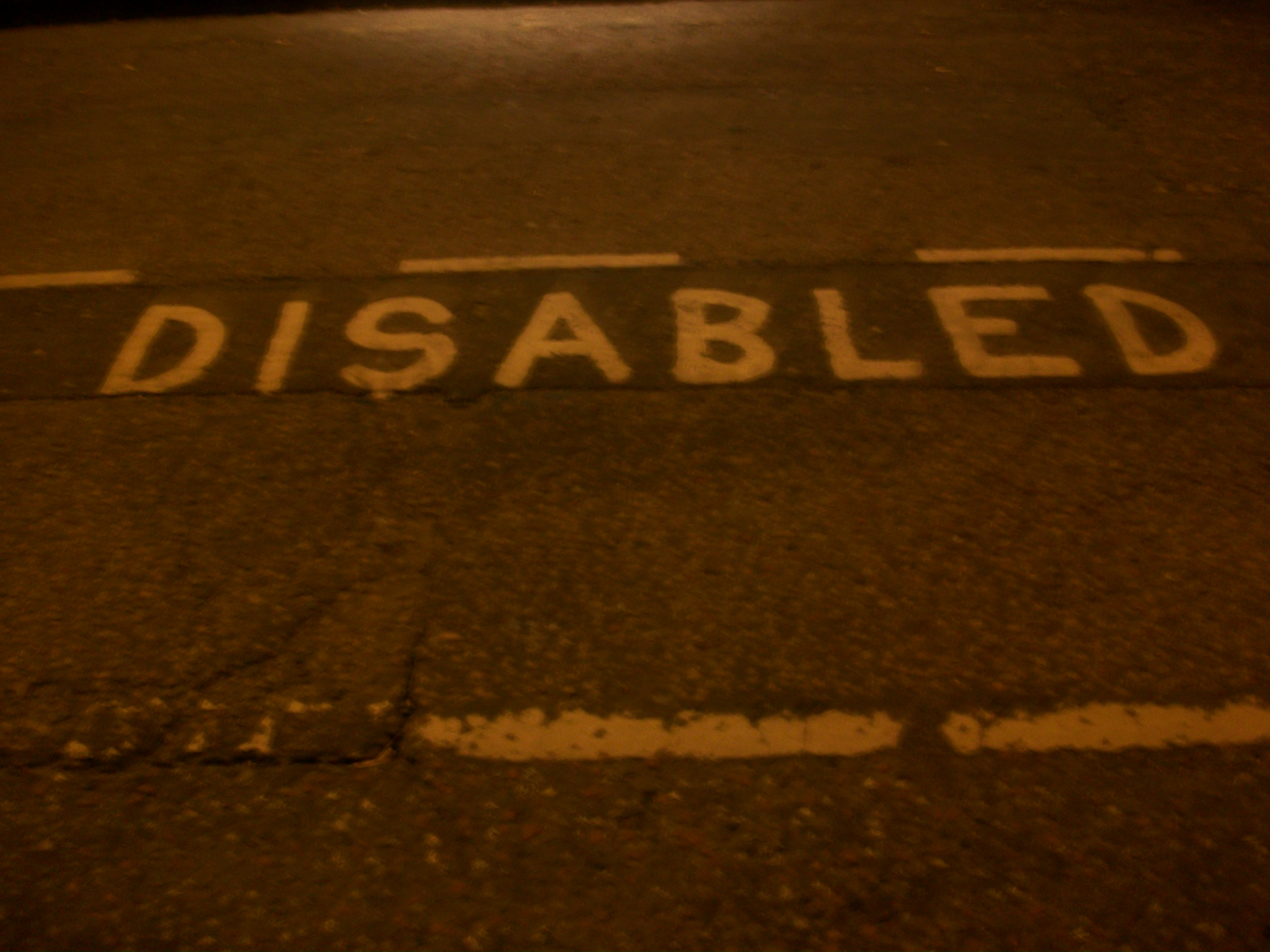 Rights [4]
Laws protect workers regarding:
Termination
Employment Terms & Conditions
Pay and benefits
Promotion opportunities
Training
Recruitment
Redundancy
[Speaker Notes: Background photo © Darius Norvilas
https://flic.kr/p/6Db471]
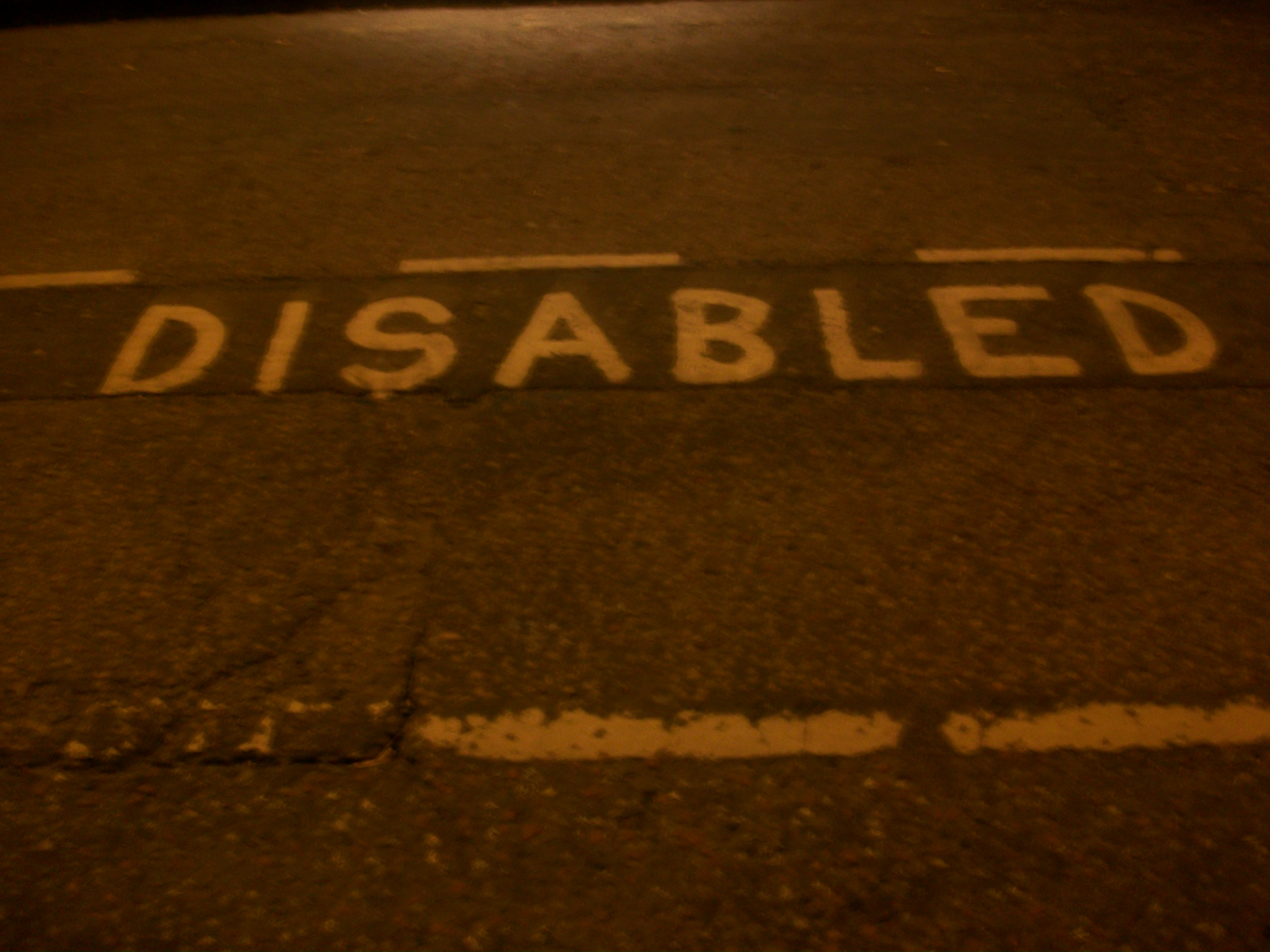 Disabled Workers
Have the same rights
Employers should make ‘reasonable adjustments’ to accommodate special requirements
Eg Braille formats
[Speaker Notes: Background photo © Darius Norvilas
https://flic.kr/p/6Db471]
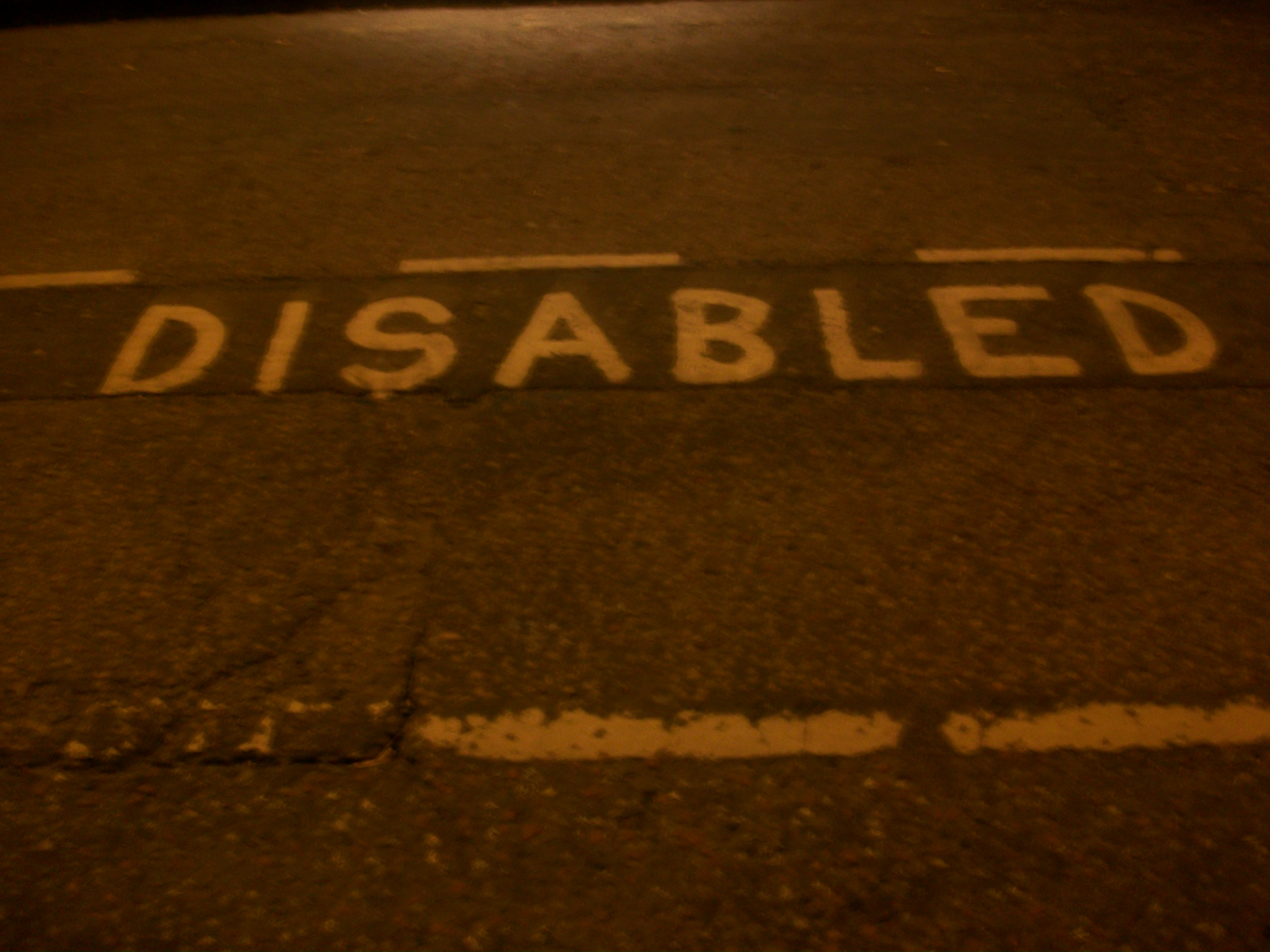 Action [5]
If an employee feels they have been discriminated against they should:
Complain directly to the party in question
Use an intermediate party to help (mediation)
Make a claim in court.
[Speaker Notes: Photo by ‘Epic Fireworks’
https://flic.kr/p/7ZqW2p]
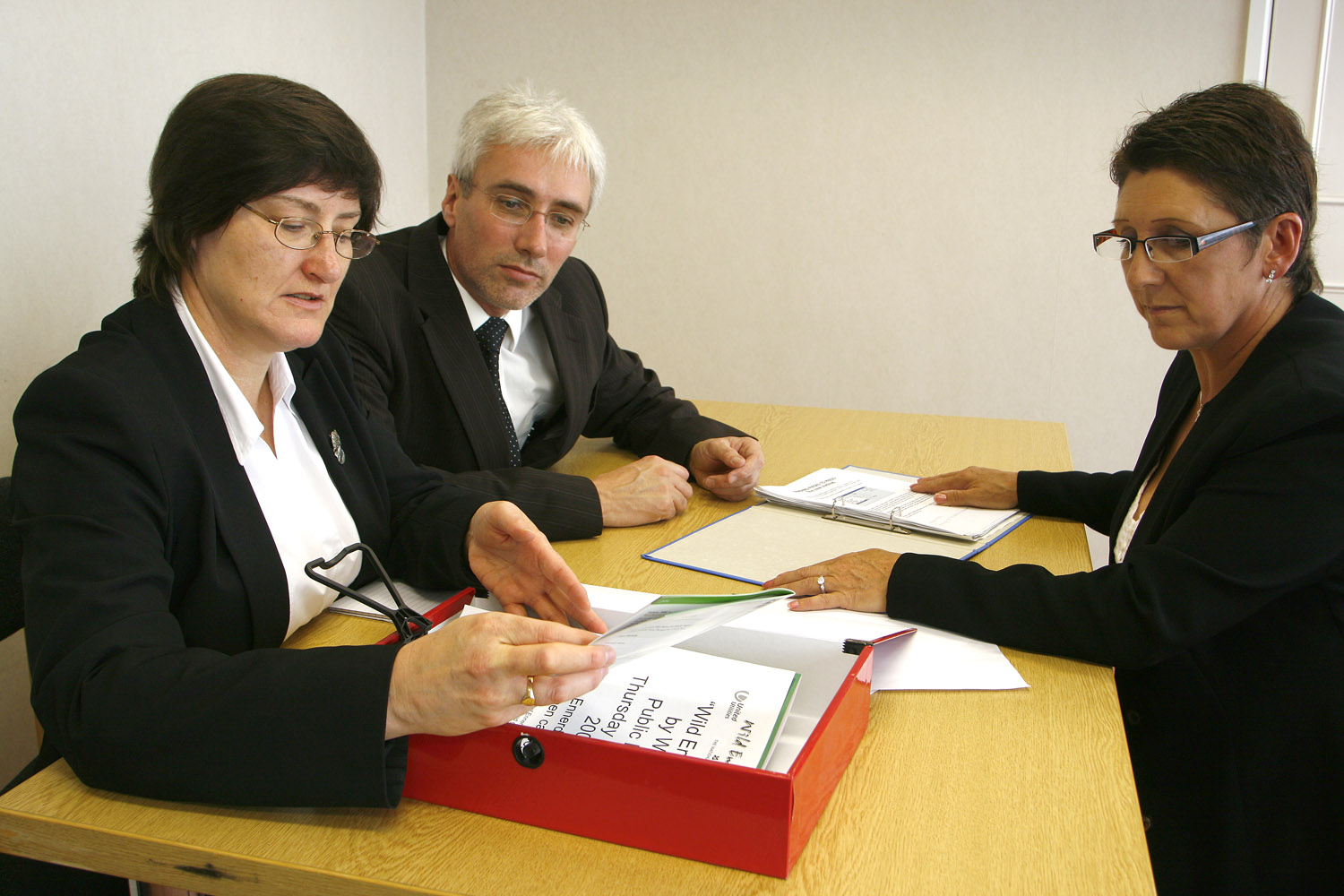 Labour Law
Conor Keegan
[Speaker Notes: Photo by ‘Alan Cleaver’
https://www.flickr.com/photos/alancleaver/4320245924]
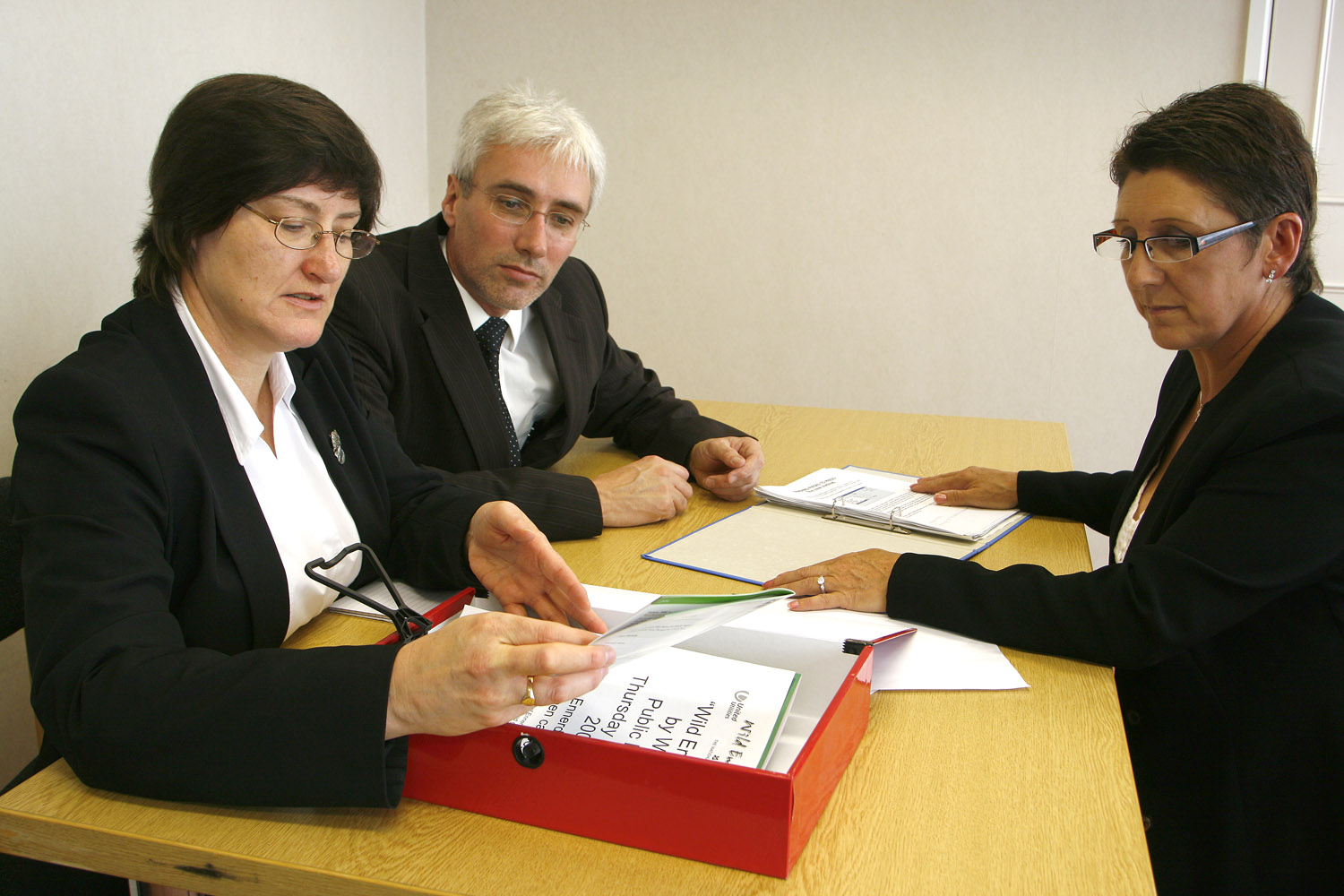 Labour Law
Laid out by the Working Time Regulations
1998
Working time restrictions
Minimum wage
[Speaker Notes: Photo by ‘Alan Cleaver’
https://www.flickr.com/photos/alancleaver/4320245924]
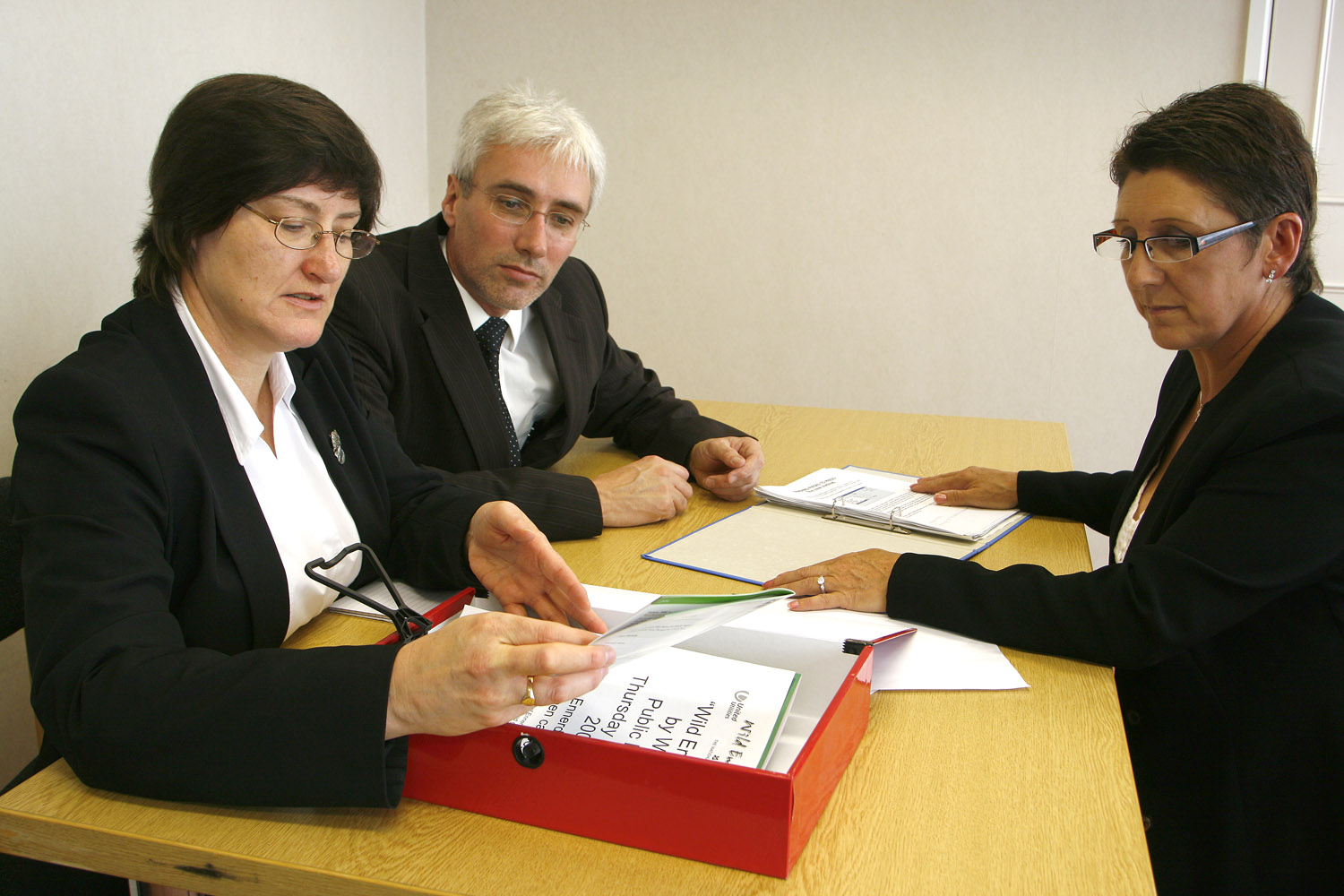 Working Time [6]
Maximum 48 hours per week
Can be opted out of
not for Self Employed
11 consecutive hours rest per 24 hours
20 minute break minimum per 6 hours
28 days paid holiday per year
This includes public holidays
[Speaker Notes: Photo by ‘Alan Cleaver’
https://www.flickr.com/photos/alancleaver/4320245924]
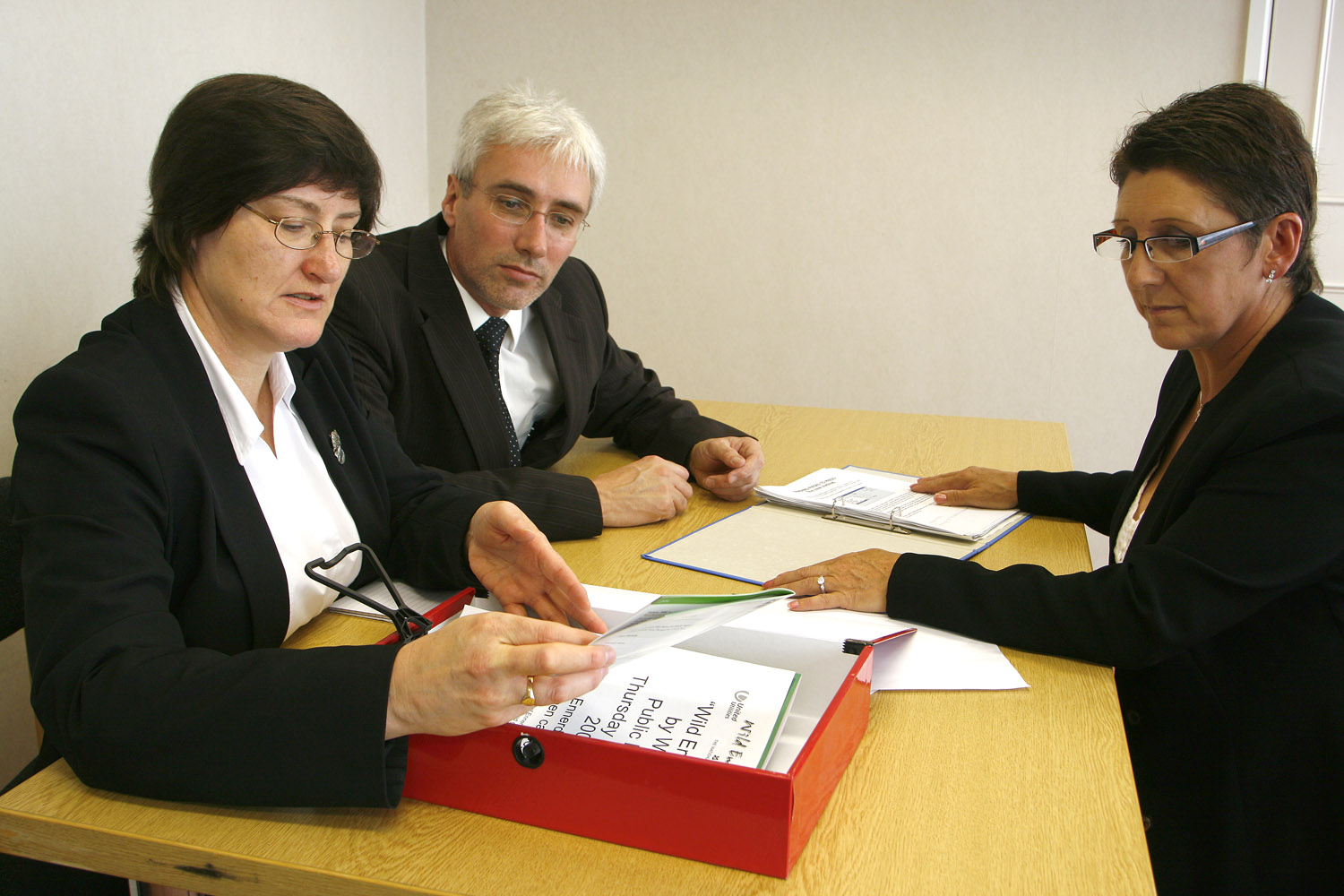 Minimum Wage [7]
Laid out by national minimum wage act
1998
If not finished compulsory education, there is no entitlement to Minimum Wage
Fluctuates every year in response to inflation
[Speaker Notes: Photo by ‘Alan Cleaver’
https://www.flickr.com/photos/alancleaver/4320245924]
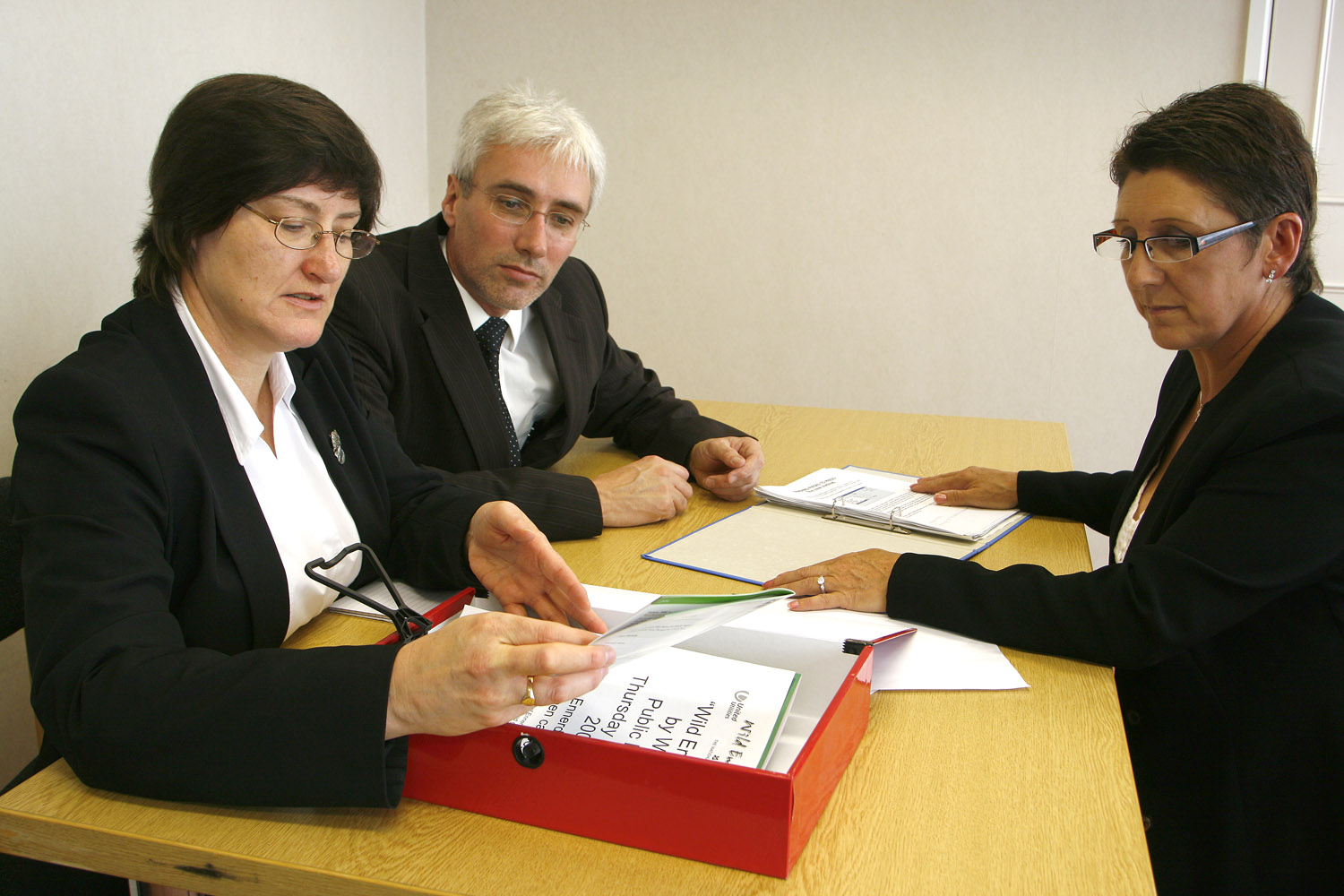 Minimum Wage [7]
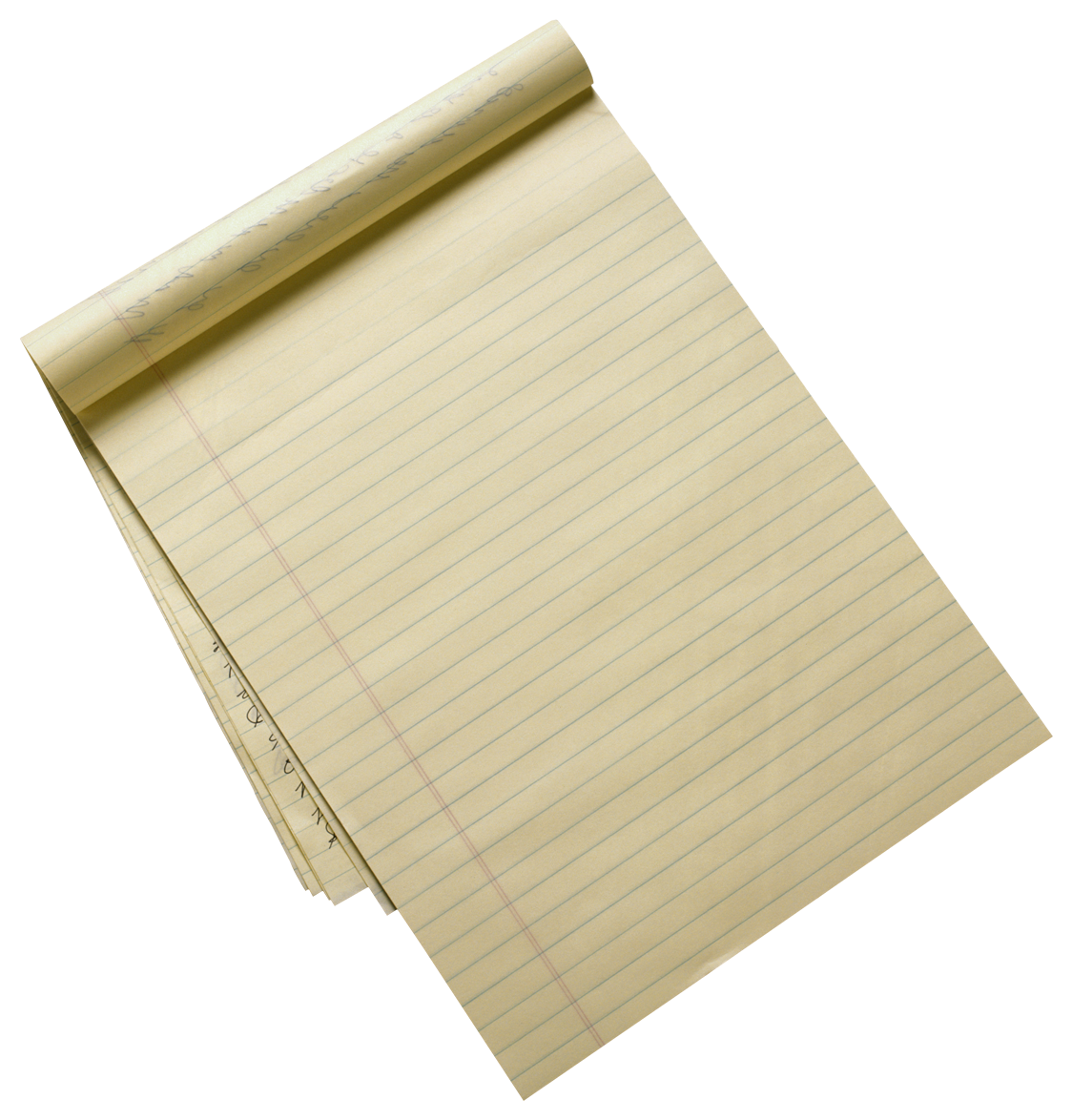 £6.32


Age 21+
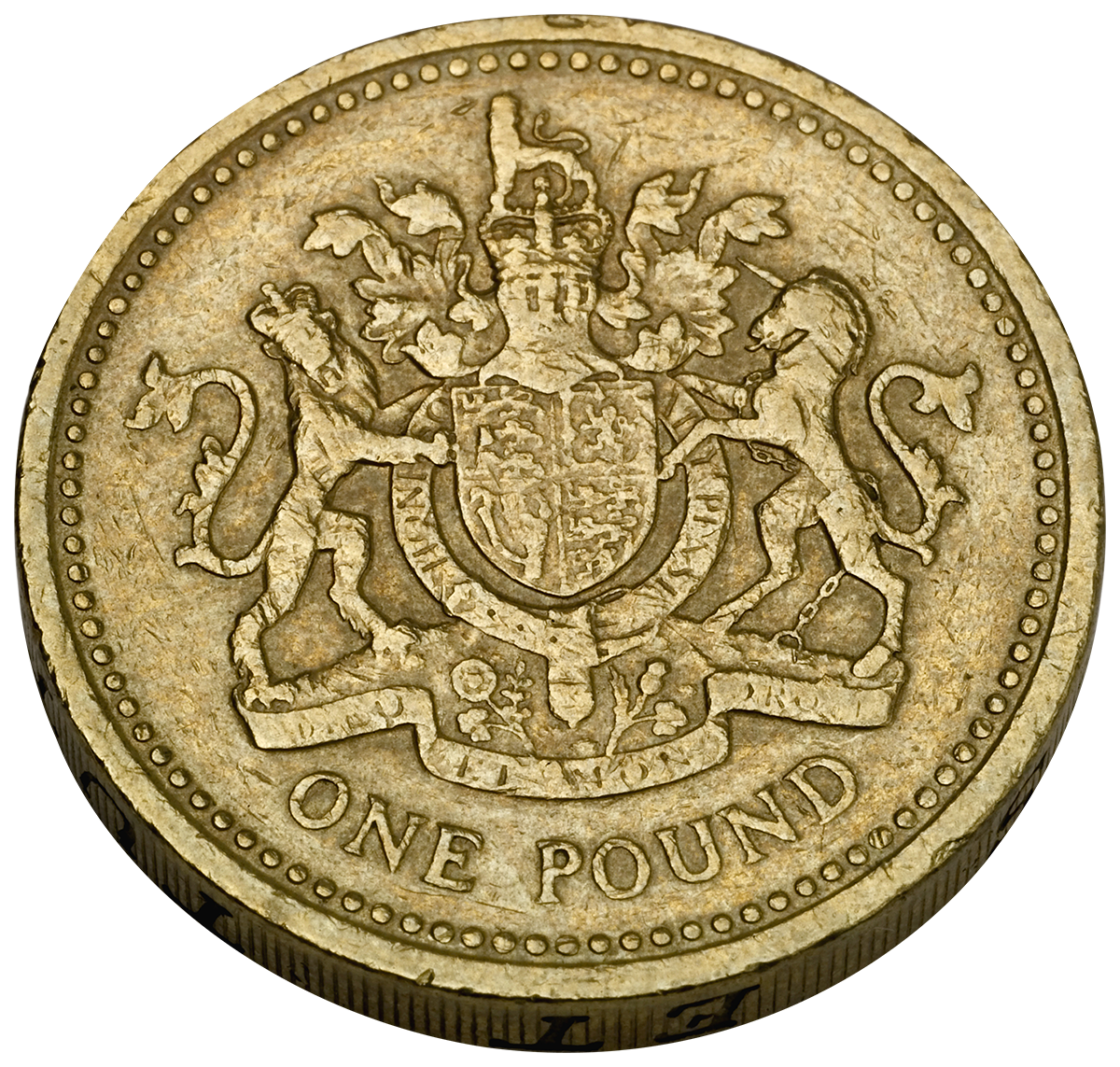 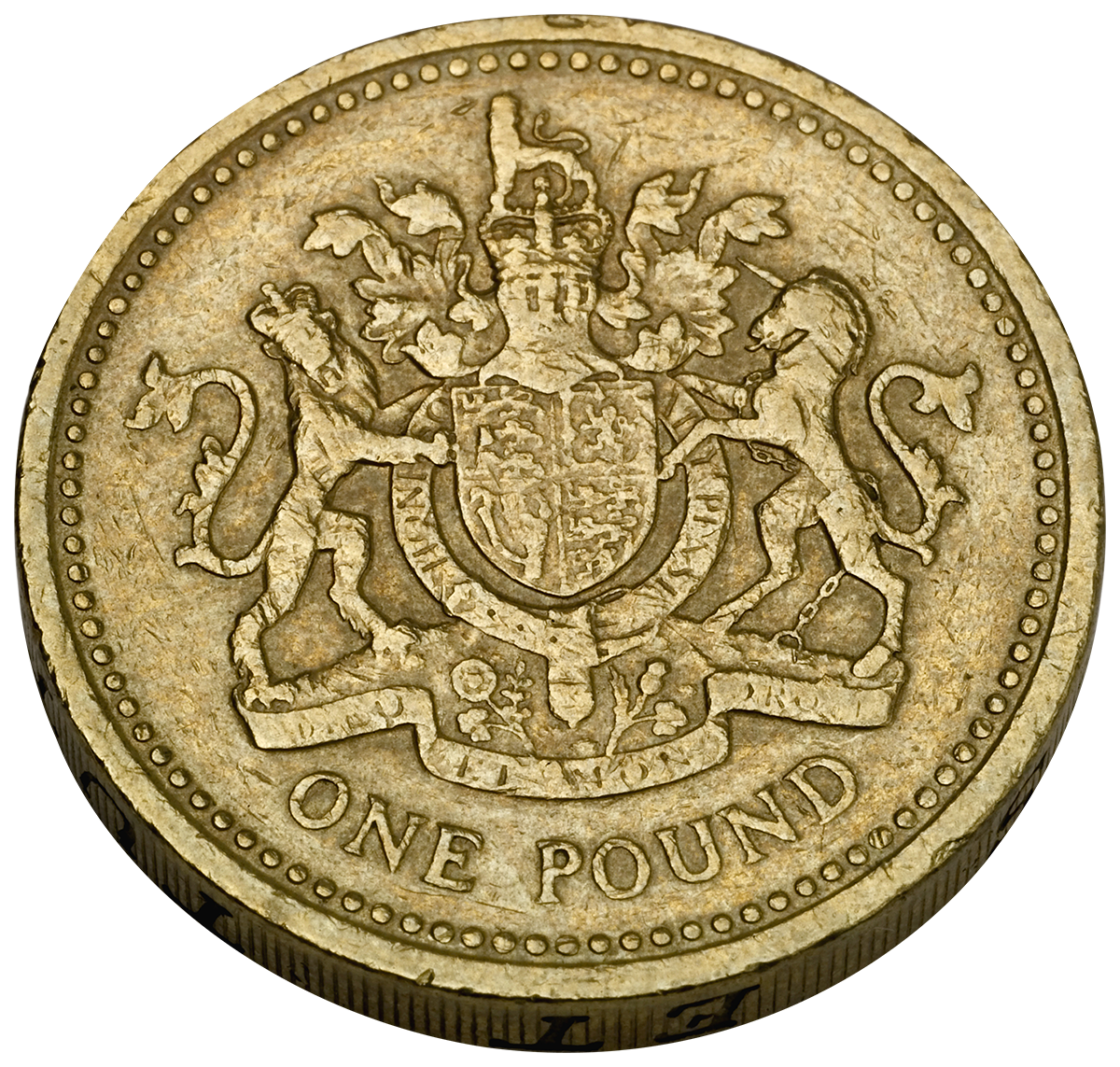 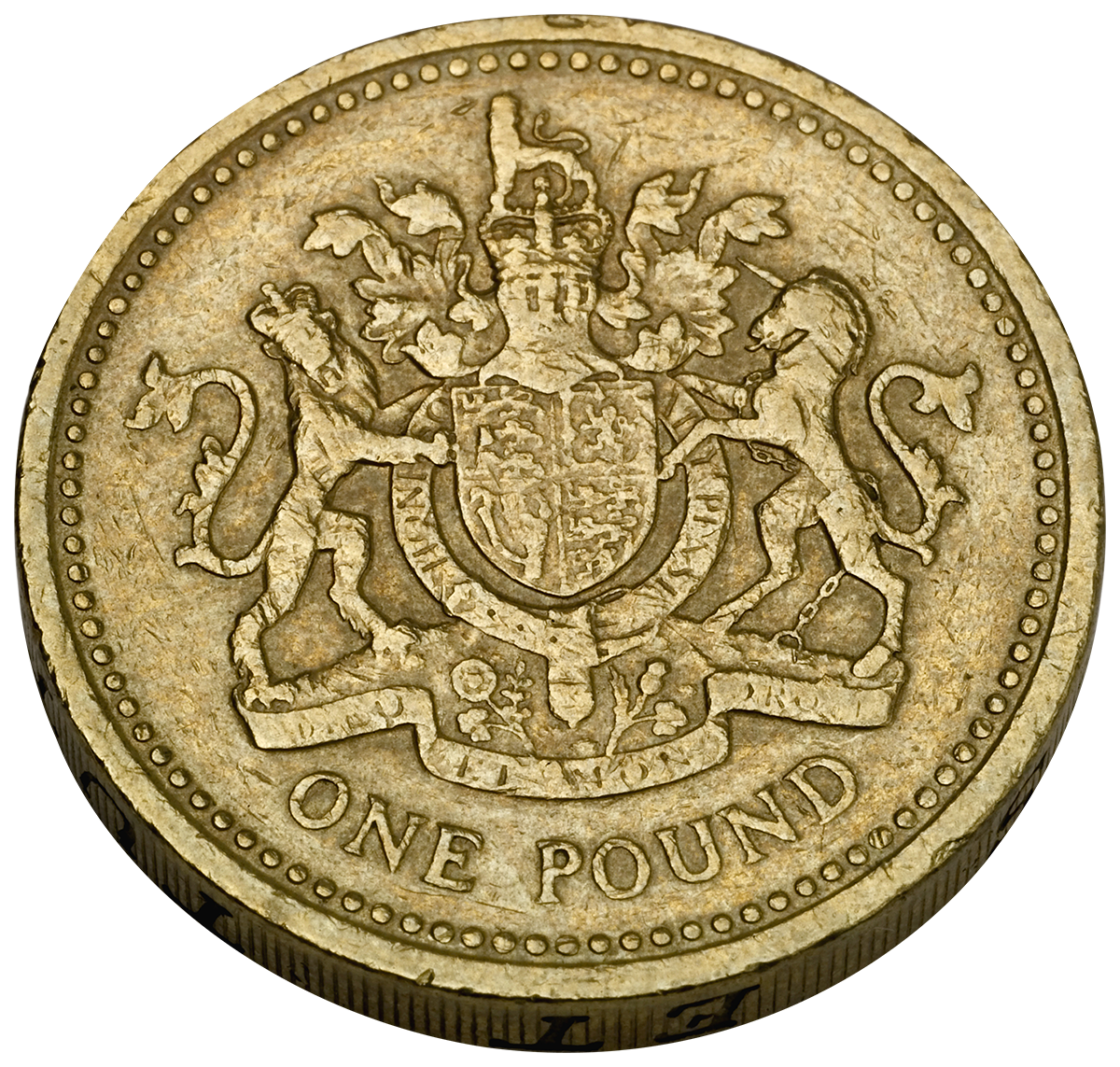 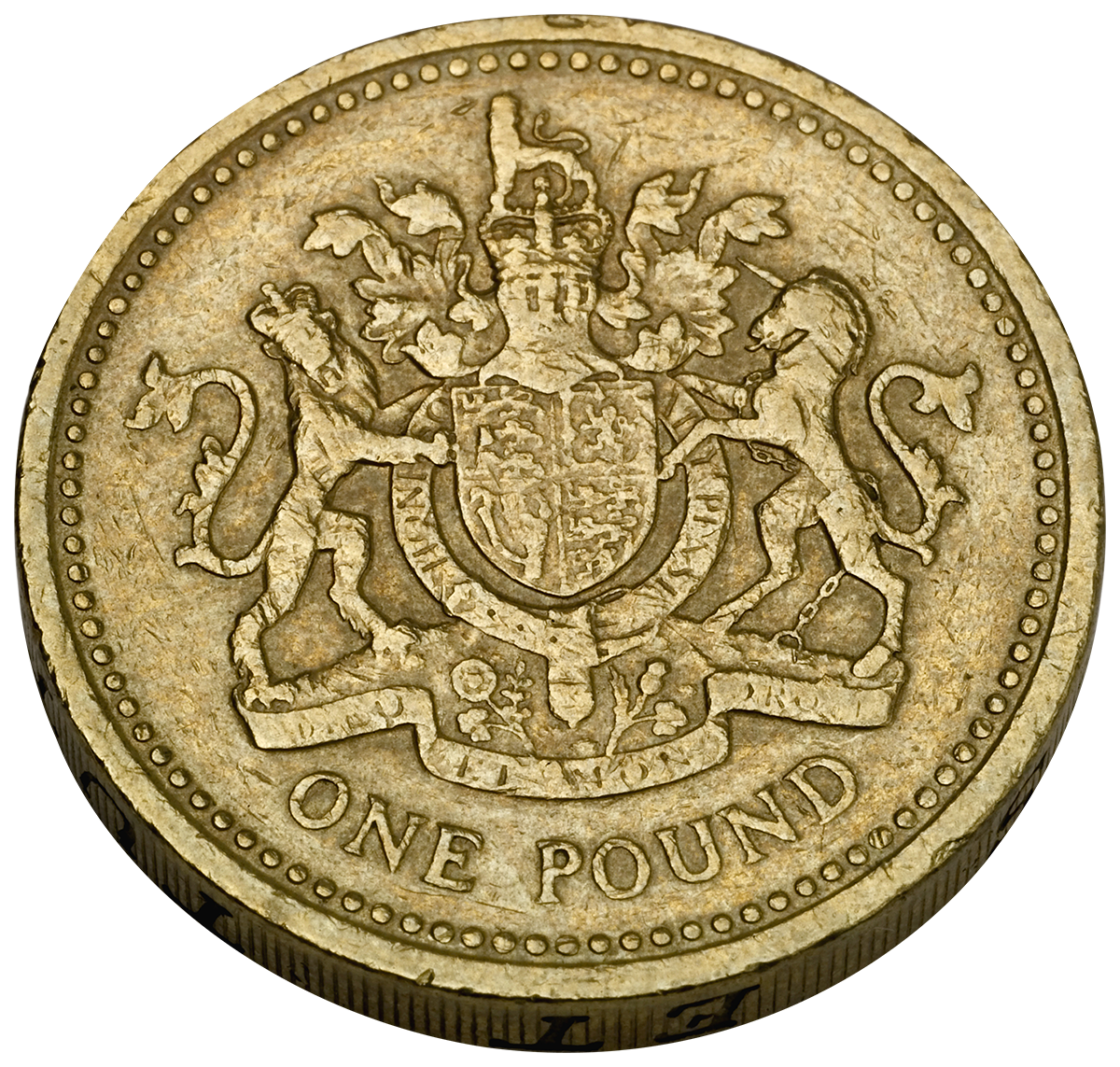 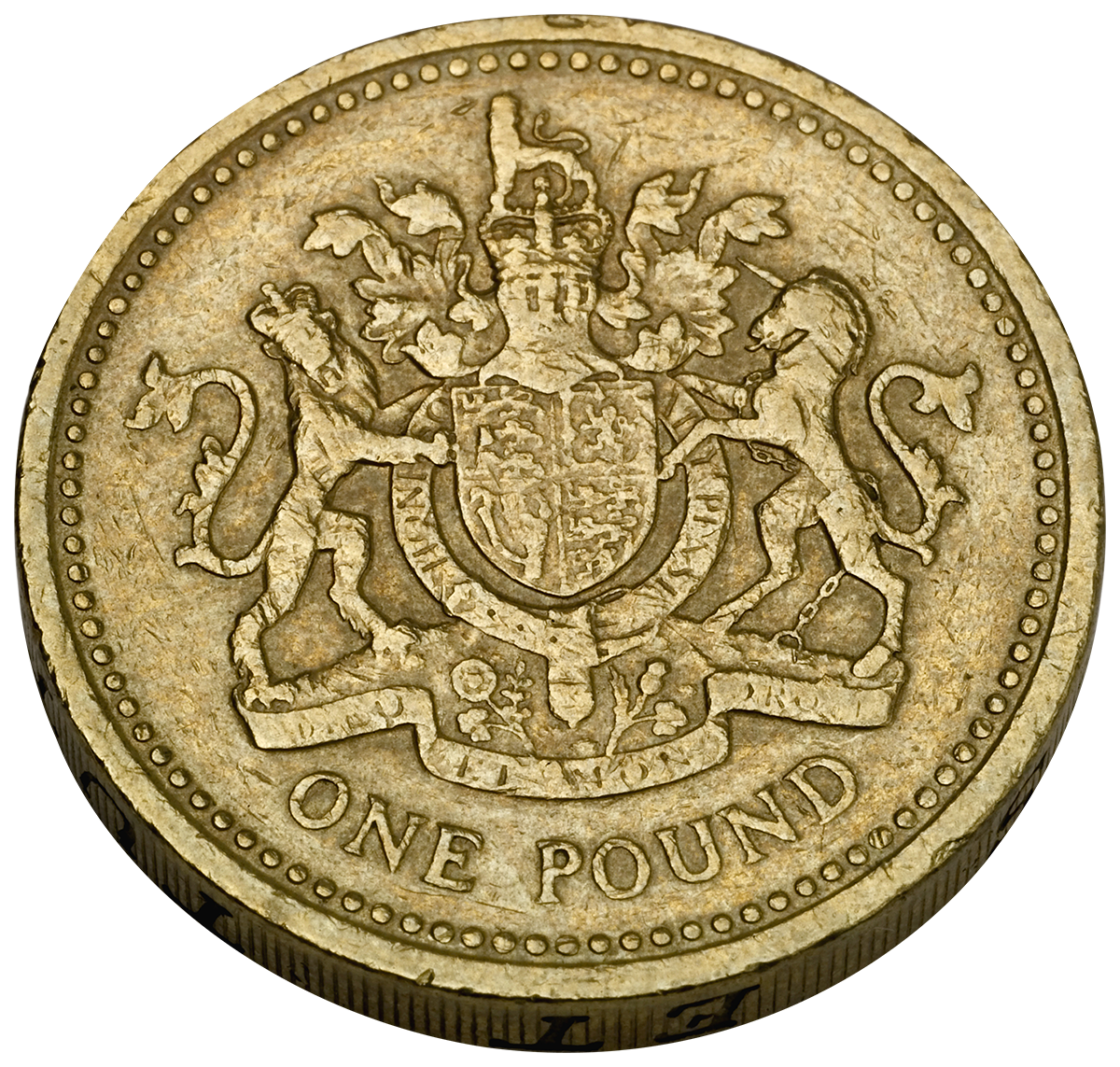 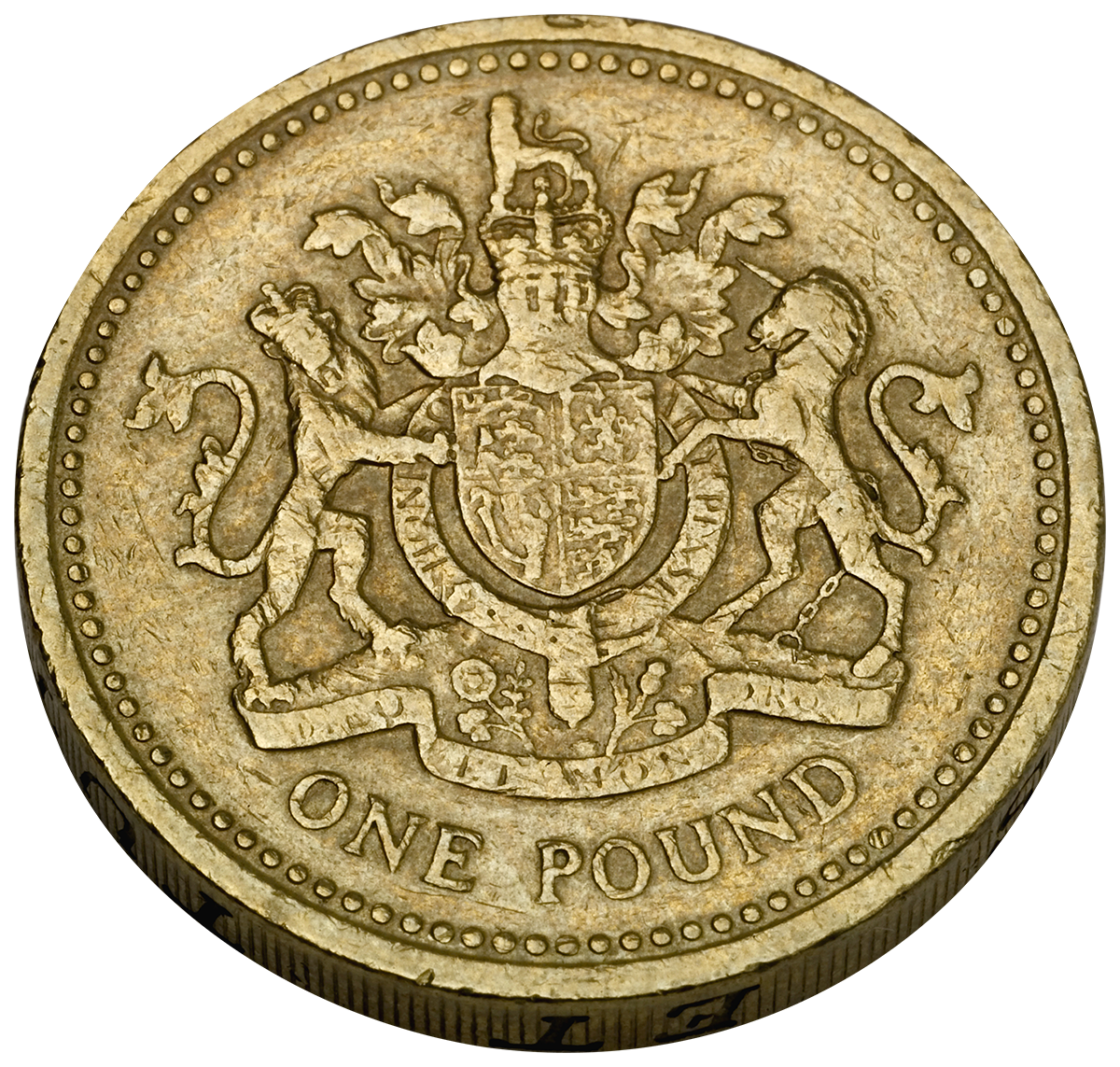 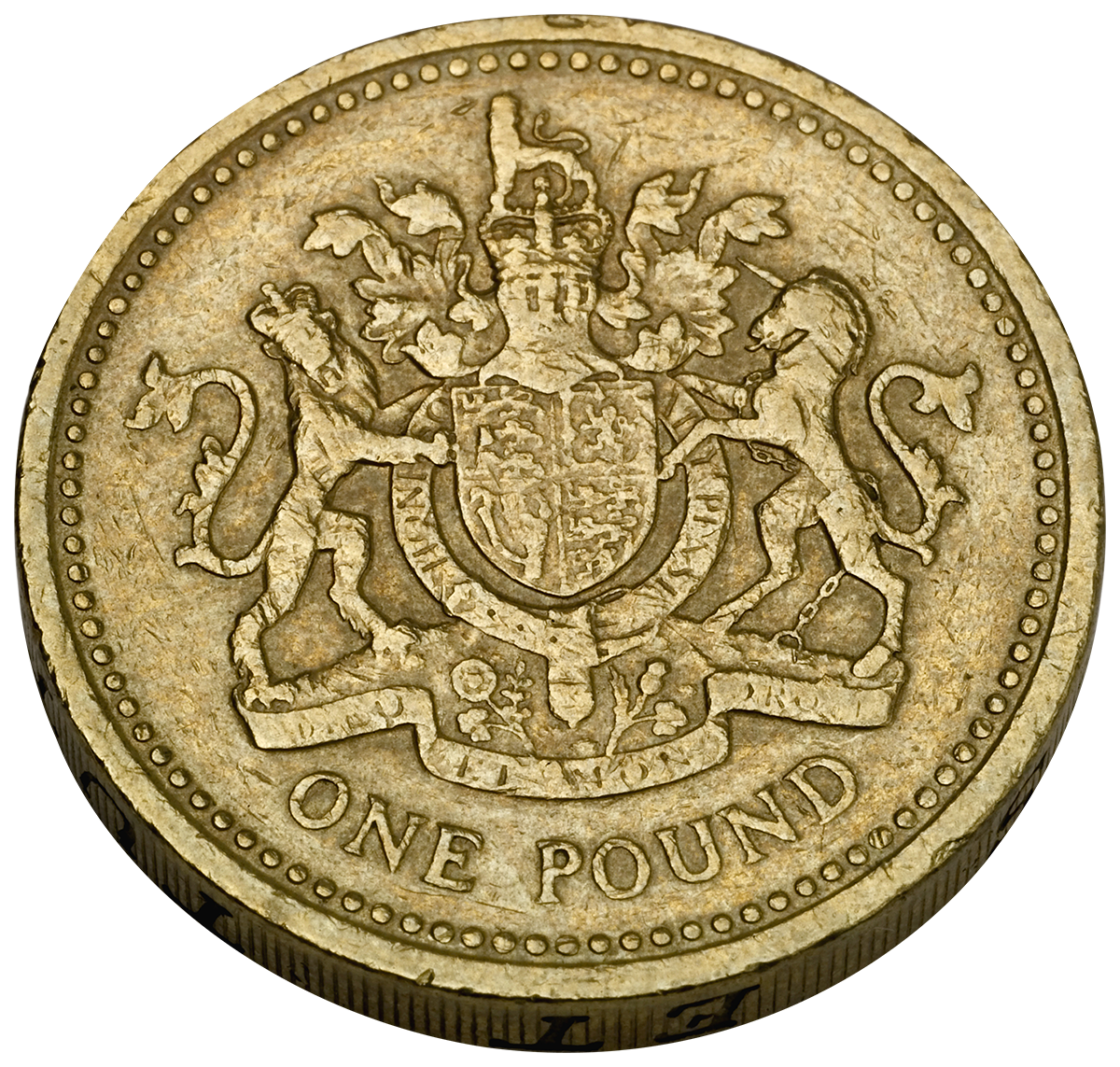 Wages per hour (2014)
[Speaker Notes: Photo by ‘Alan Cleaver’
https://www.flickr.com/photos/alancleaver/4320245924]
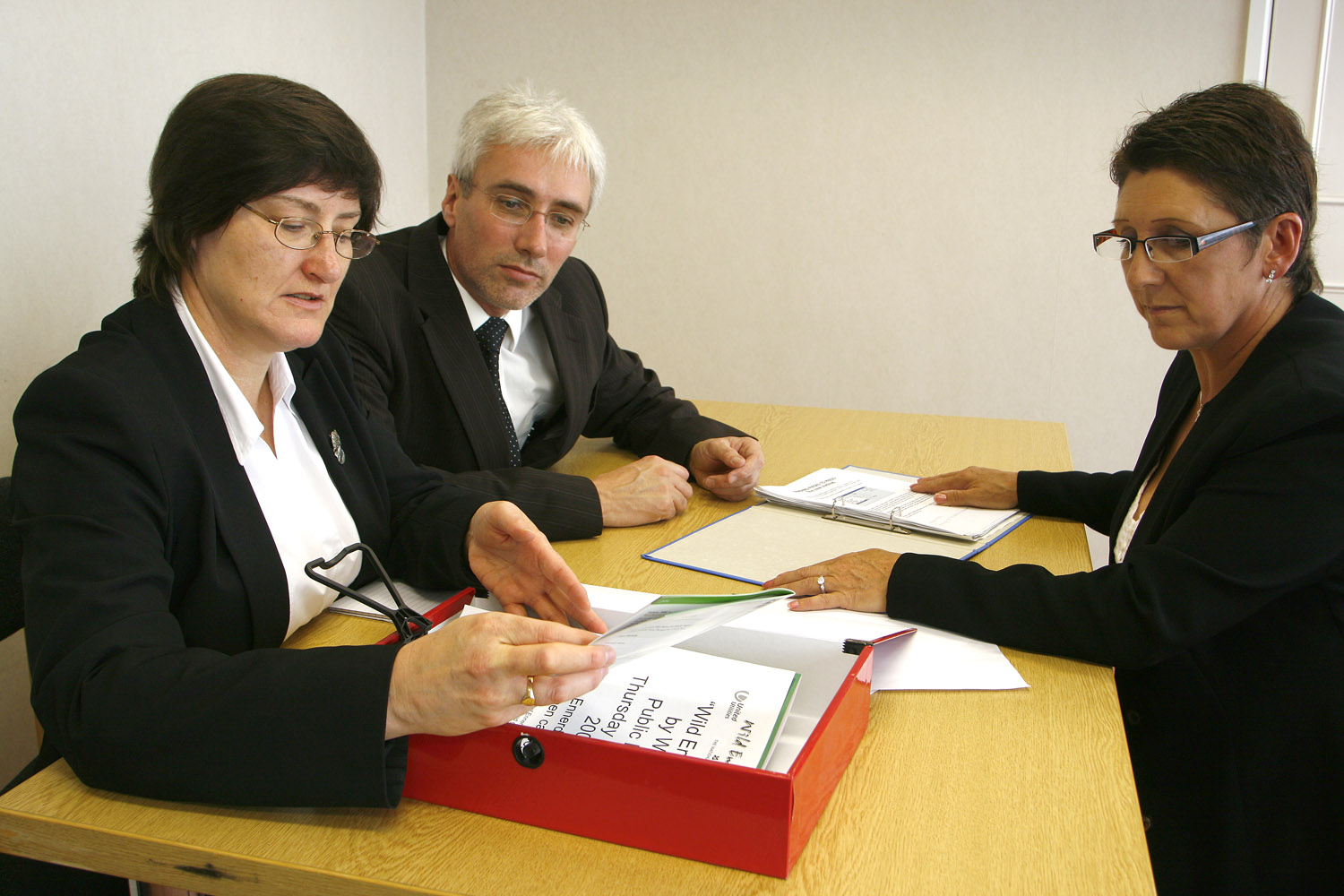 Minimum Wage [7]
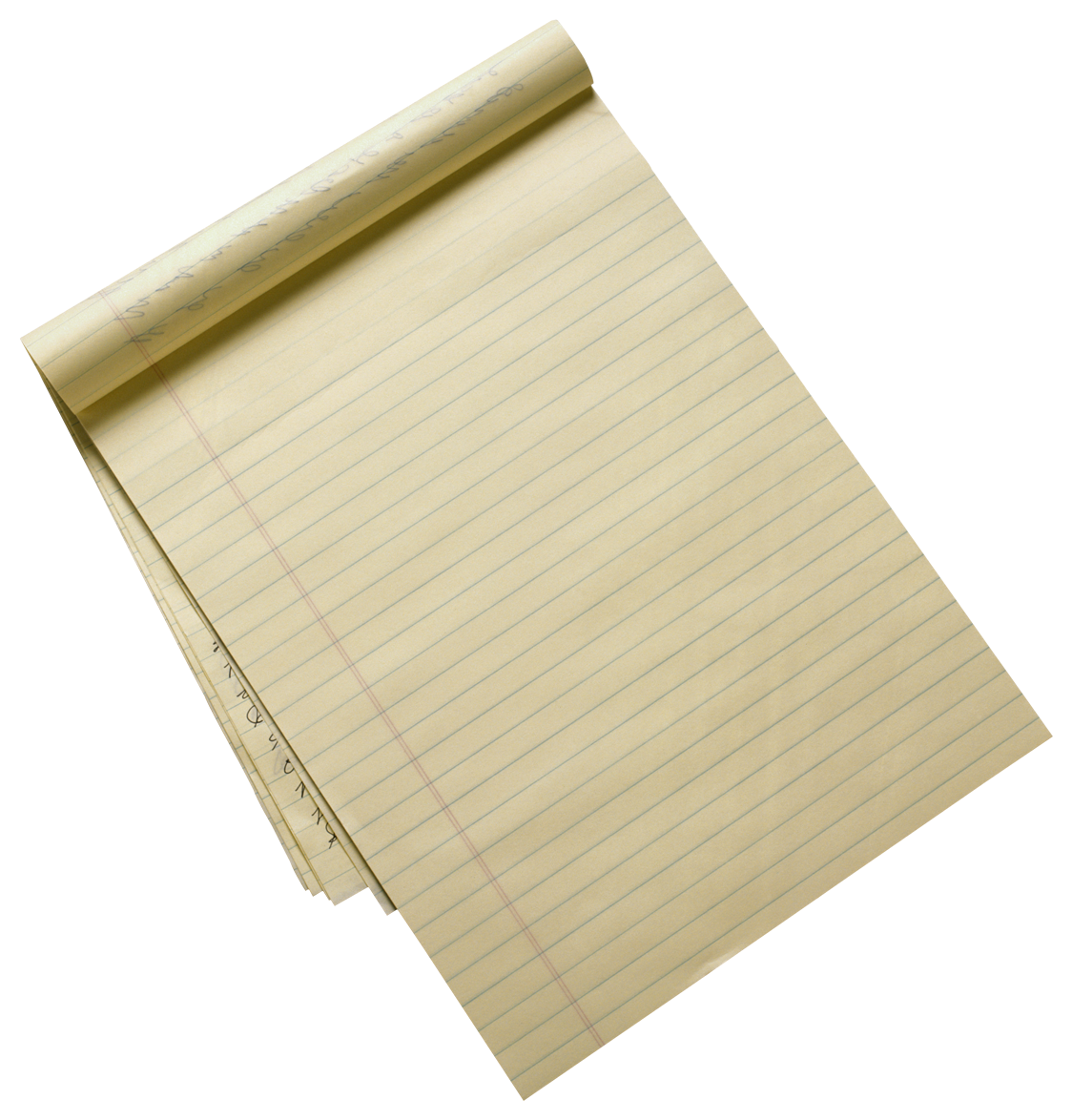 £5.03


Age 18-20
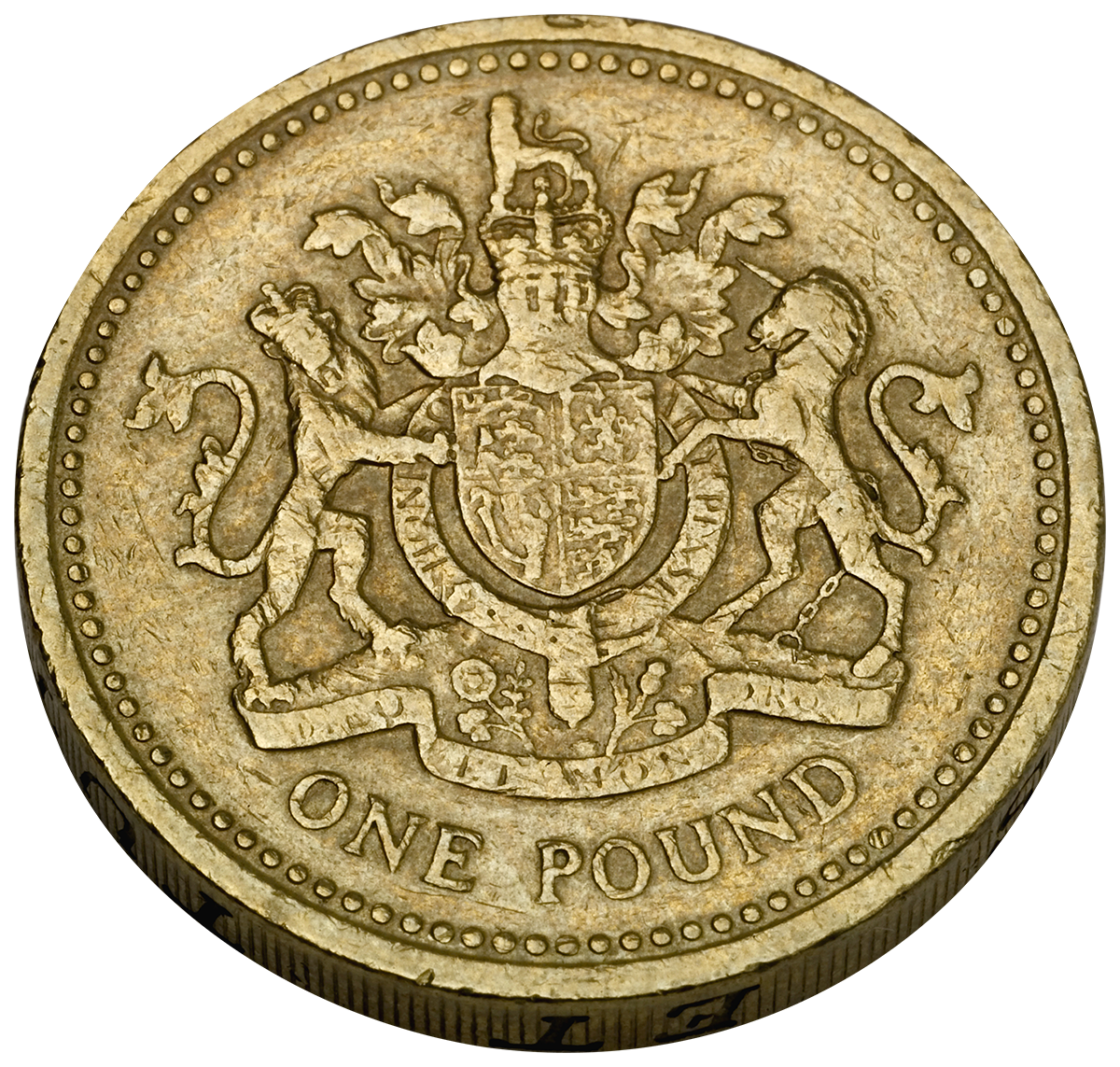 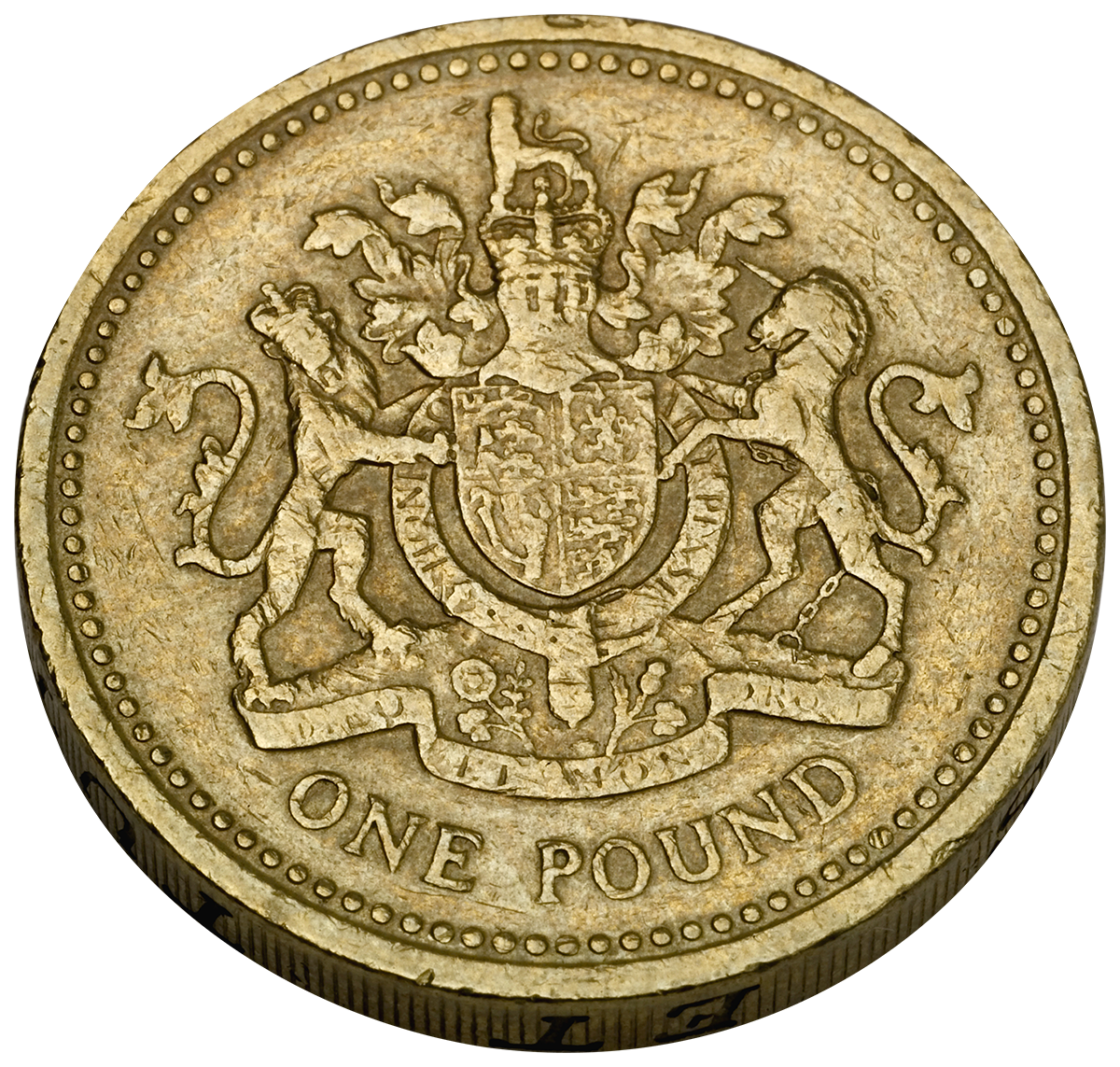 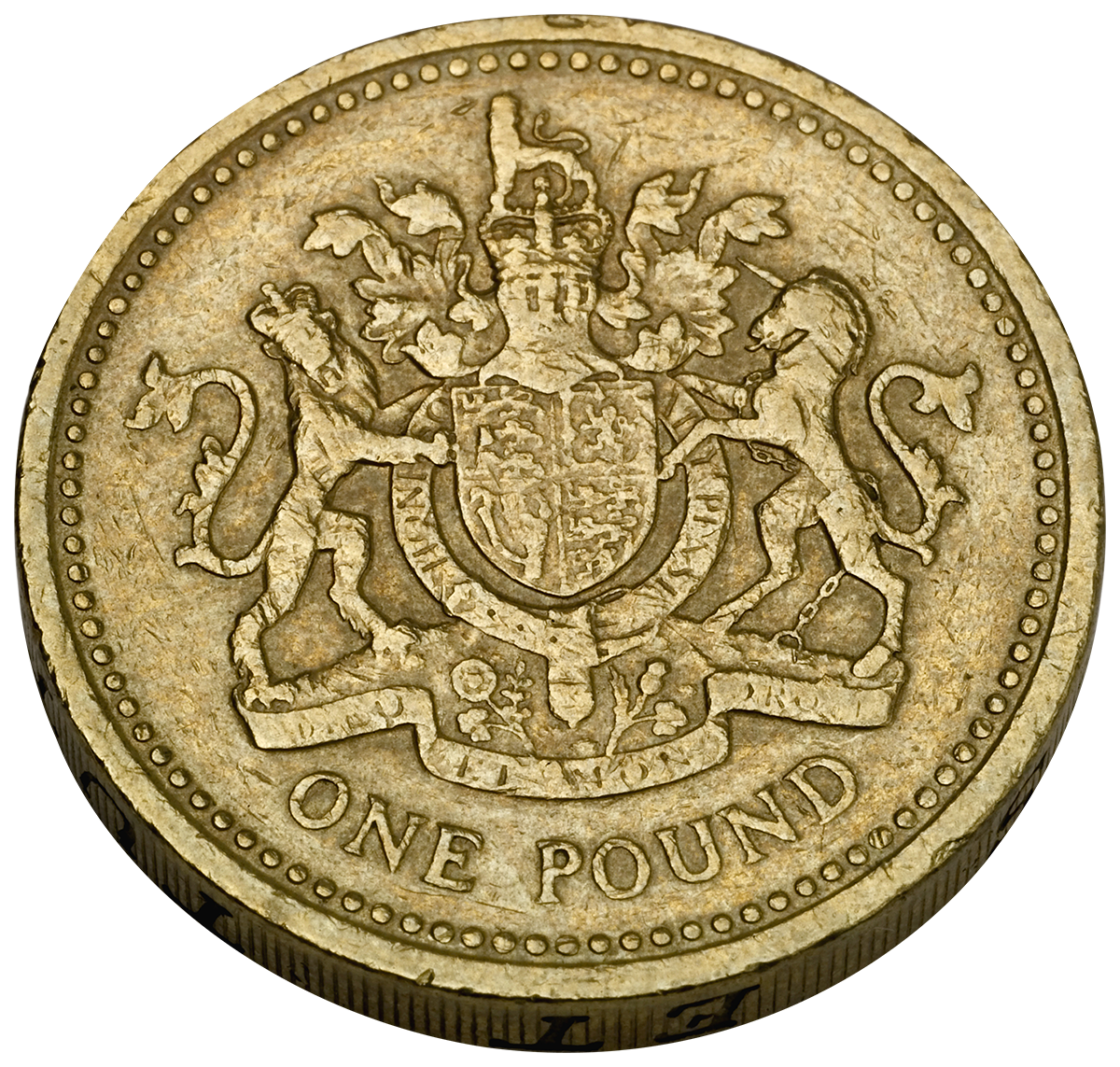 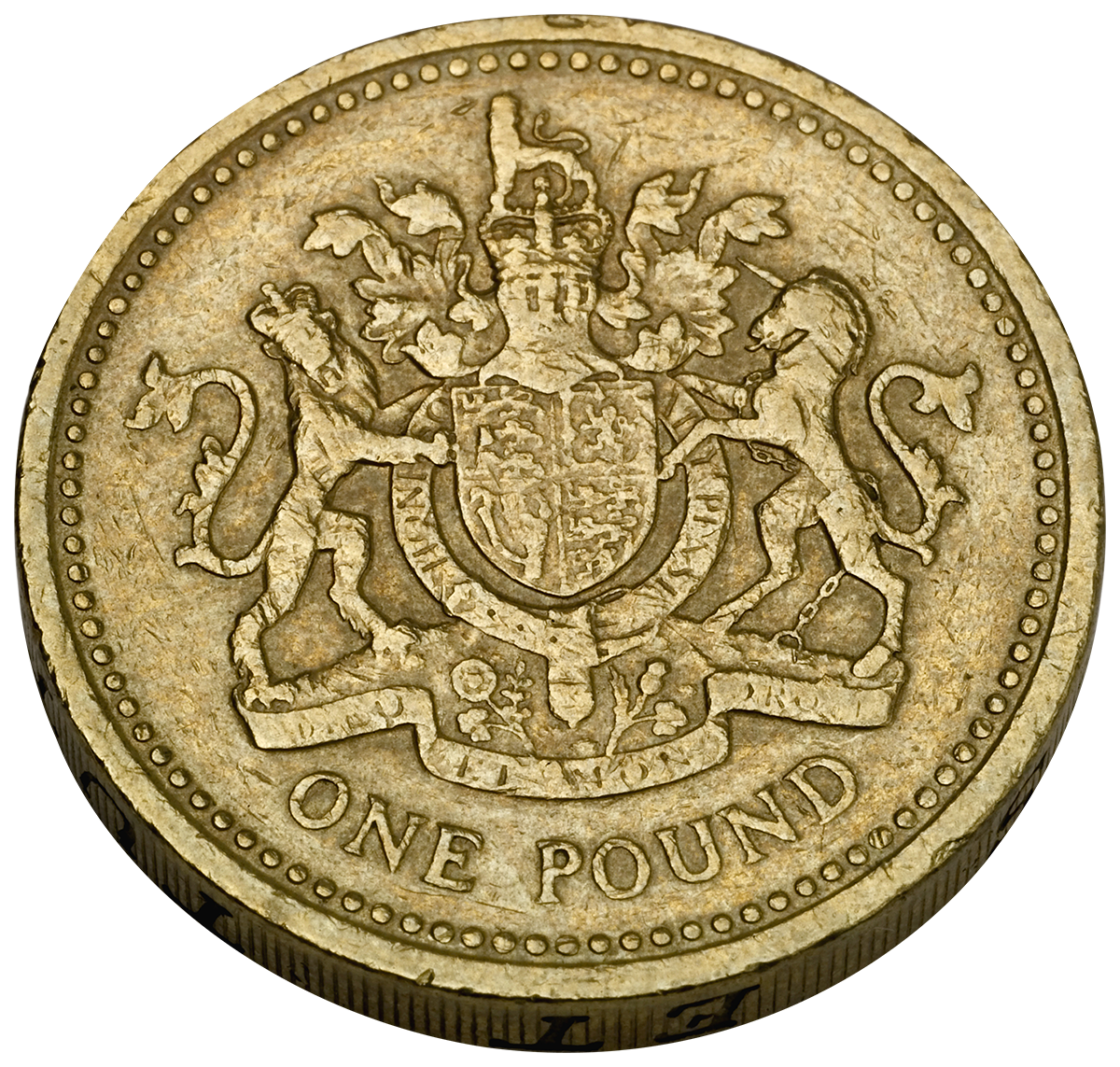 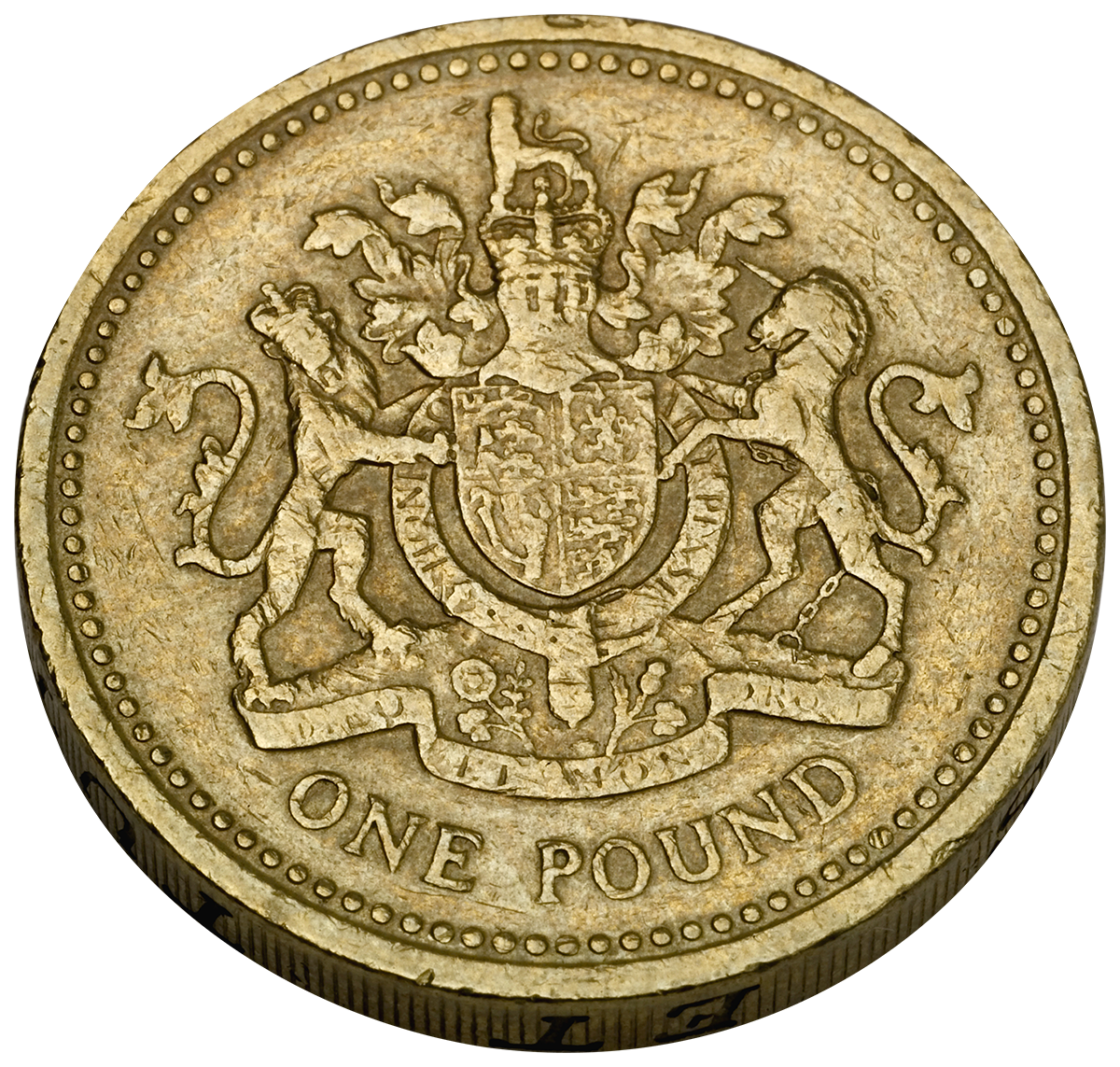 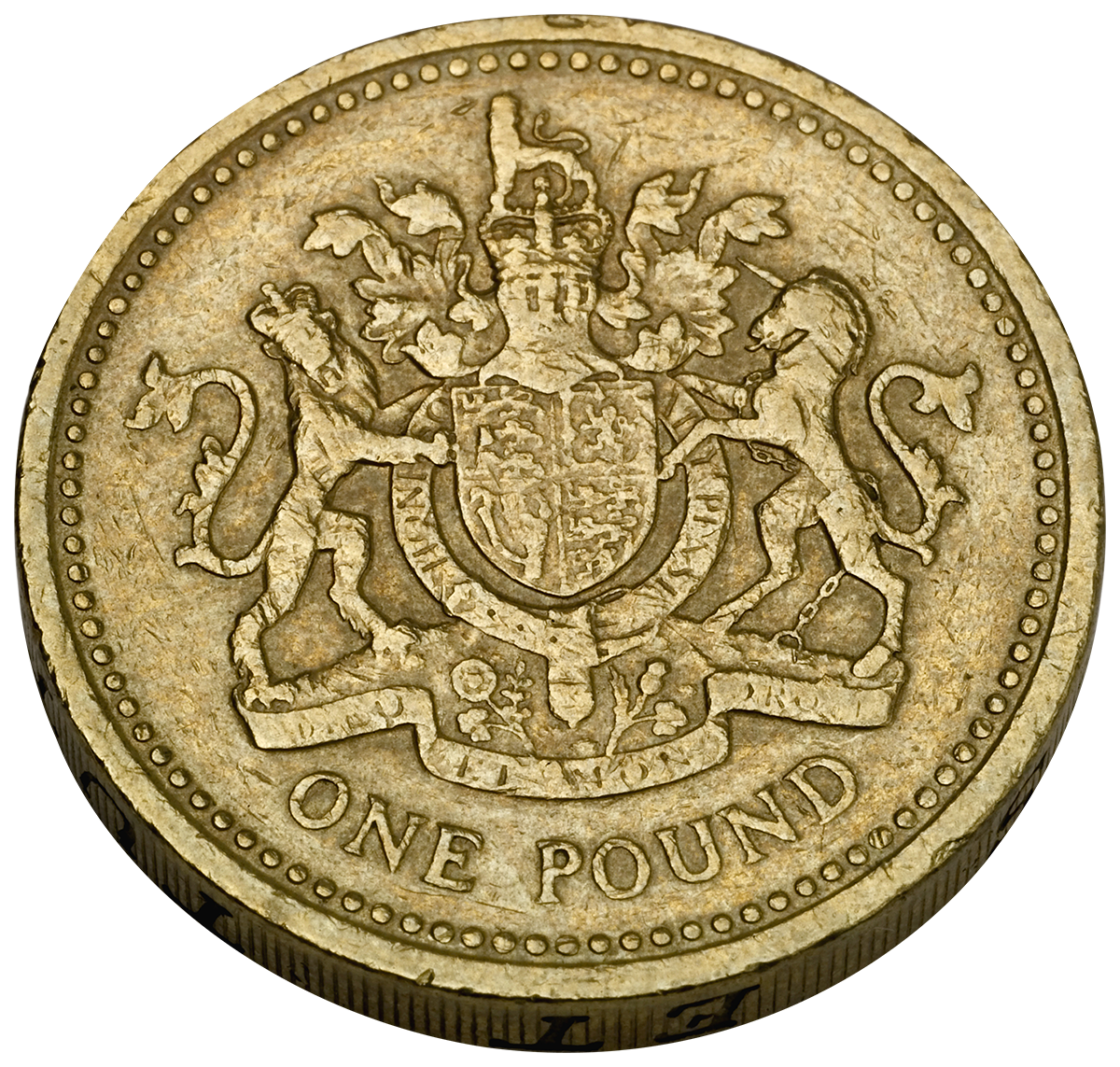 Wages per hour (2014)
[Speaker Notes: Photo by ‘Alan Cleaver’
https://www.flickr.com/photos/alancleaver/4320245924]
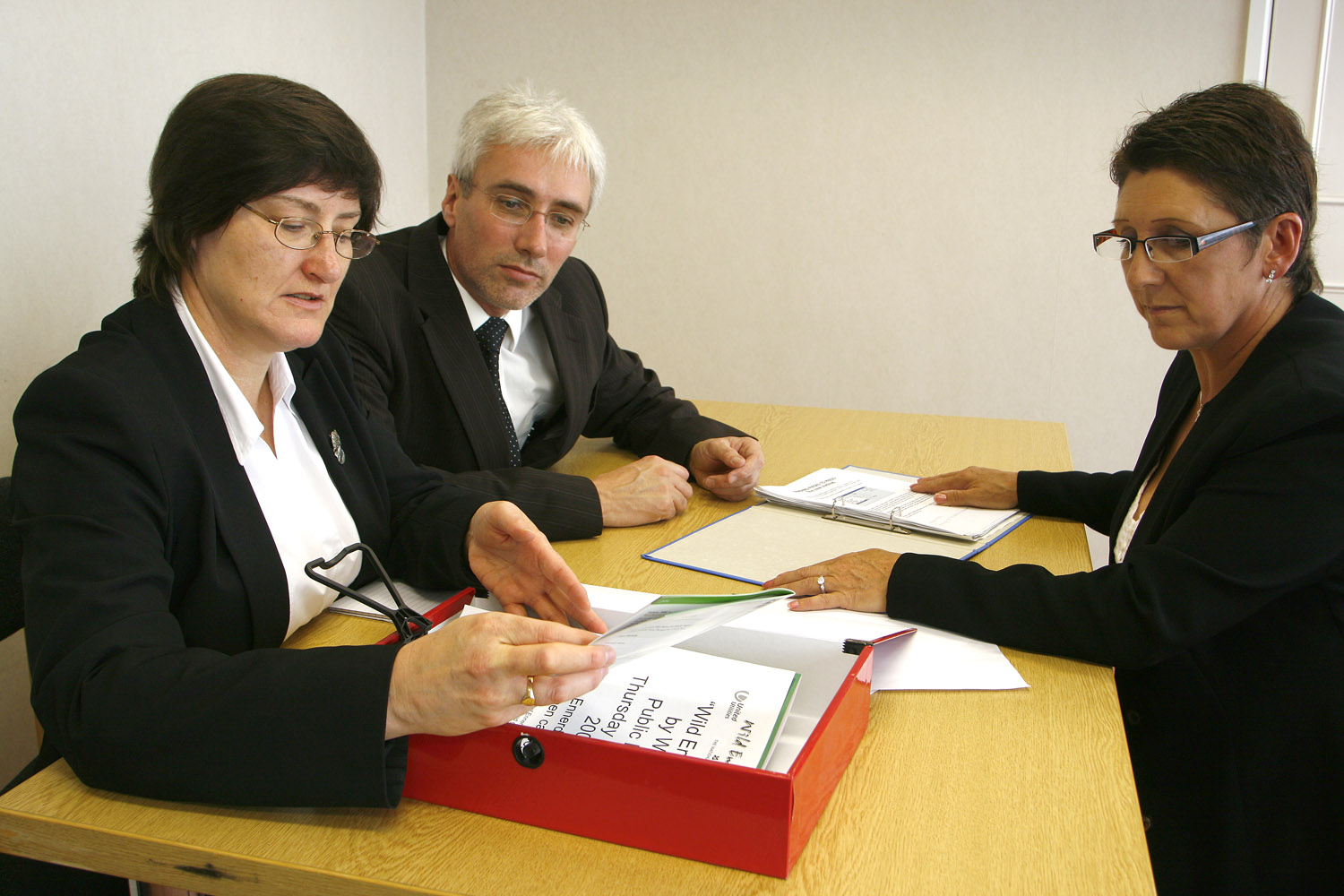 Minimum Wage [7]
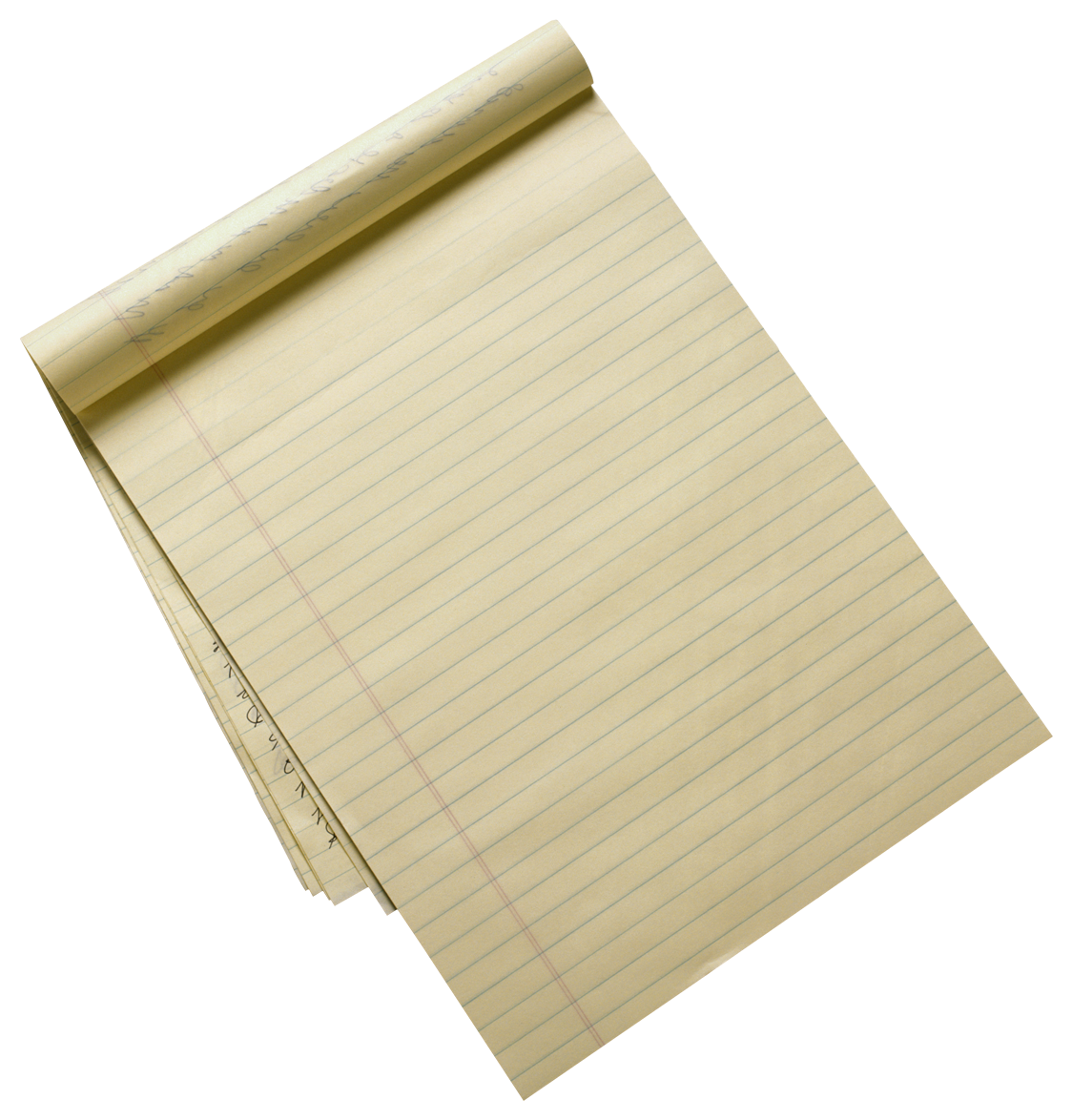 £3.72


Age under 18
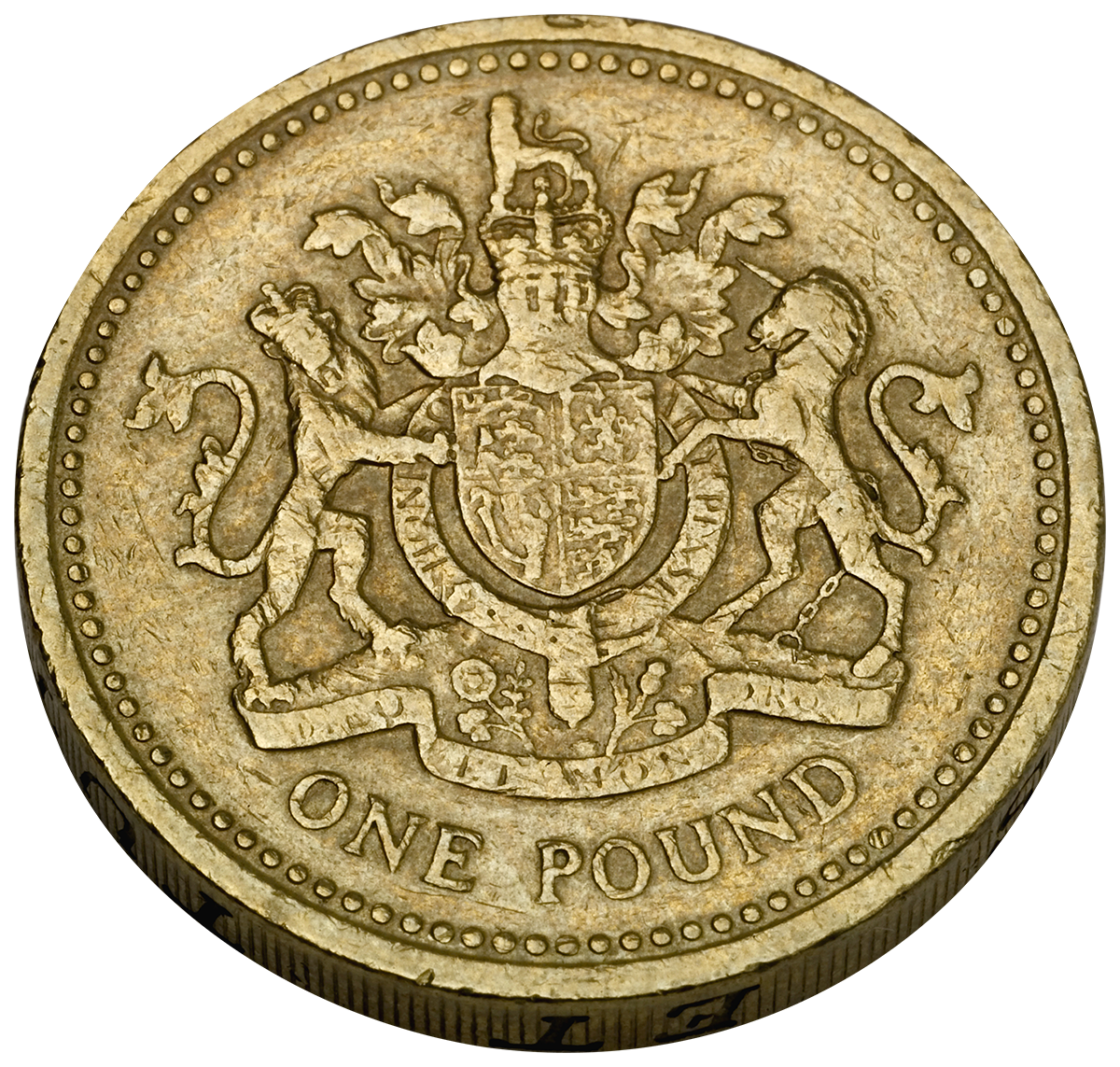 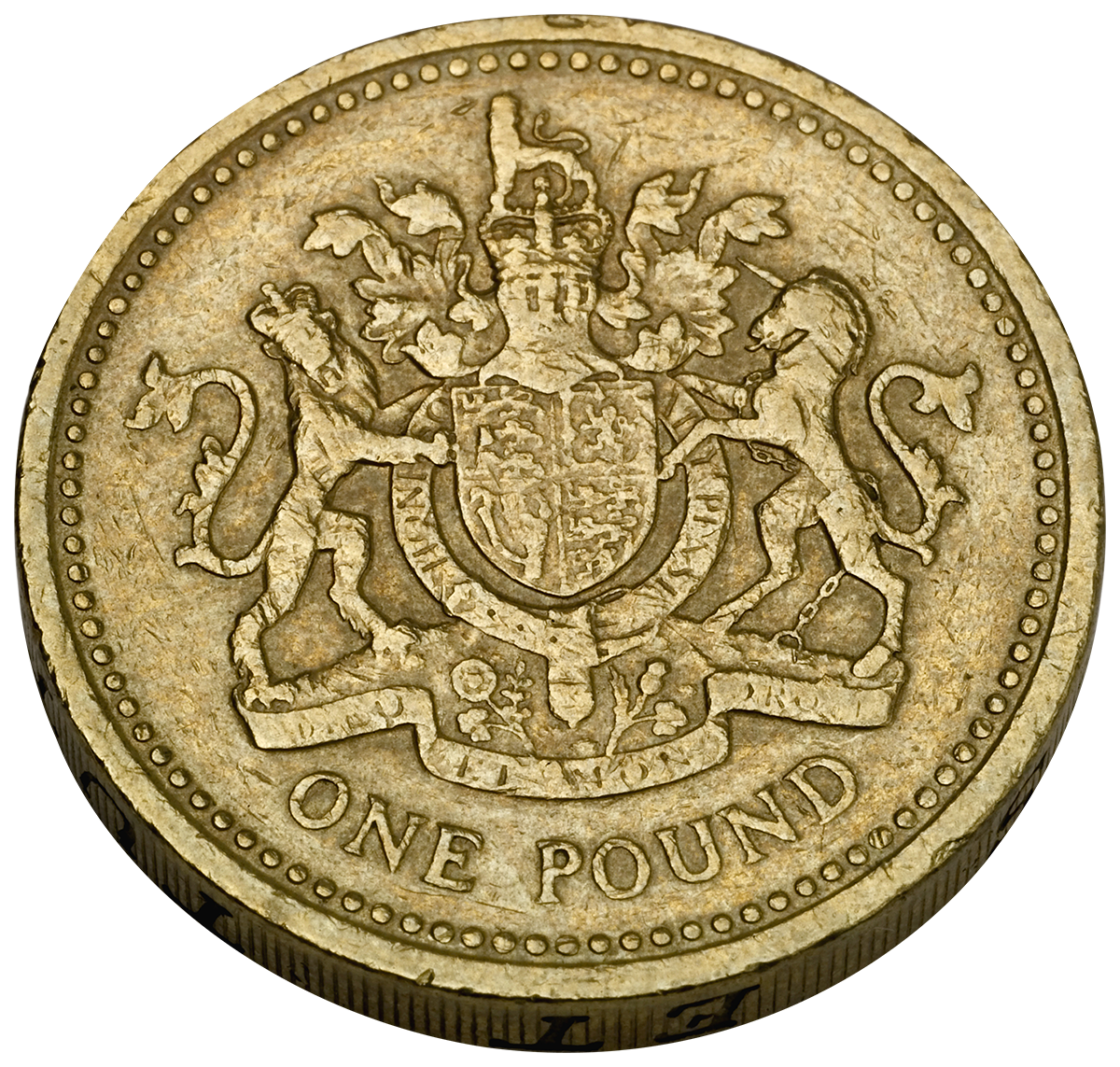 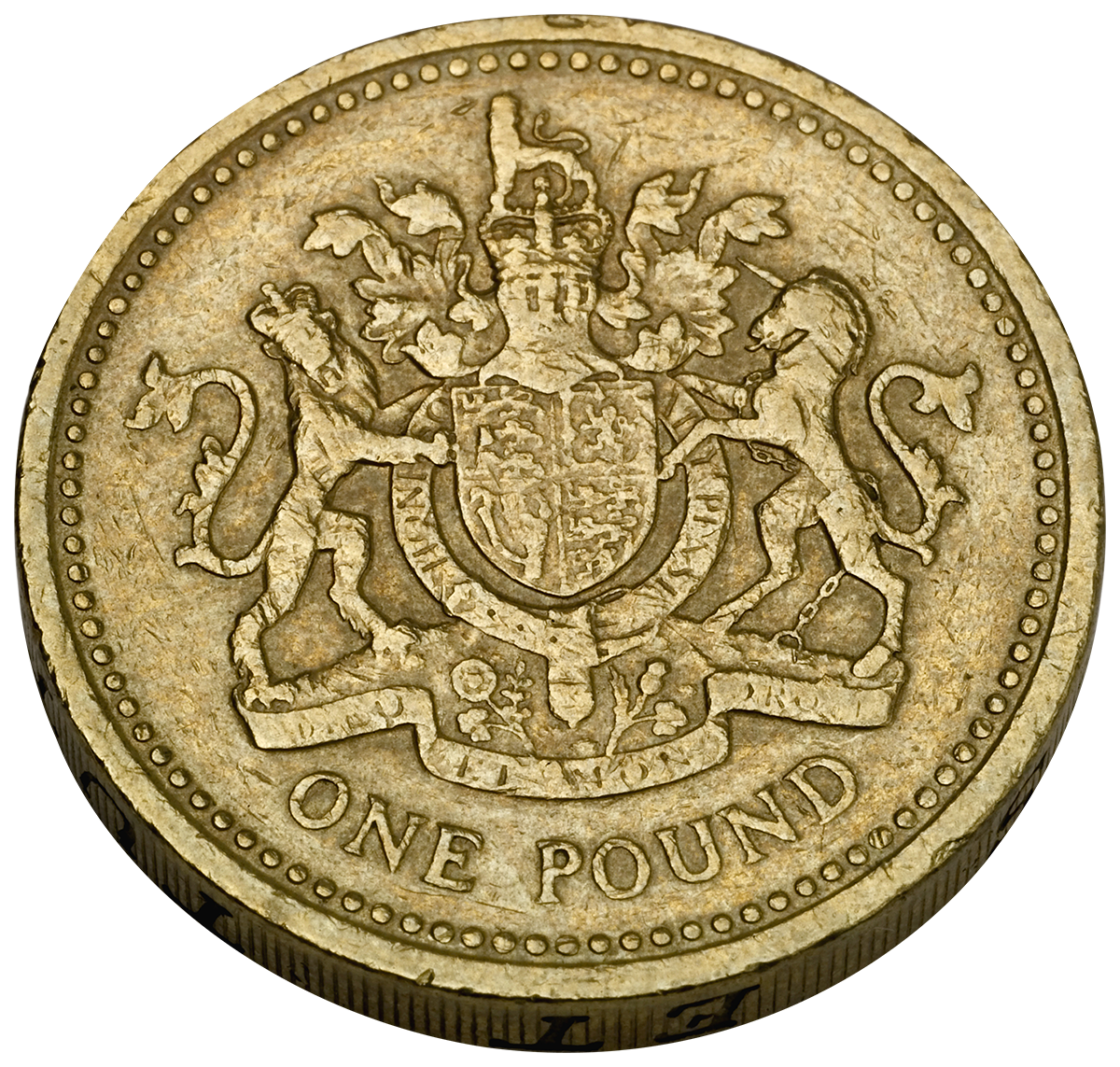 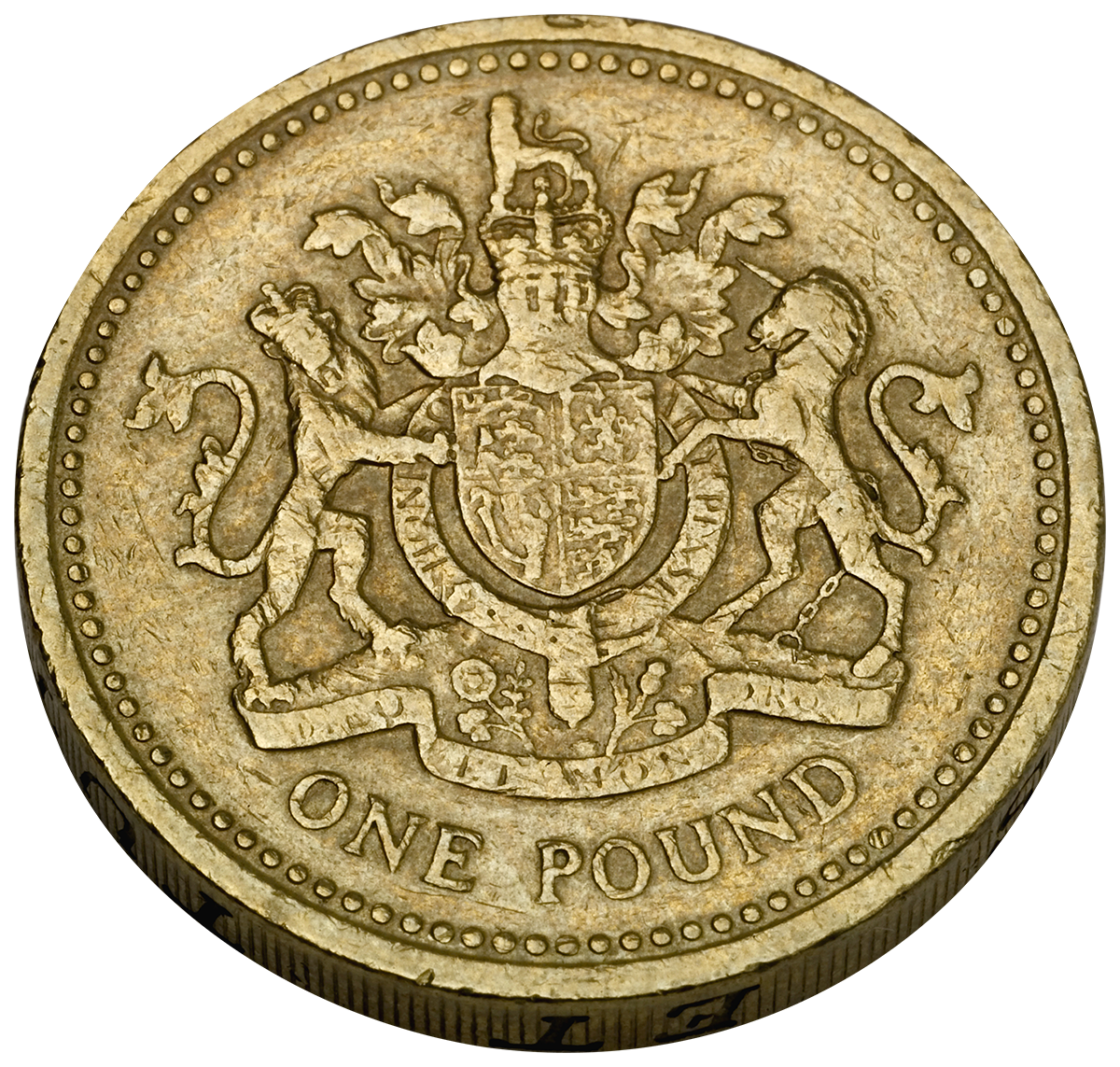 Wages per hour (2014)
[Speaker Notes: Photo by ‘Alan Cleaver’
https://www.flickr.com/photos/alancleaver/4320245924]
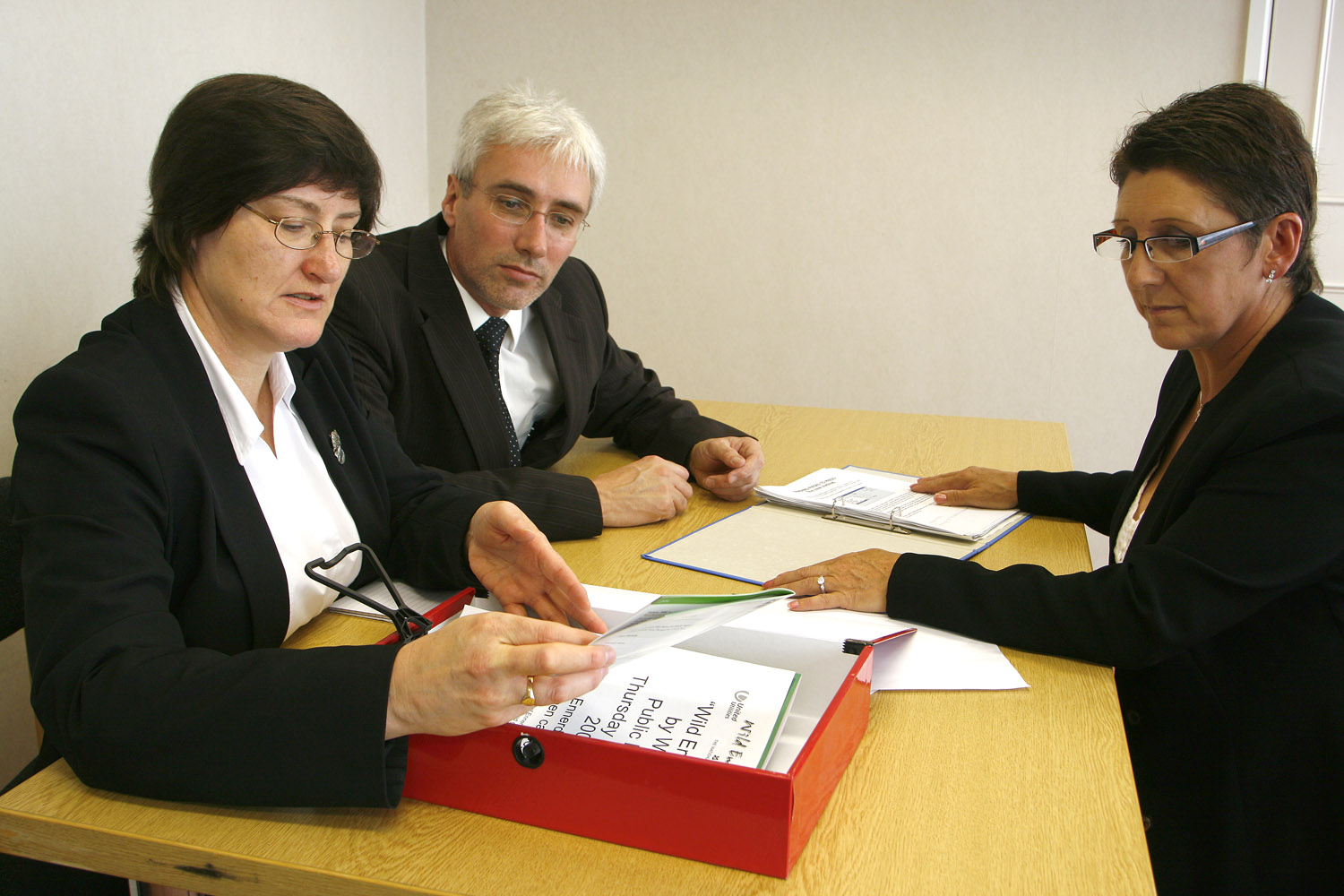 Minimum Wage [7]
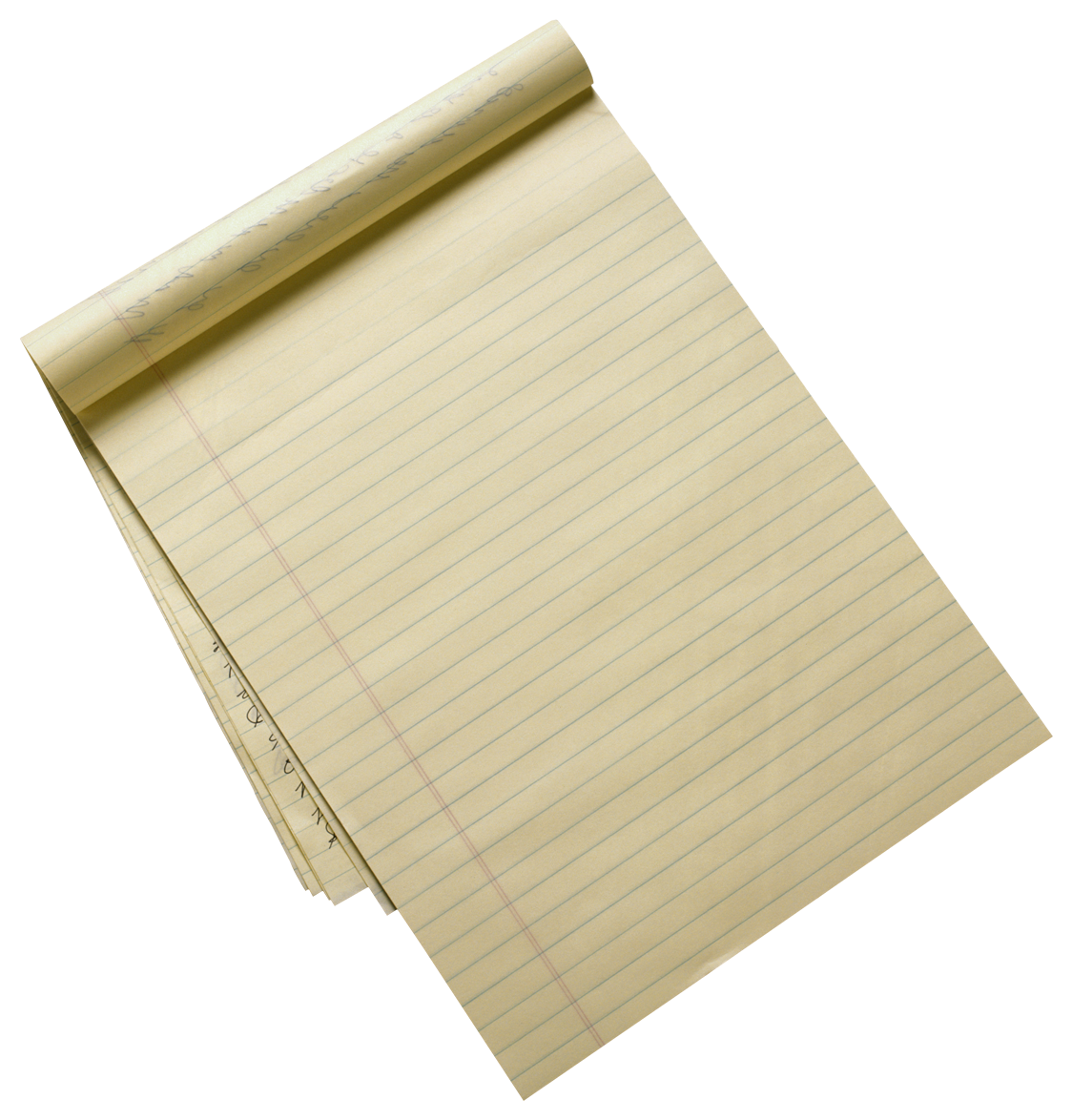 Up to age 19 or
19+ in first year of
apprenticeship
£2.68


Apprentices
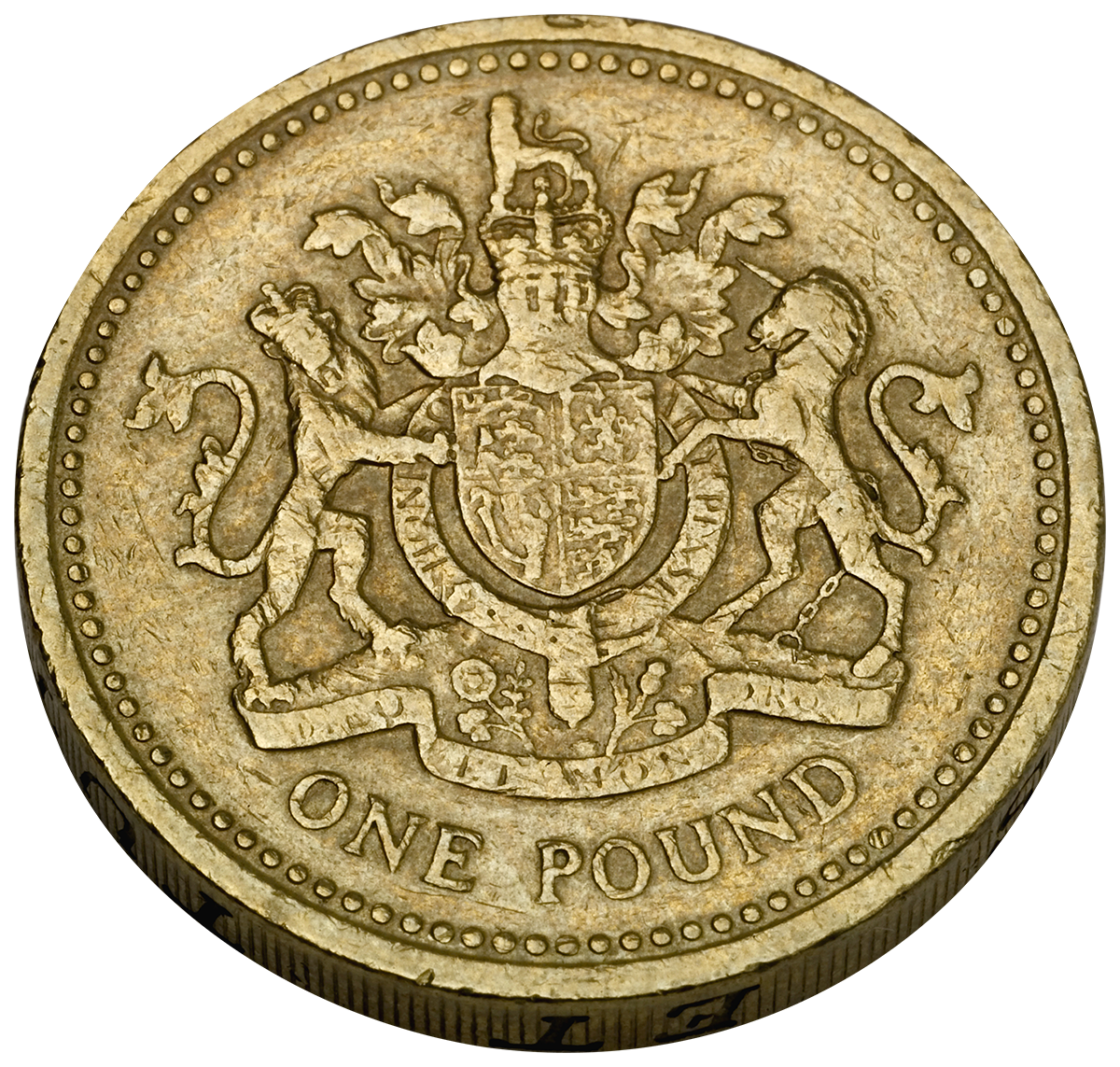 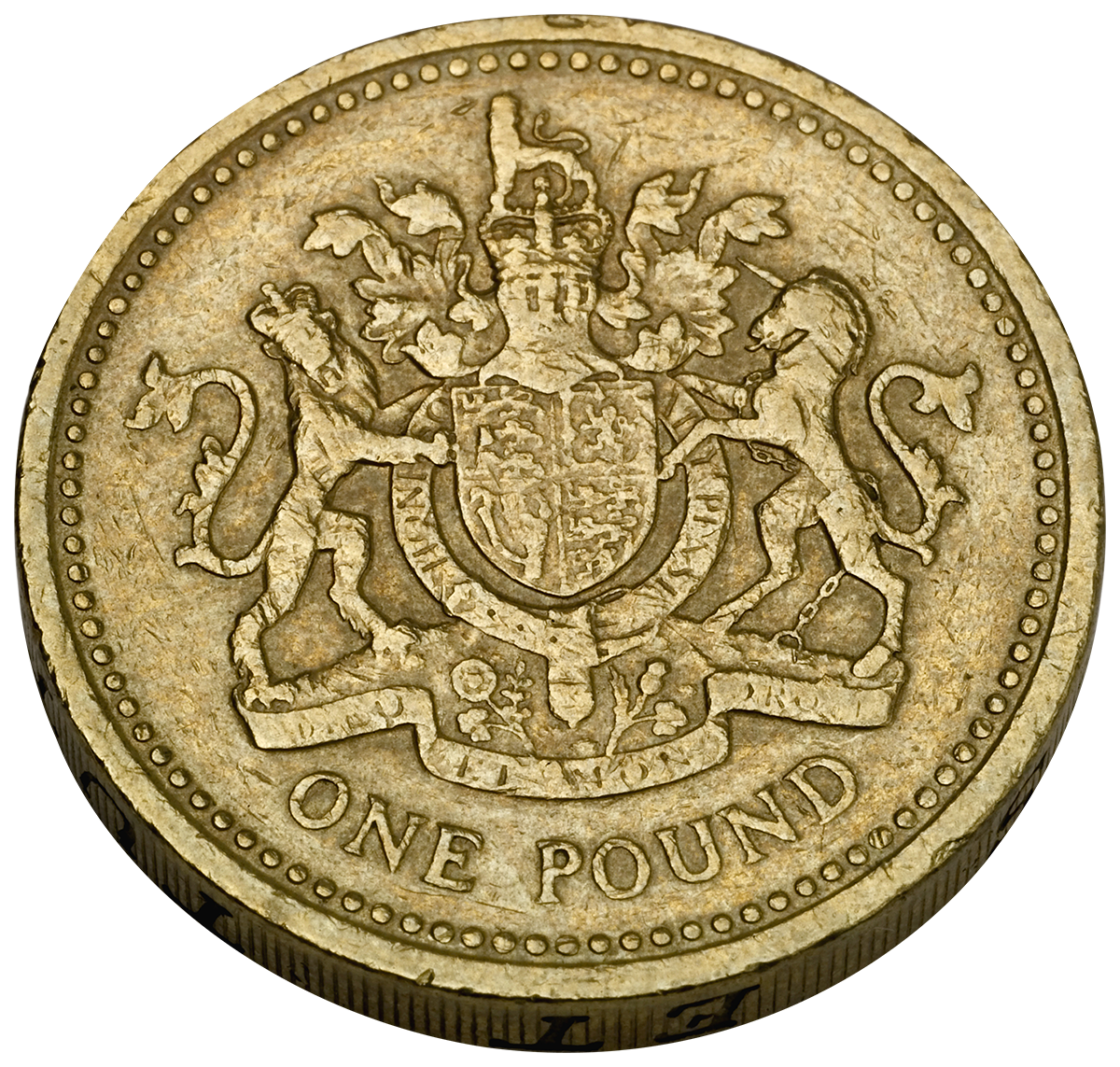 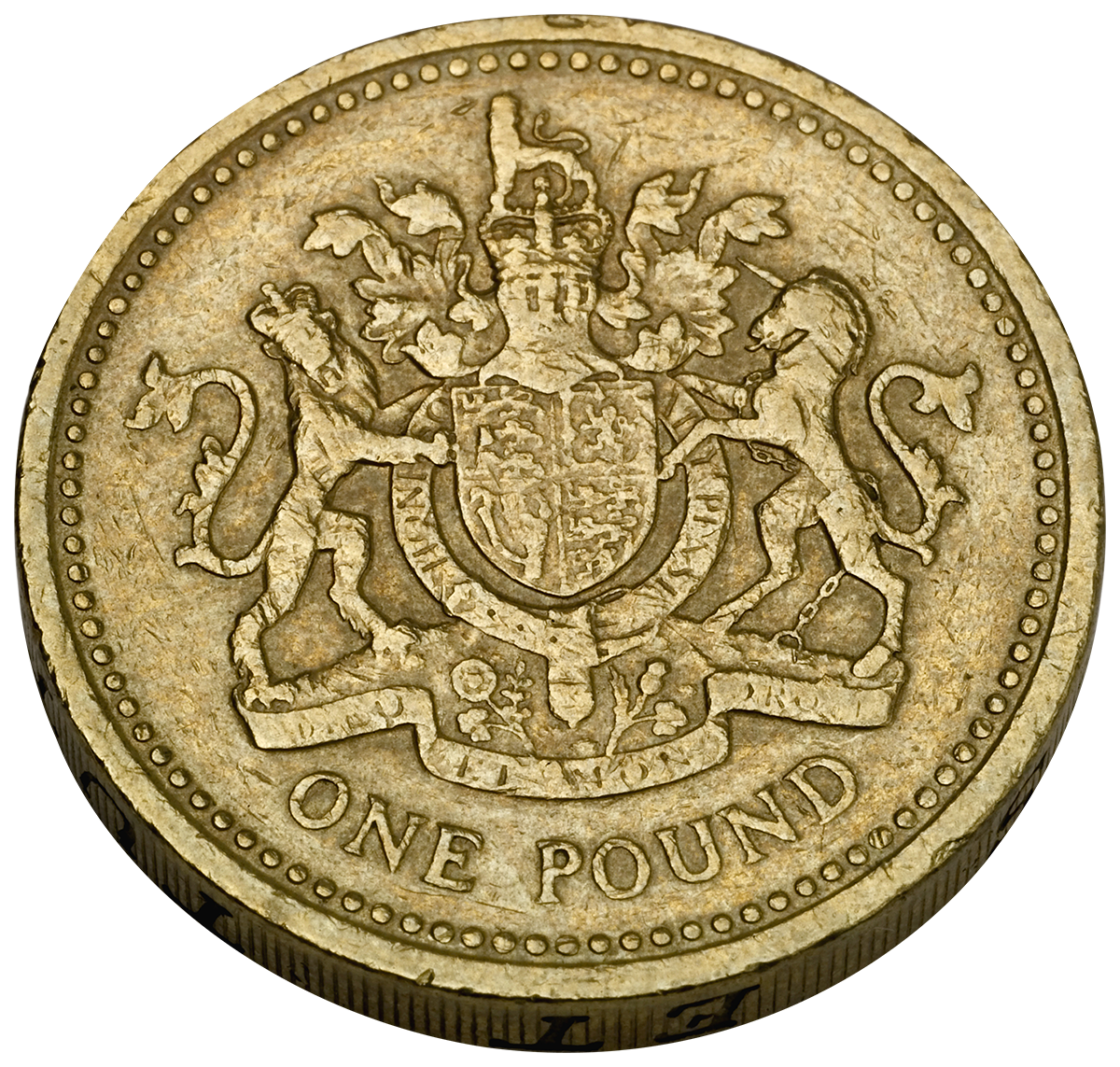 Wages per hour (2014)
[Speaker Notes: Photo by ‘Alan Cleaver’
https://www.flickr.com/photos/alancleaver/4320245924]
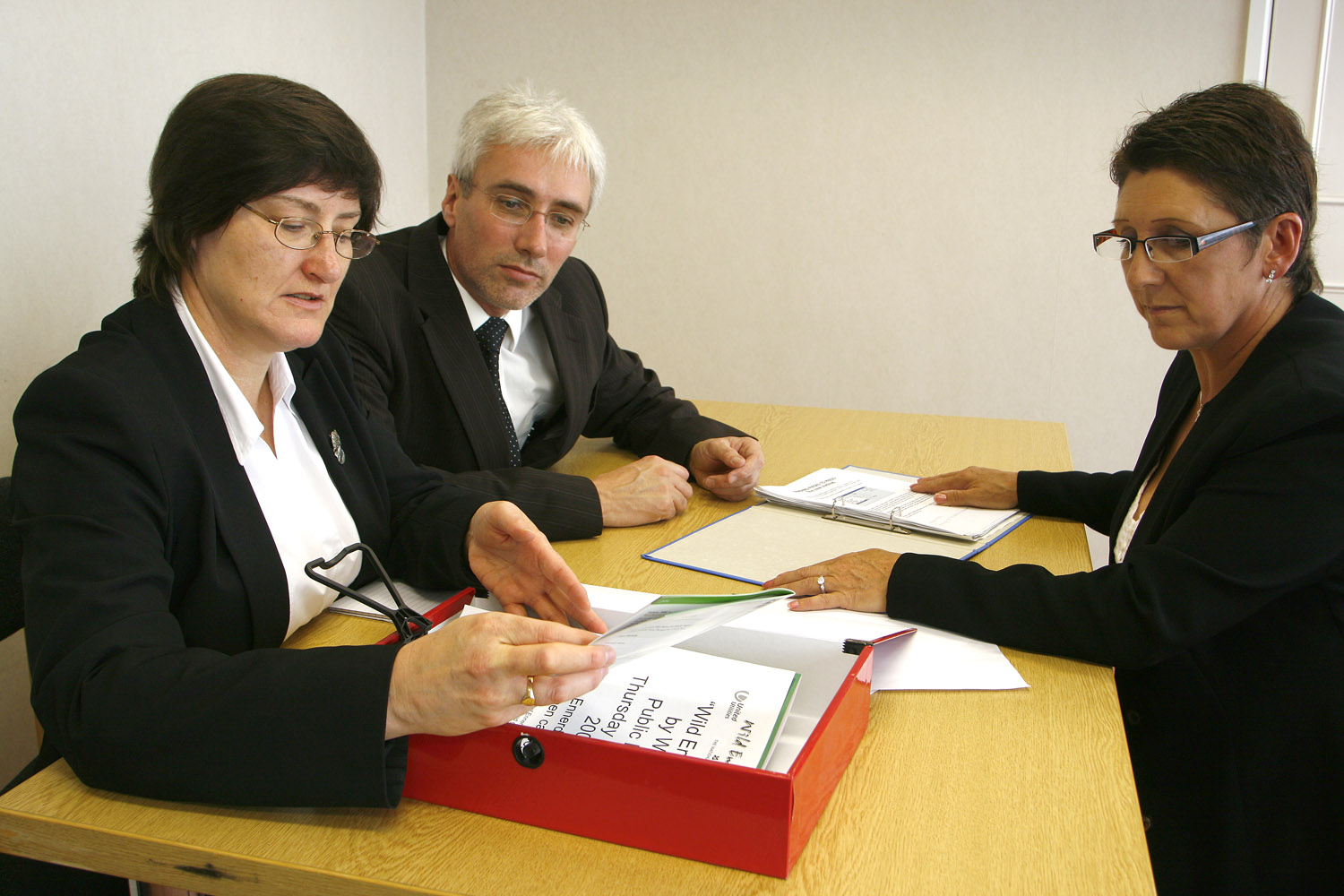 Contracts
Terms of employment and required work 
Signed by an employee at the time of hiring
The terms can be changed 
reasonable notice is to be given to employee
A contract cannot be breached
 by either party
…without a mutual decision being made
all the terms are agreed to in writing
[Speaker Notes: Photo by ‘Alan Cleaver’
https://www.flickr.com/photos/alancleaver/4320245924]
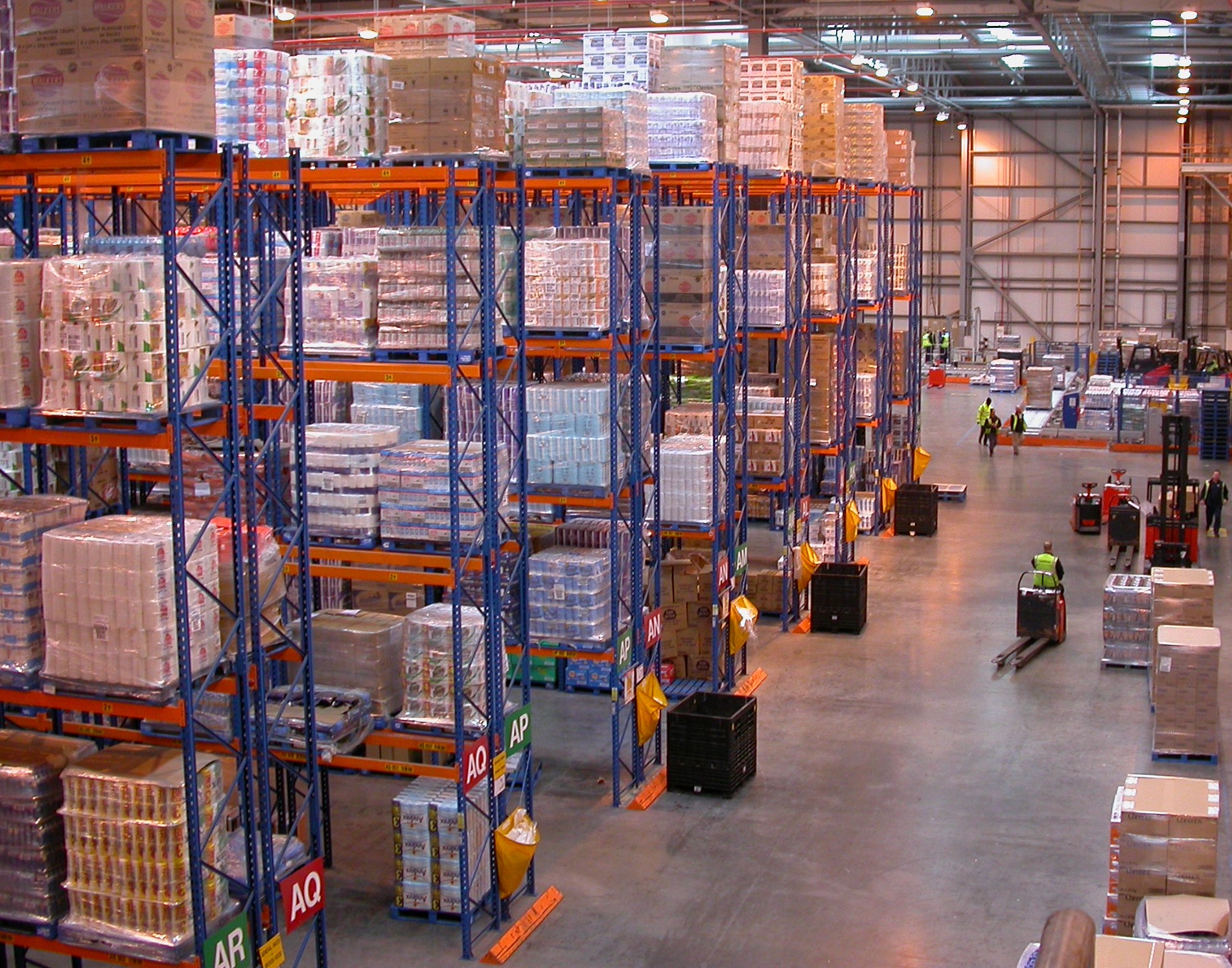 Employment Law
Ioana Maria Tamas
[Speaker Notes: Photo by ‘Nick Saltmarsh’
https://www.flickr.com/photos/nsalt/2829985075]
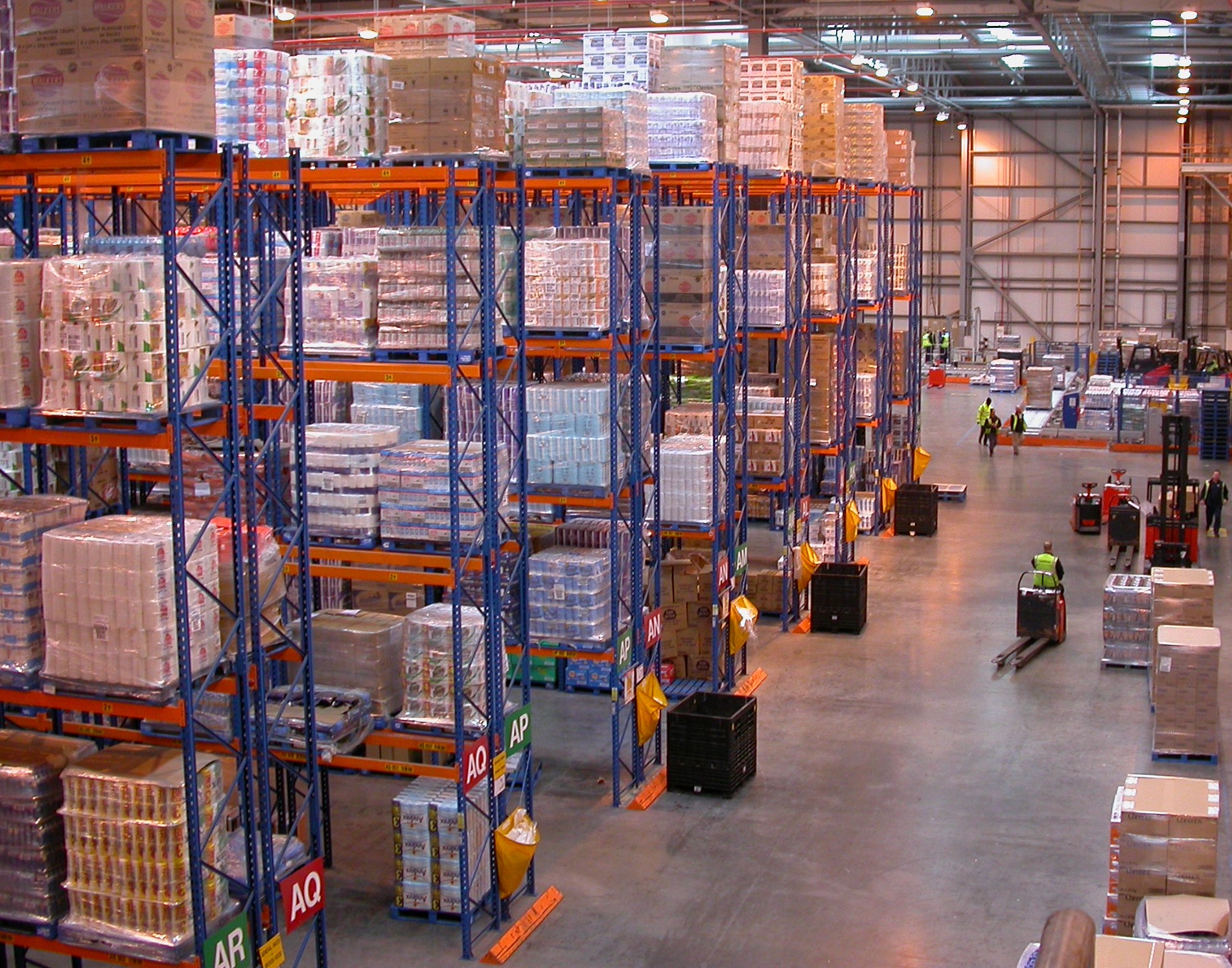 Employment Law
Several acts in place
Brought in and reviewed at different times
[Speaker Notes: Photo by ‘Nick Saltmarsh’
https://www.flickr.com/photos/nsalt/2829985075]
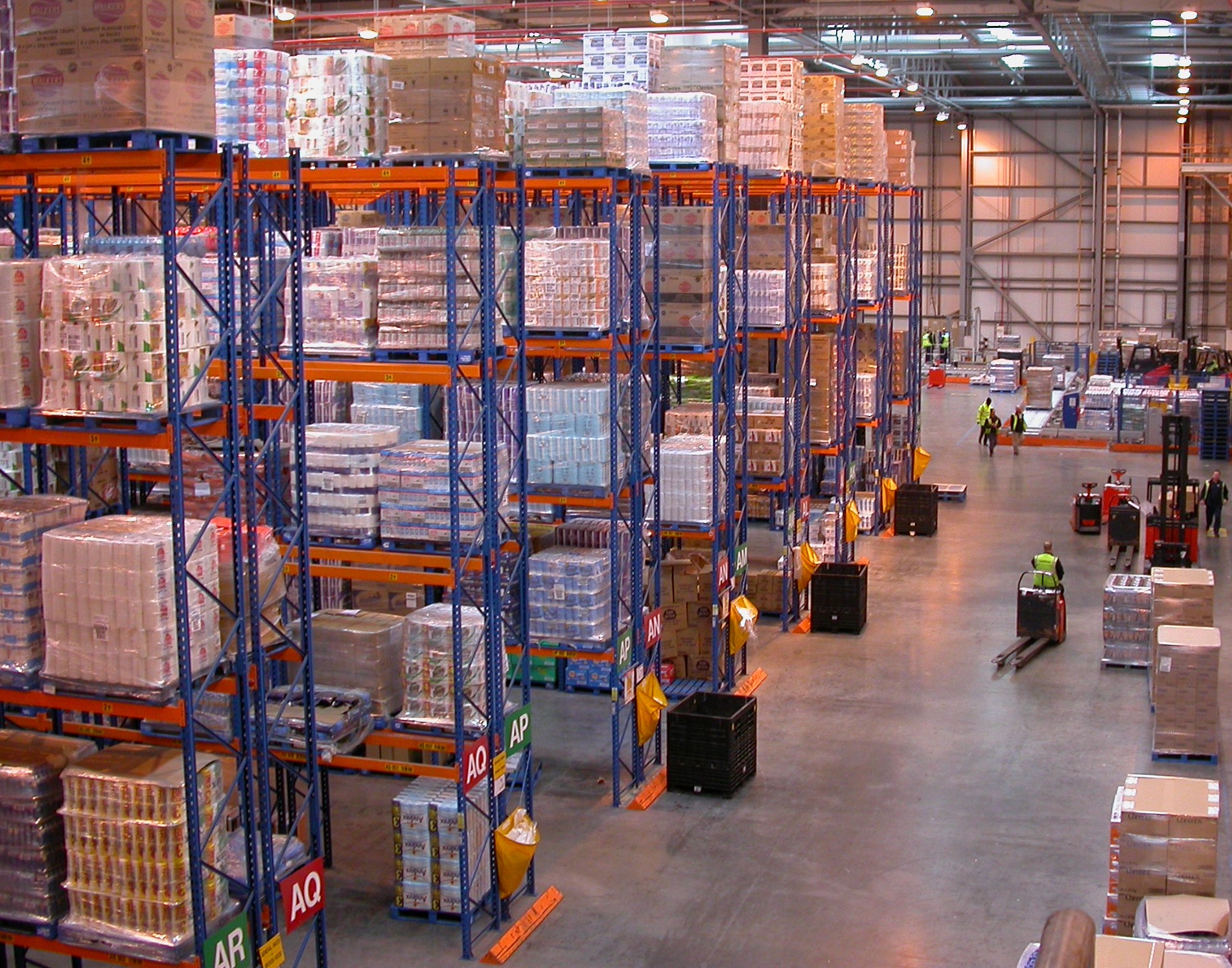 Employment Law
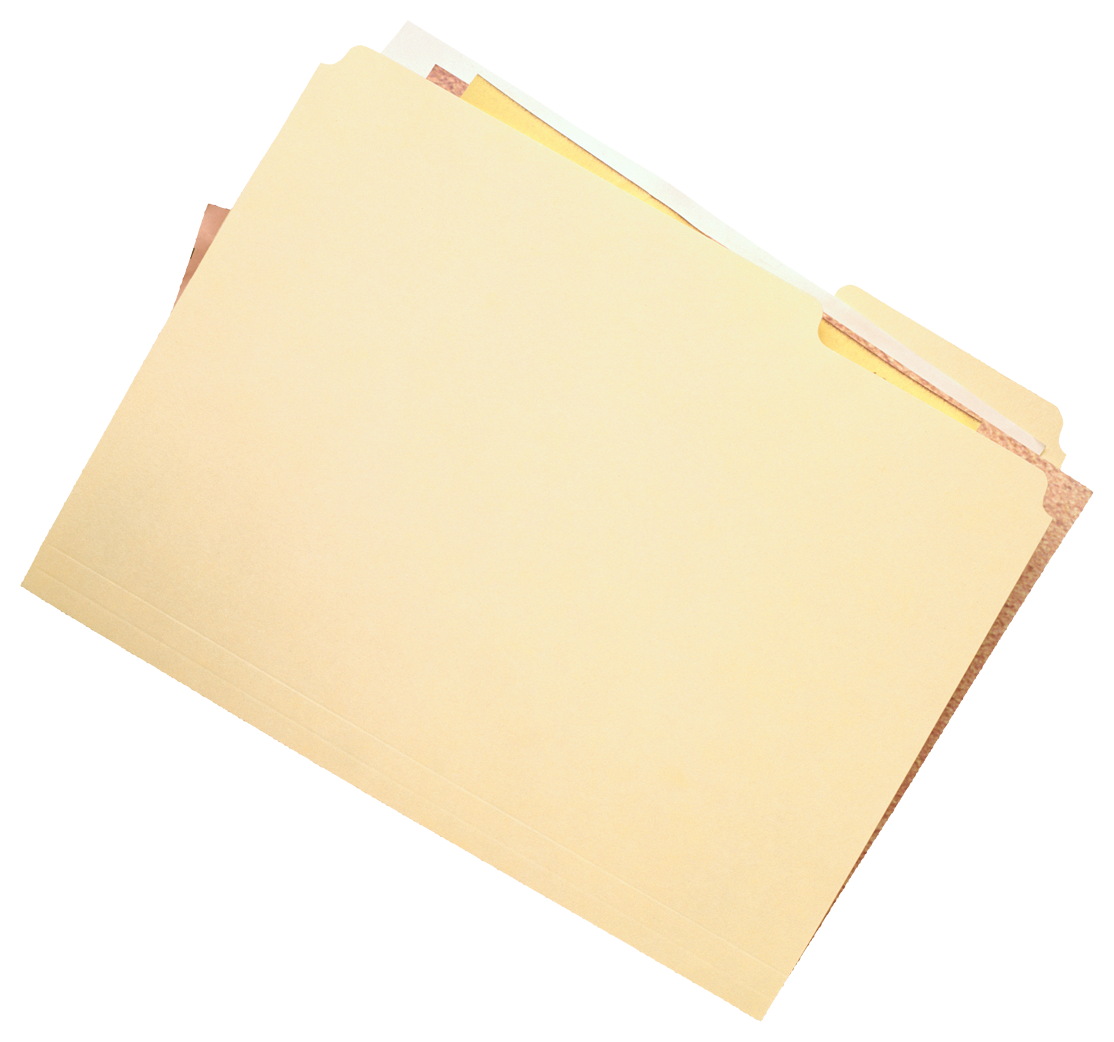 1996

Employment rights act
[Speaker Notes: Photo by ‘Nick Saltmarsh’
https://www.flickr.com/photos/nsalt/2829985075]
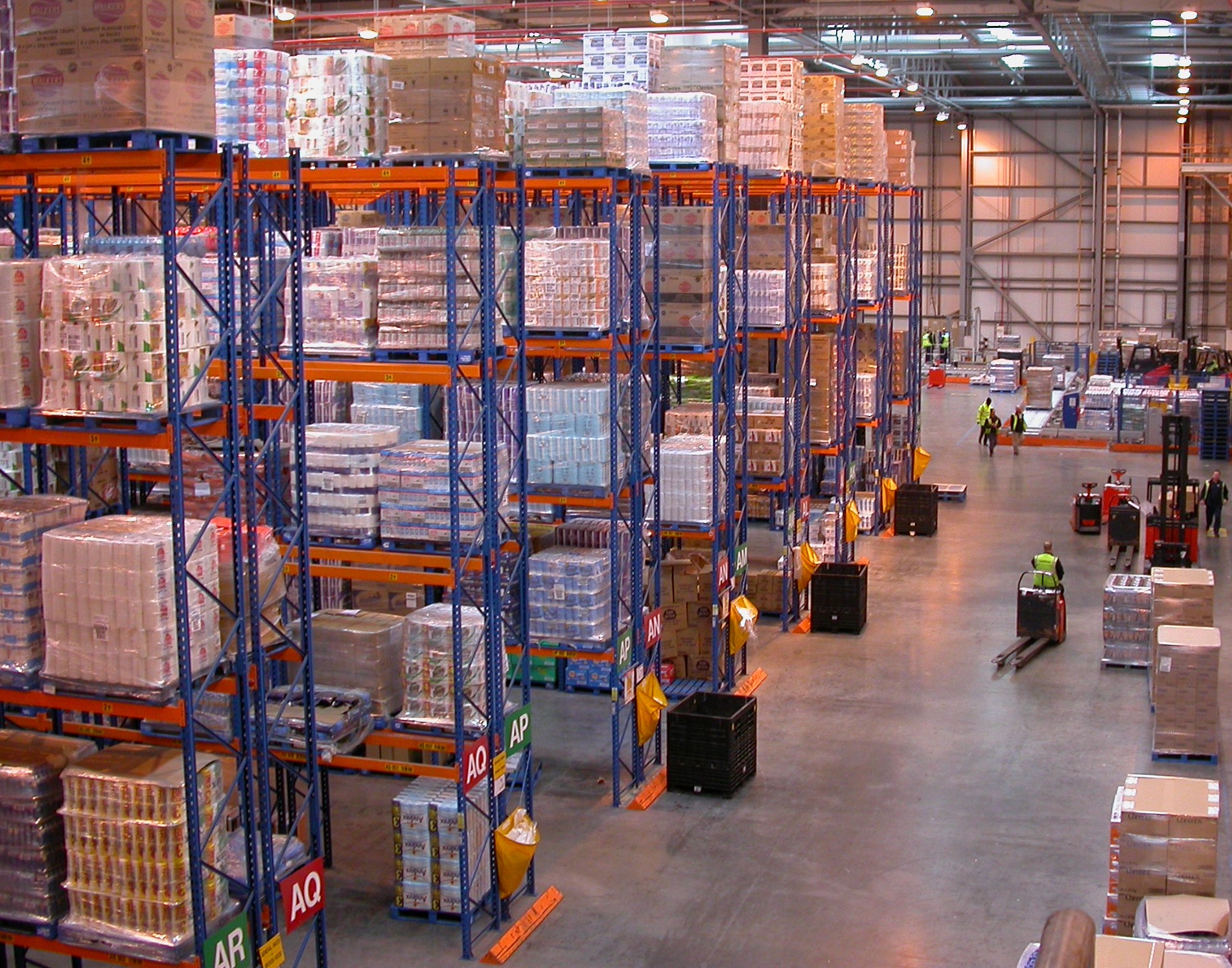 Employment Law
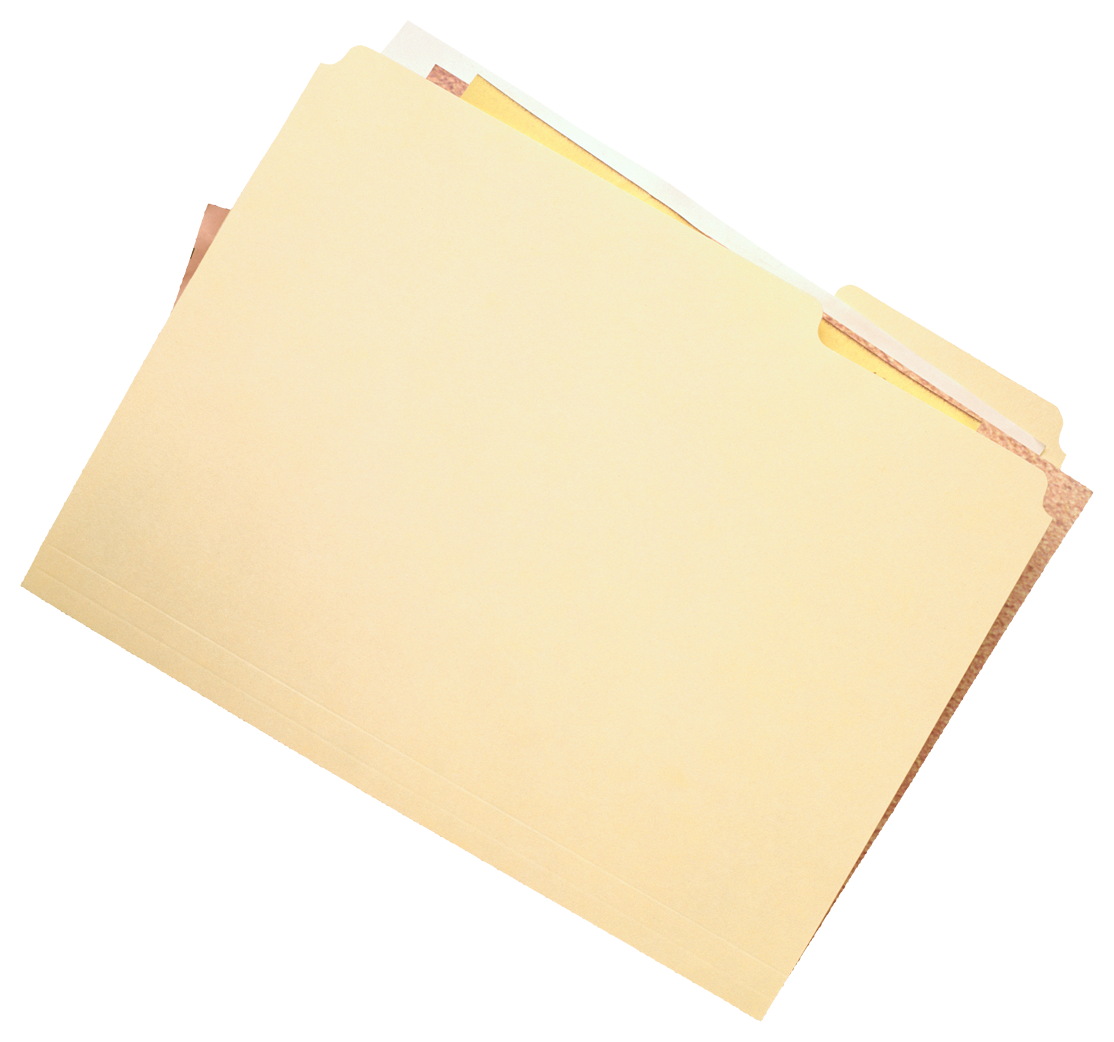 1999

Employment relations act
[Speaker Notes: Photo by ‘Nick Saltmarsh’
https://www.flickr.com/photos/nsalt/2829985075]
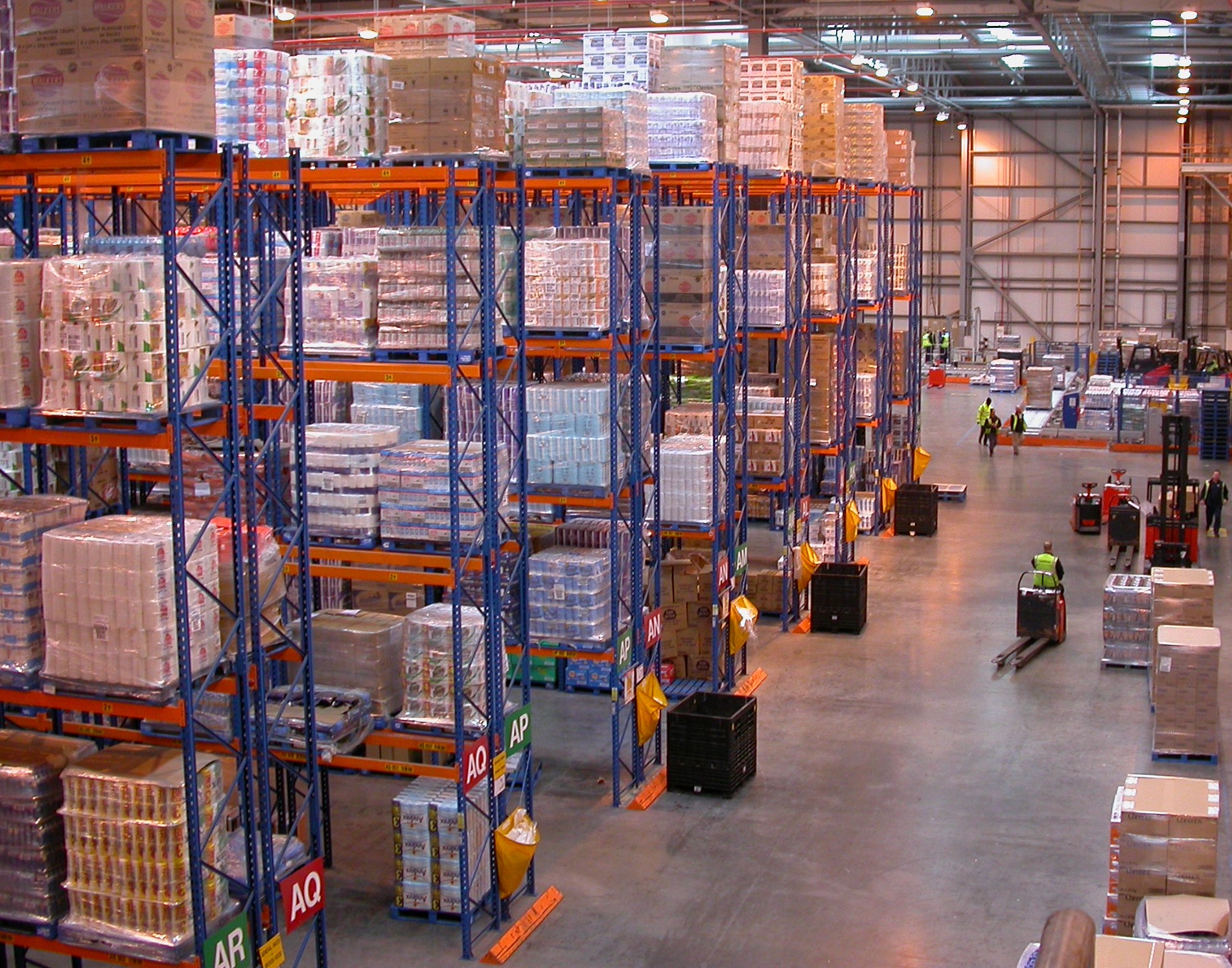 Employment Law
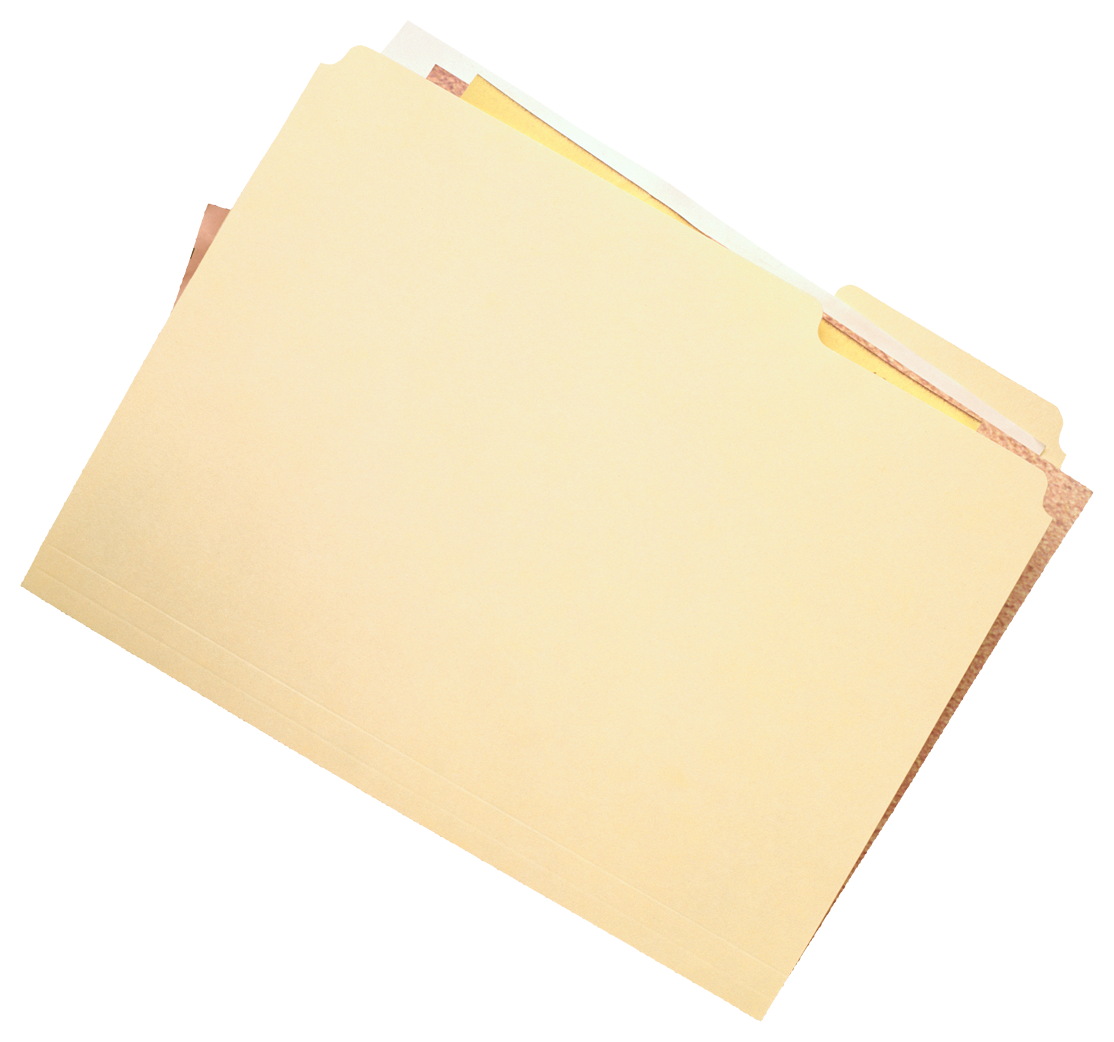 2002

Employment act
[Speaker Notes: Photo by ‘Nick Saltmarsh’
https://www.flickr.com/photos/nsalt/2829985075]
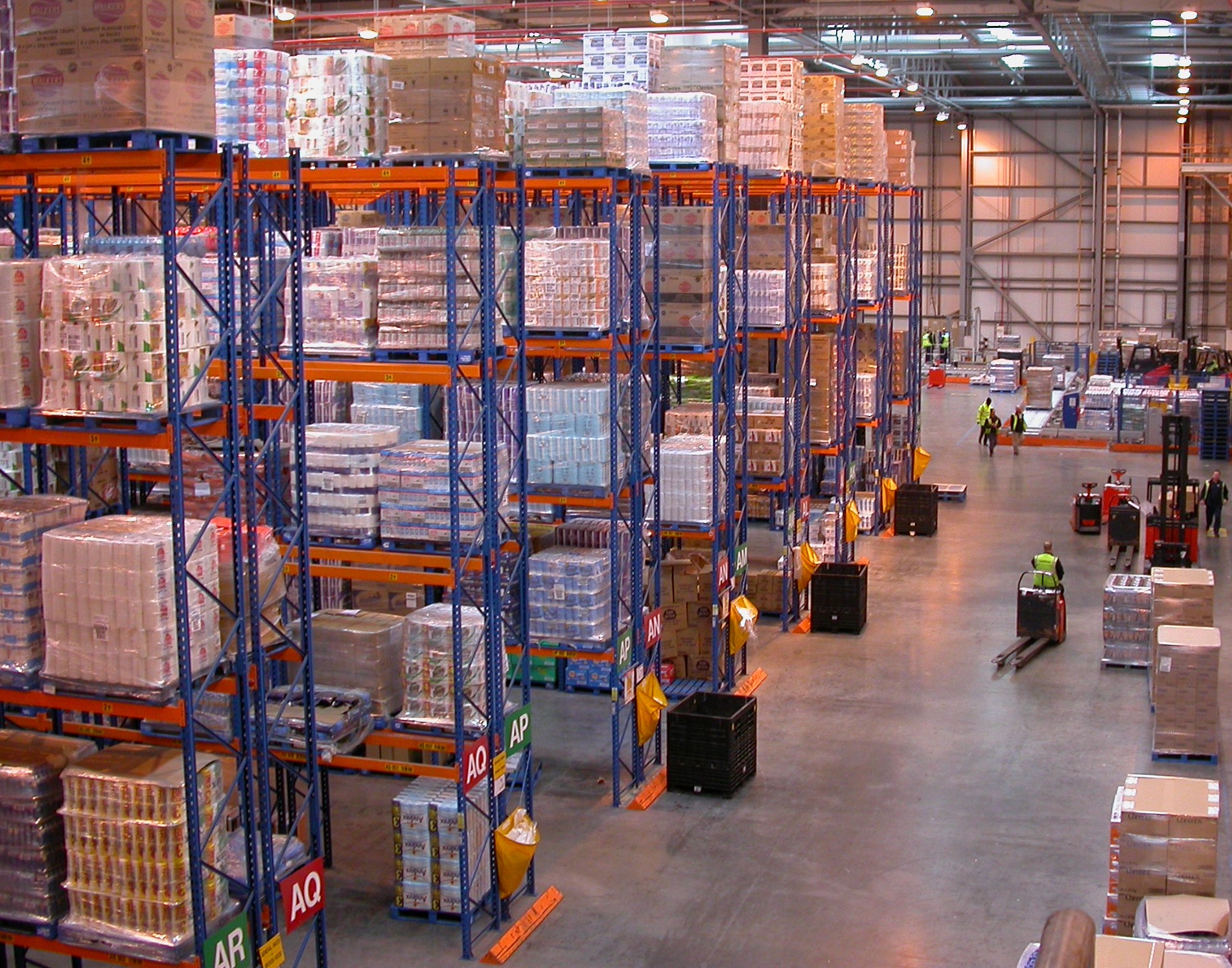 Employment Law
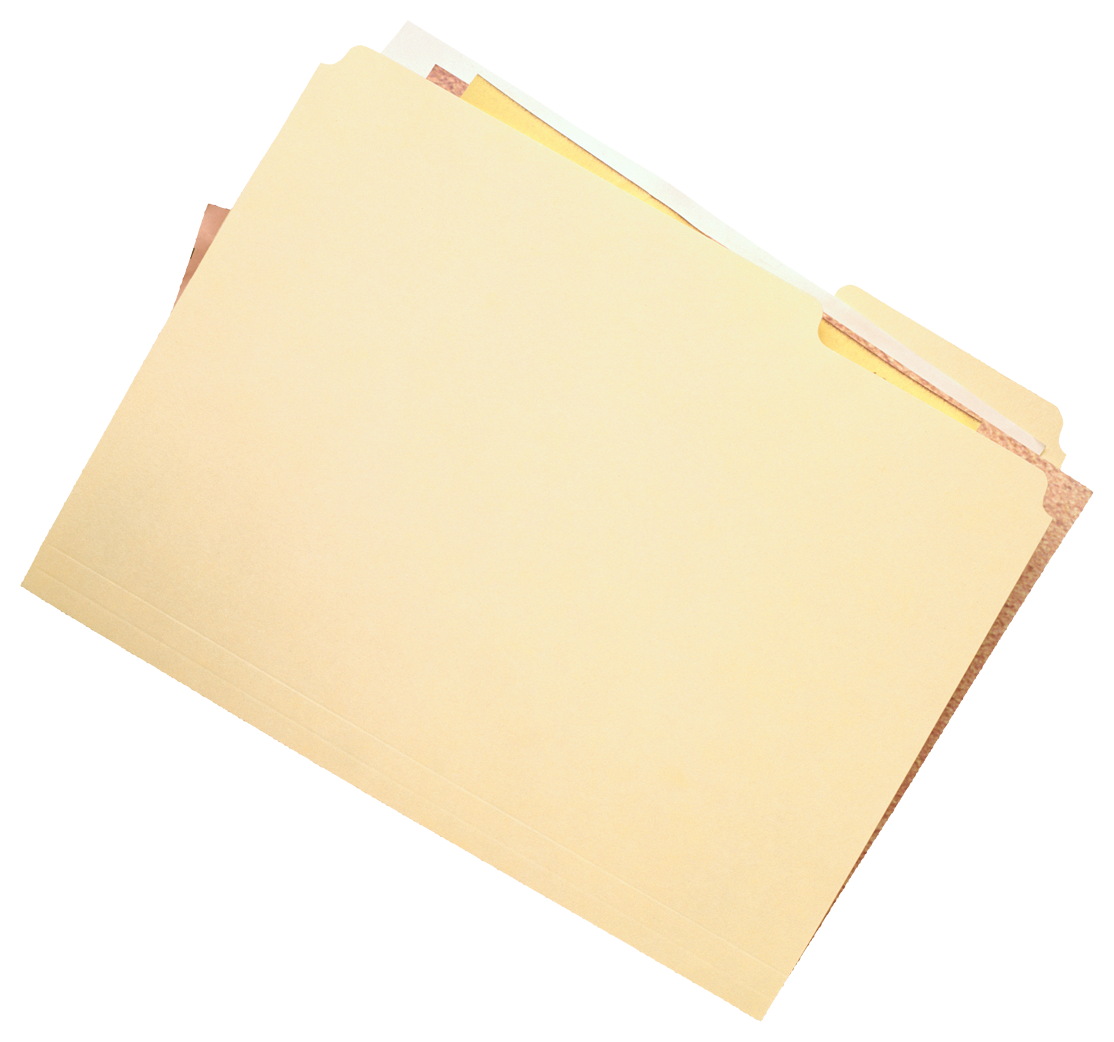 2008

Employment act
[Speaker Notes: Photo by ‘Nick Saltmarsh’
https://www.flickr.com/photos/nsalt/2829985075]
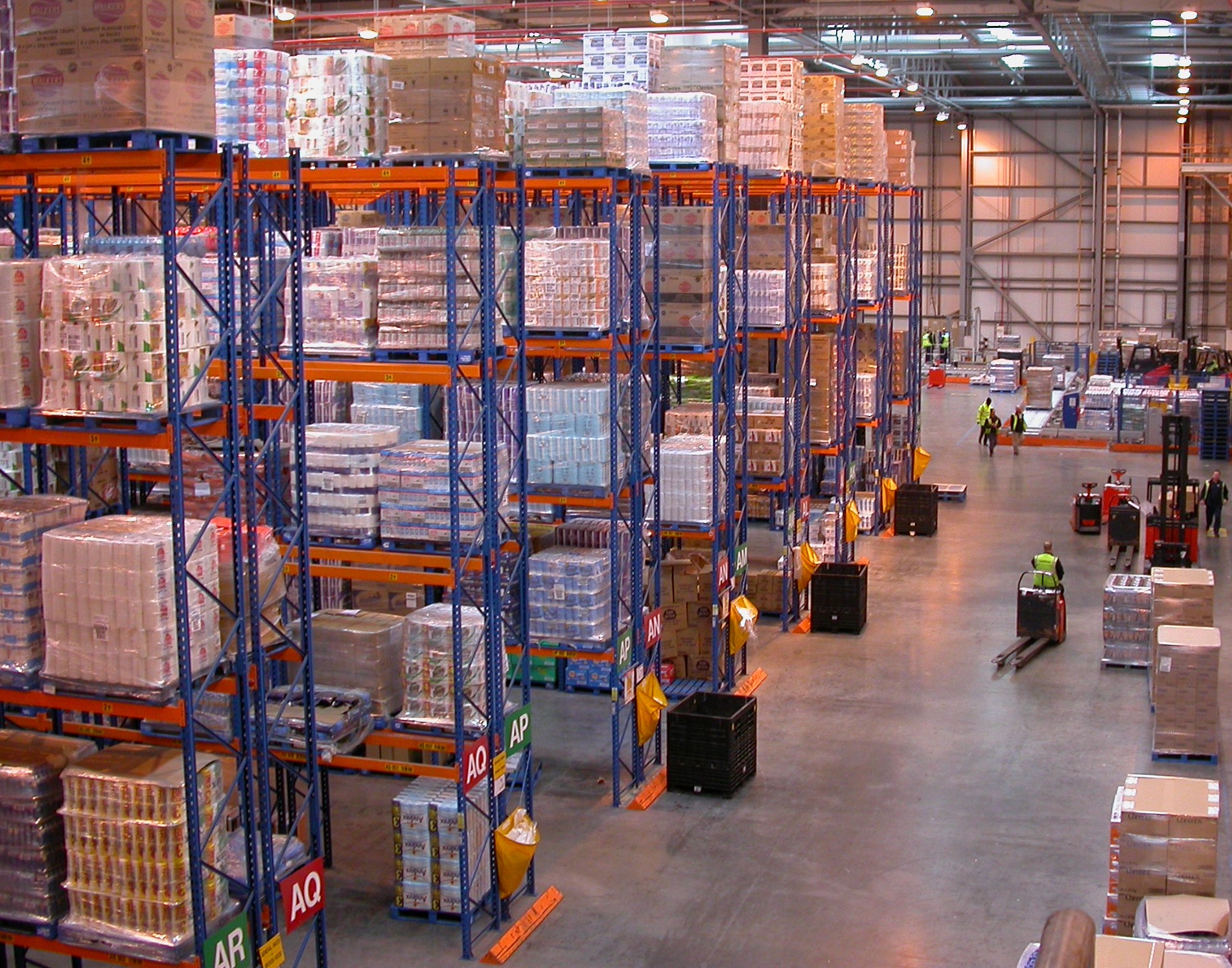 Employment Rights Act 1996 [8]
Wages protection
Time off work
Public duties
Looking for work/training
Suspension from work
Maternity/medical grounds
Termination of employment
Notice periods/written reasons for dismissal
Redundancy payments
[Speaker Notes: Photo by ‘Nick Saltmarsh’
https://www.flickr.com/photos/nsalt/2829985075]
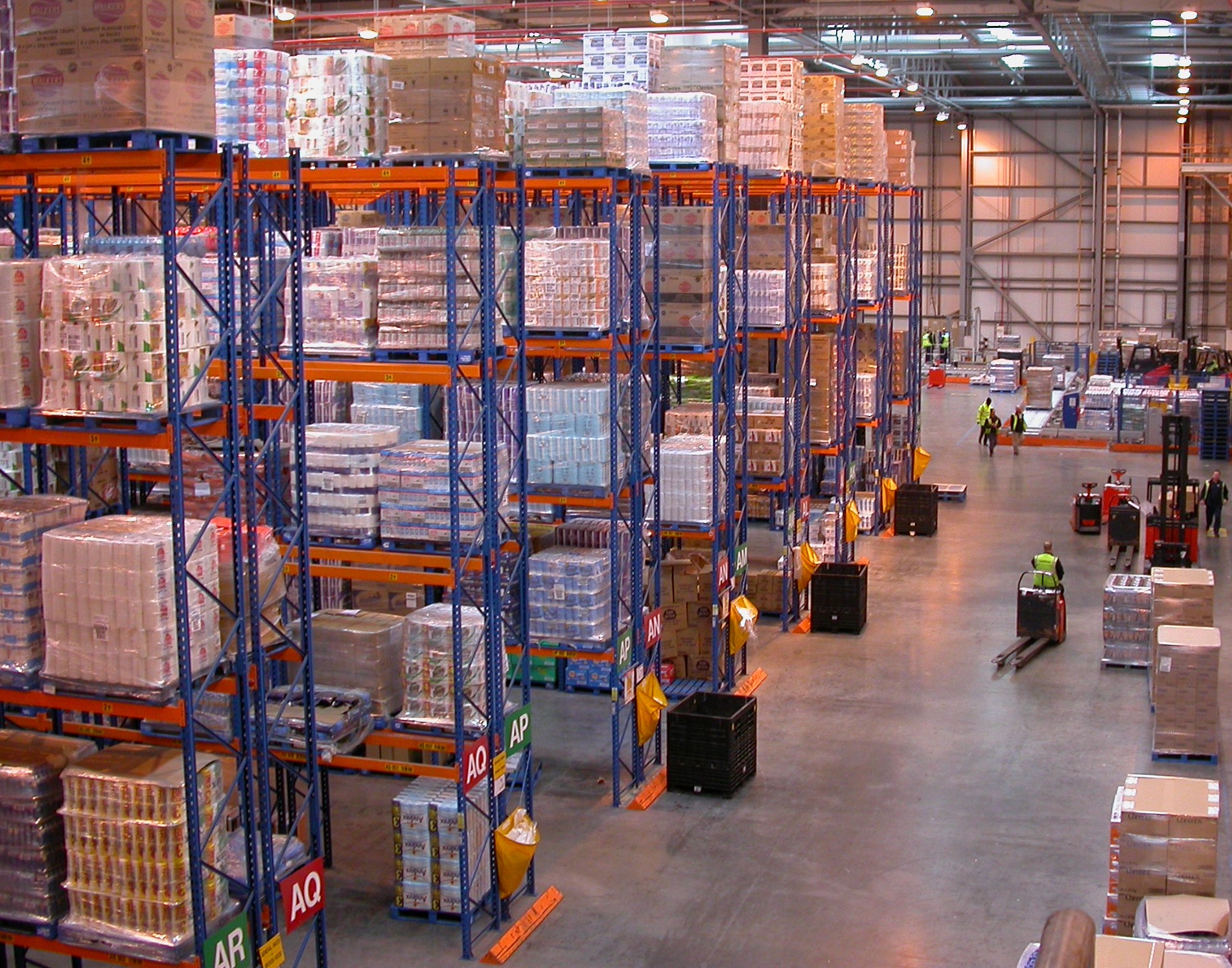 Employment Regulations Act 1999 [9]
Compensation for unfair dismissal
Union recognition
Pay, hours and holiday rights
Rights to representation
[Speaker Notes: Photo by ‘Nick Saltmarsh’
https://www.flickr.com/photos/nsalt/2829985075]
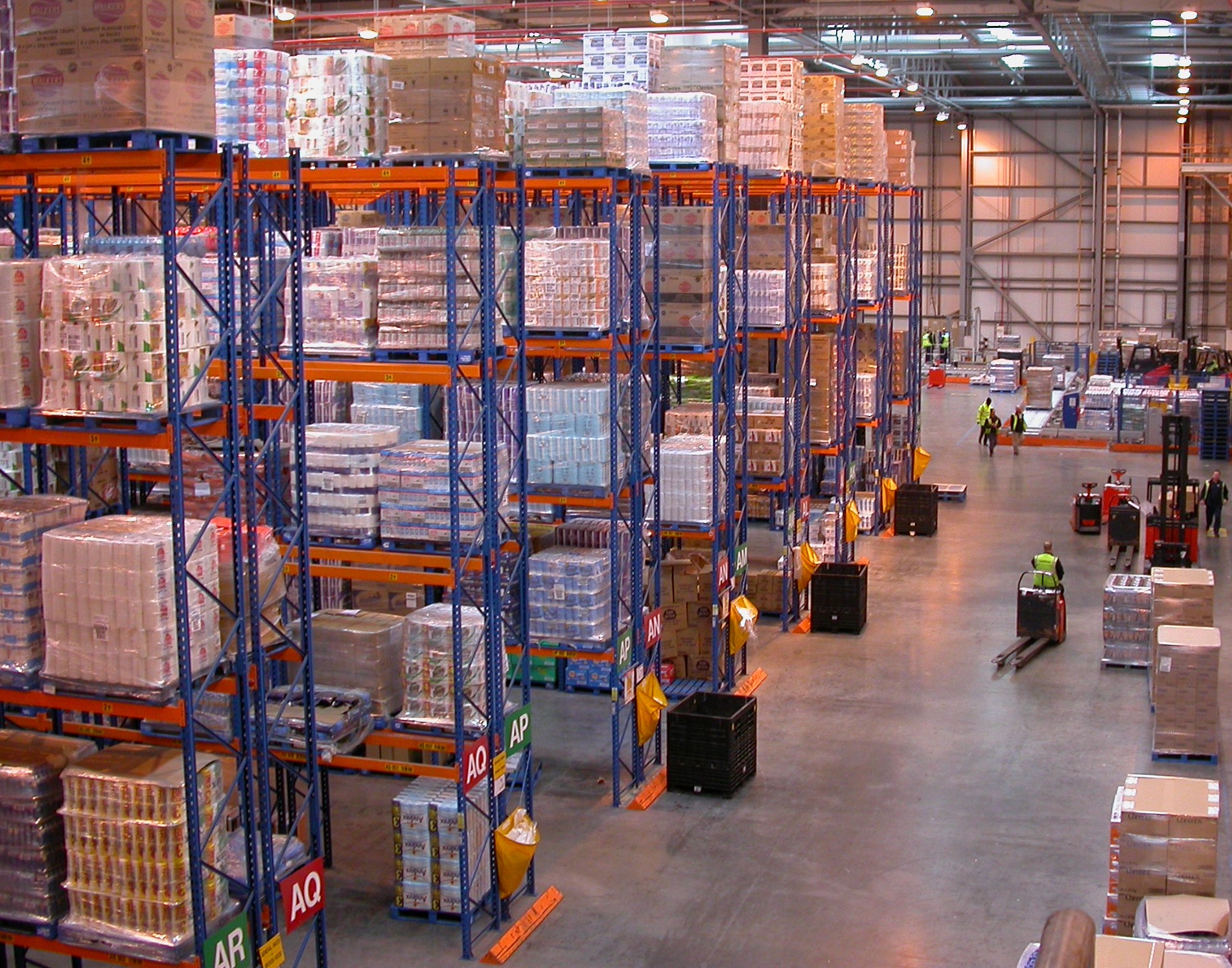 Employment Act 2002 [10]
Dispute resolution
Employment tribunals reform
Increased maternity/paternity leave
Adoption leave and pay
Right to request flexible working
[Speaker Notes: Photo by ‘Nick Saltmarsh’
https://www.flickr.com/photos/nsalt/2829985075]
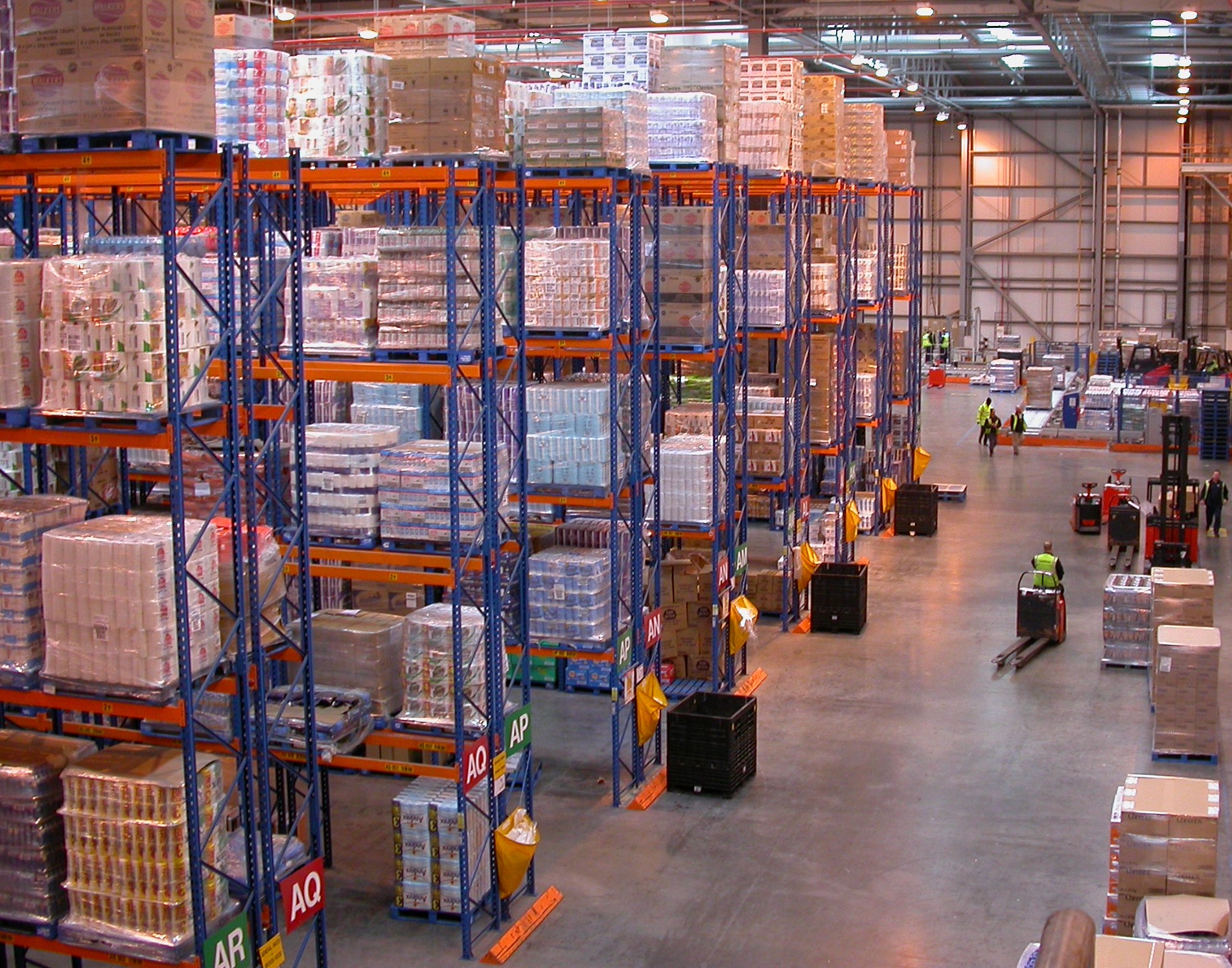 Employment Act 2008 [11]
Compensation for financial loss
Unlawful underpayment / no payment
Extend minimum wages legislation
To Cadet Force
Adult Volunteers
Voluntary workers
[Speaker Notes: Photo by ‘Nick Saltmarsh’
https://www.flickr.com/photos/nsalt/2829985075]
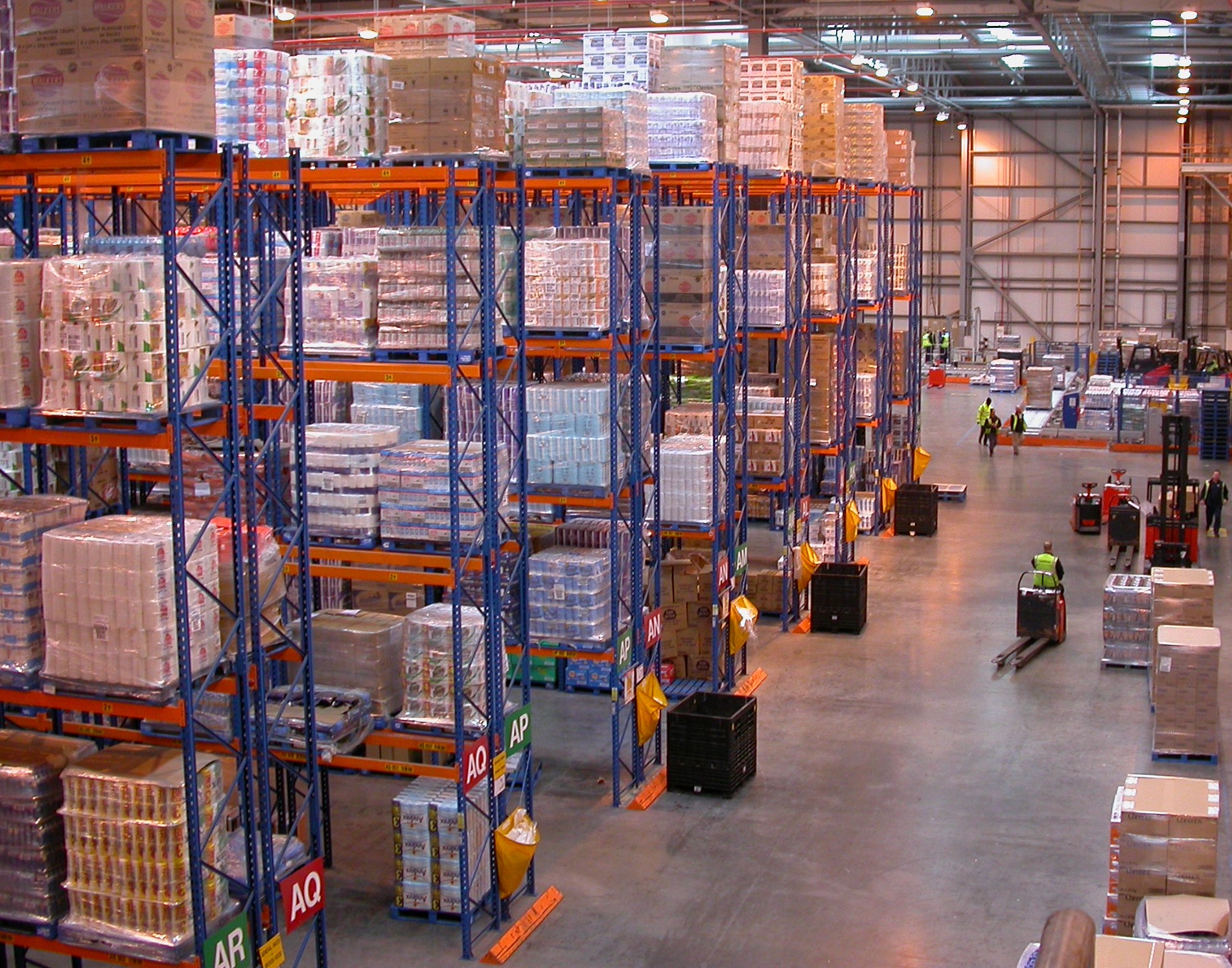 Dismissal
Notice periods vary for length of employment
Up to one month – no notice
One month to two years – one week
Over two years – one week per year
(maximum of twelve weeks)
[Speaker Notes: Photo by ‘Nick Saltmarsh’
https://www.flickr.com/photos/nsalt/2829985075]
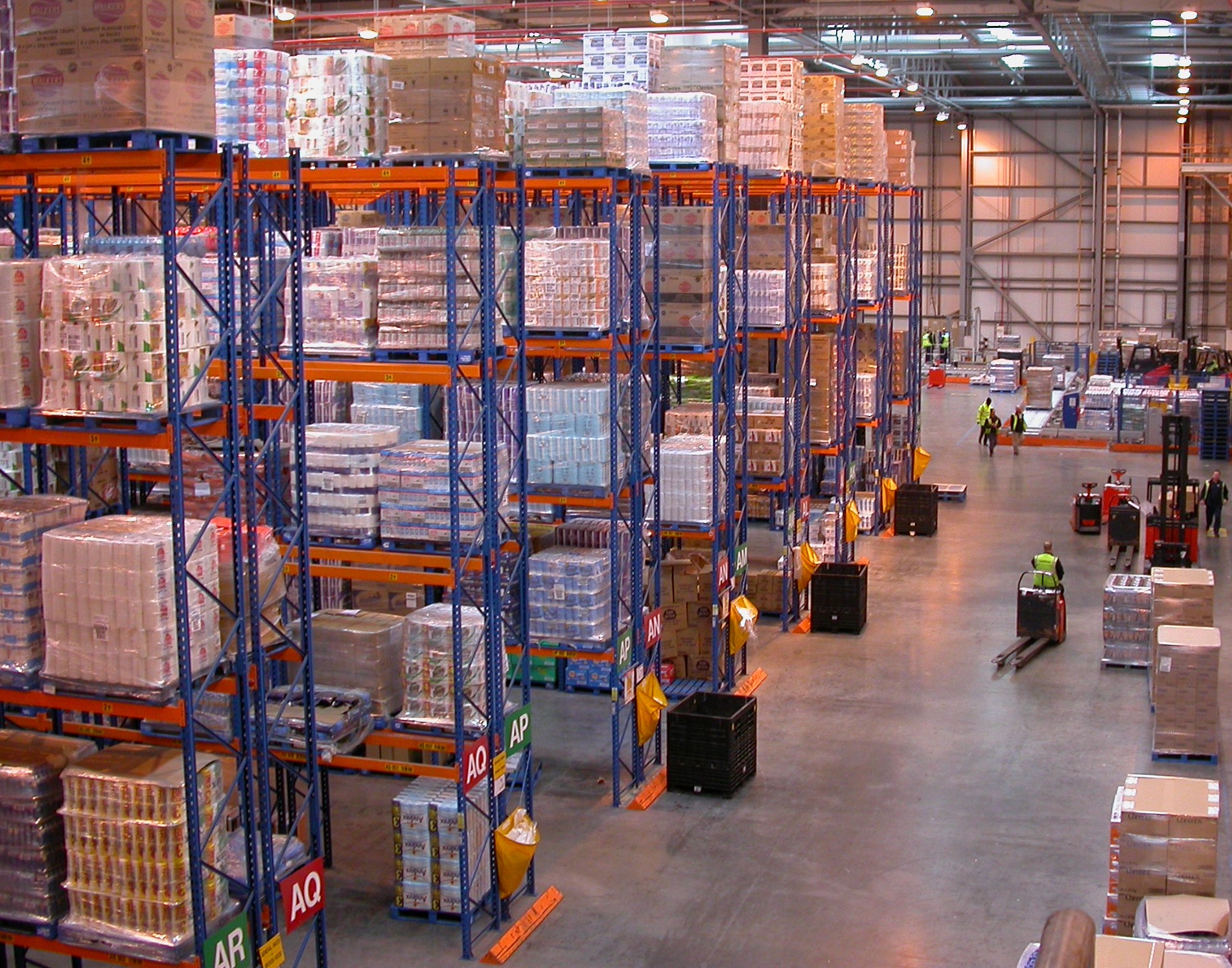 Fair Reasons
Misconduct
Incapability
Redundancy
Legal requirement
Retirement at age sixty five or above
[Speaker Notes: Photo by ‘Nick Saltmarsh’
https://www.flickr.com/photos/nsalt/2829985075]
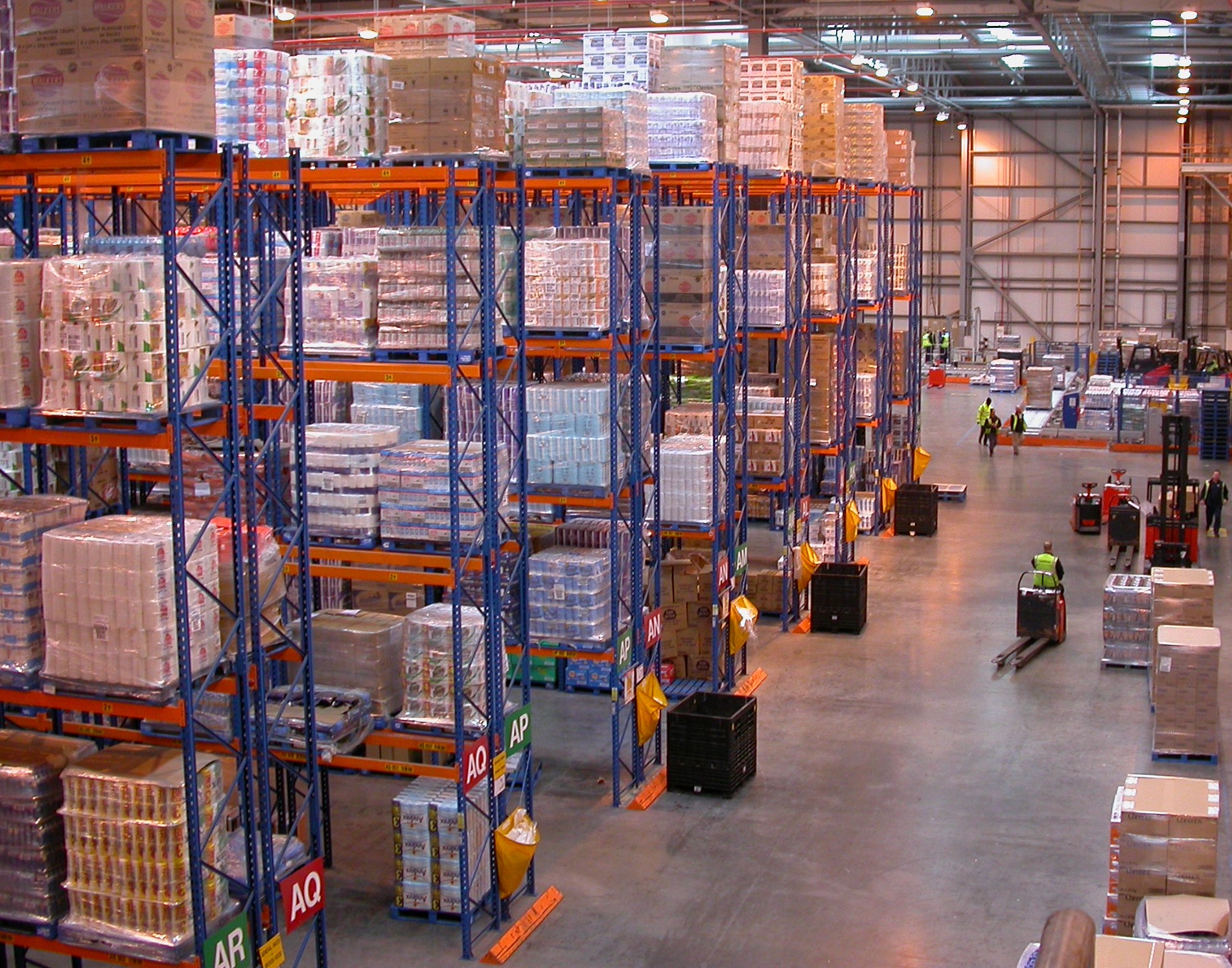 Automatically Unfair Reasons [12]
Pregnancy, parental/adoption leave
Acting as an employee representative
Acting as a trade union representative
Optional pension scheme trustee
Joining/not joining trade union
Becoming part/fixed time employee
Discrimination
Whistleblowing
[Speaker Notes: Photo by ‘Nick Saltmarsh’
https://www.flickr.com/photos/nsalt/2829985075]
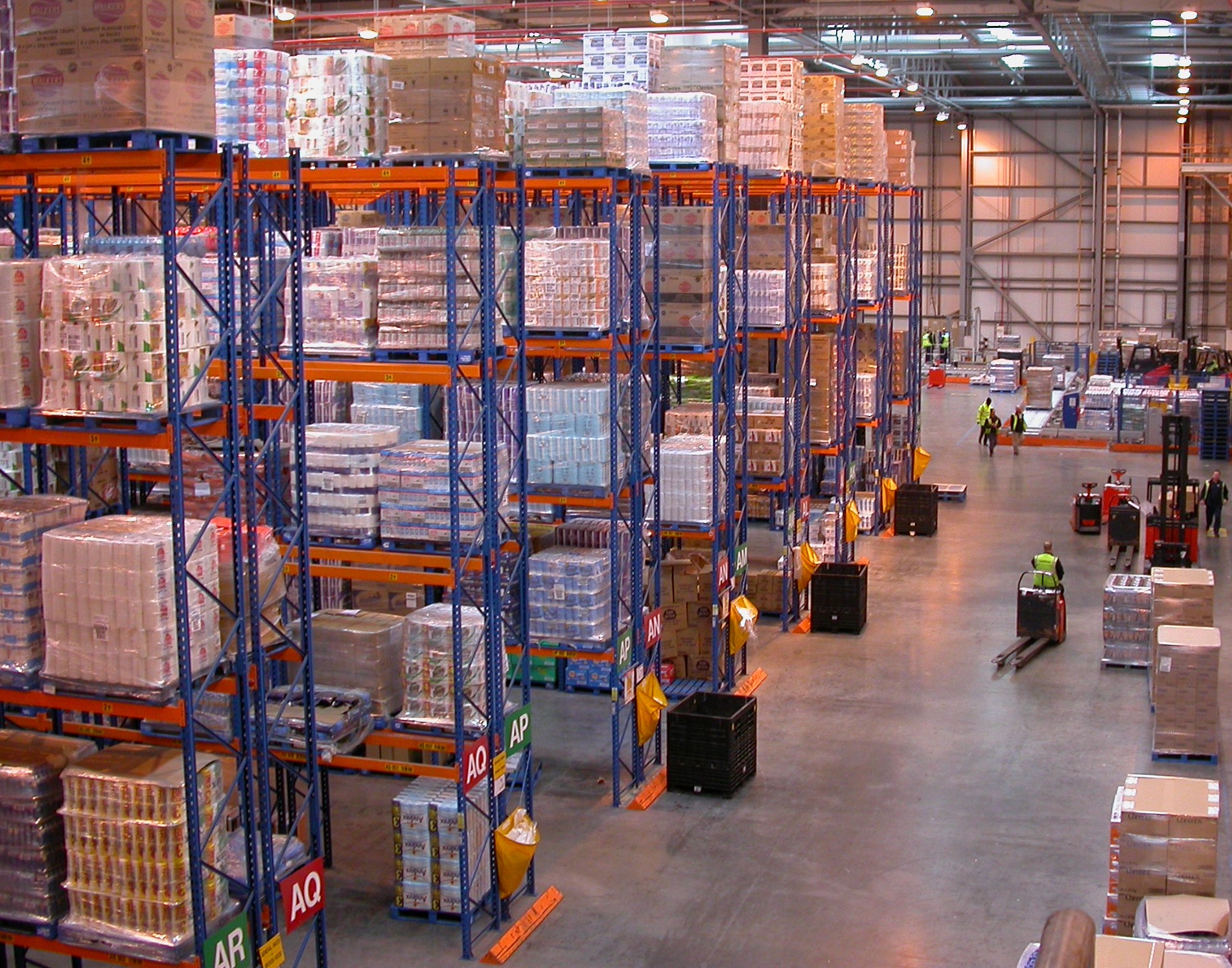 Tribunals [13]
Any UK employer can make claims to an Employment Tribunal
Frequent matters:
Unfair dismissal
Redundancy payments
Discrimination
[Speaker Notes: Photo by ‘Nick Saltmarsh’
https://www.flickr.com/photos/nsalt/2829985075]
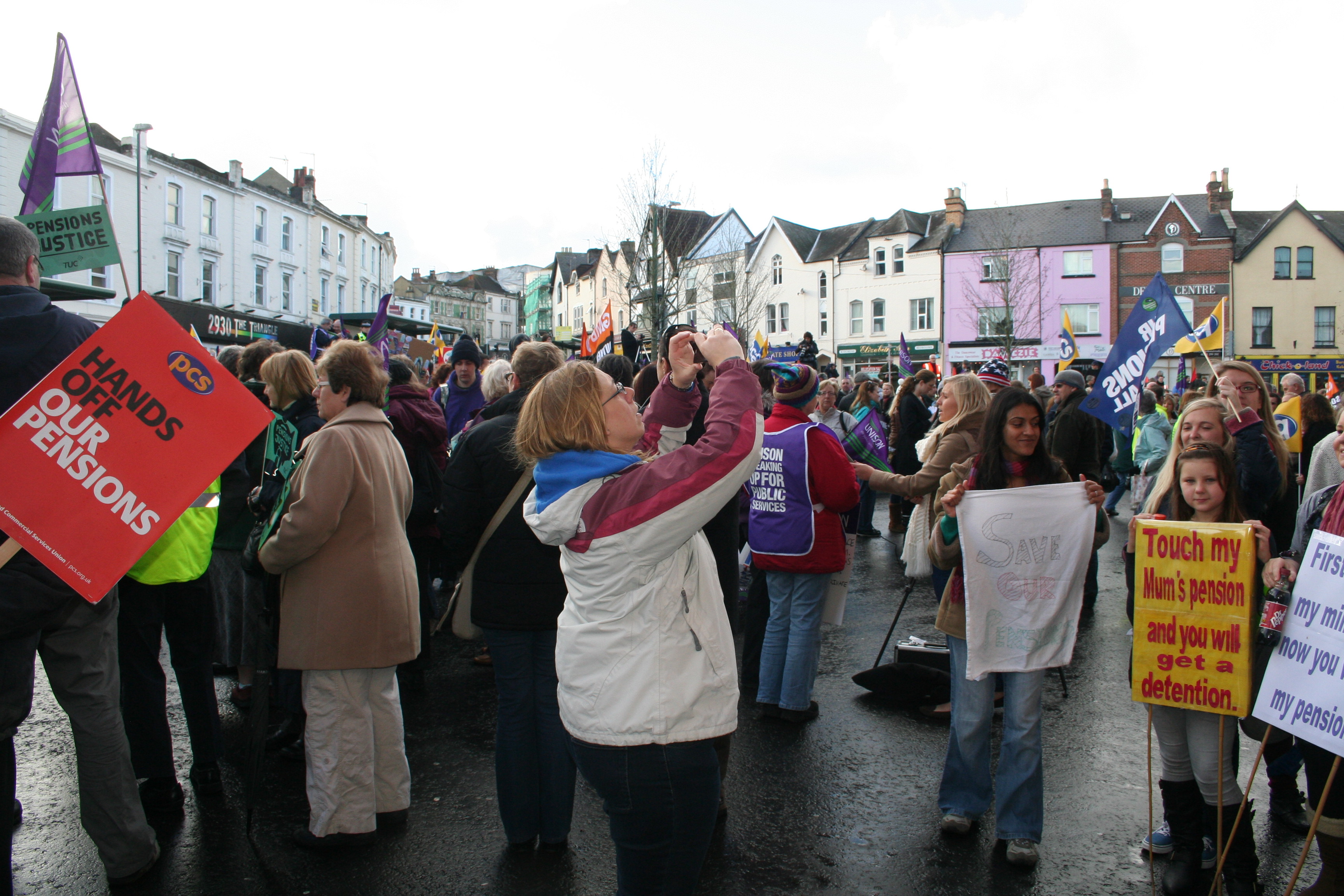 Trade Unions
Vlad Catrici
[Speaker Notes: Background photo © ‘waldopepper’
https://flic.kr/p/5oa2e3]
Origins
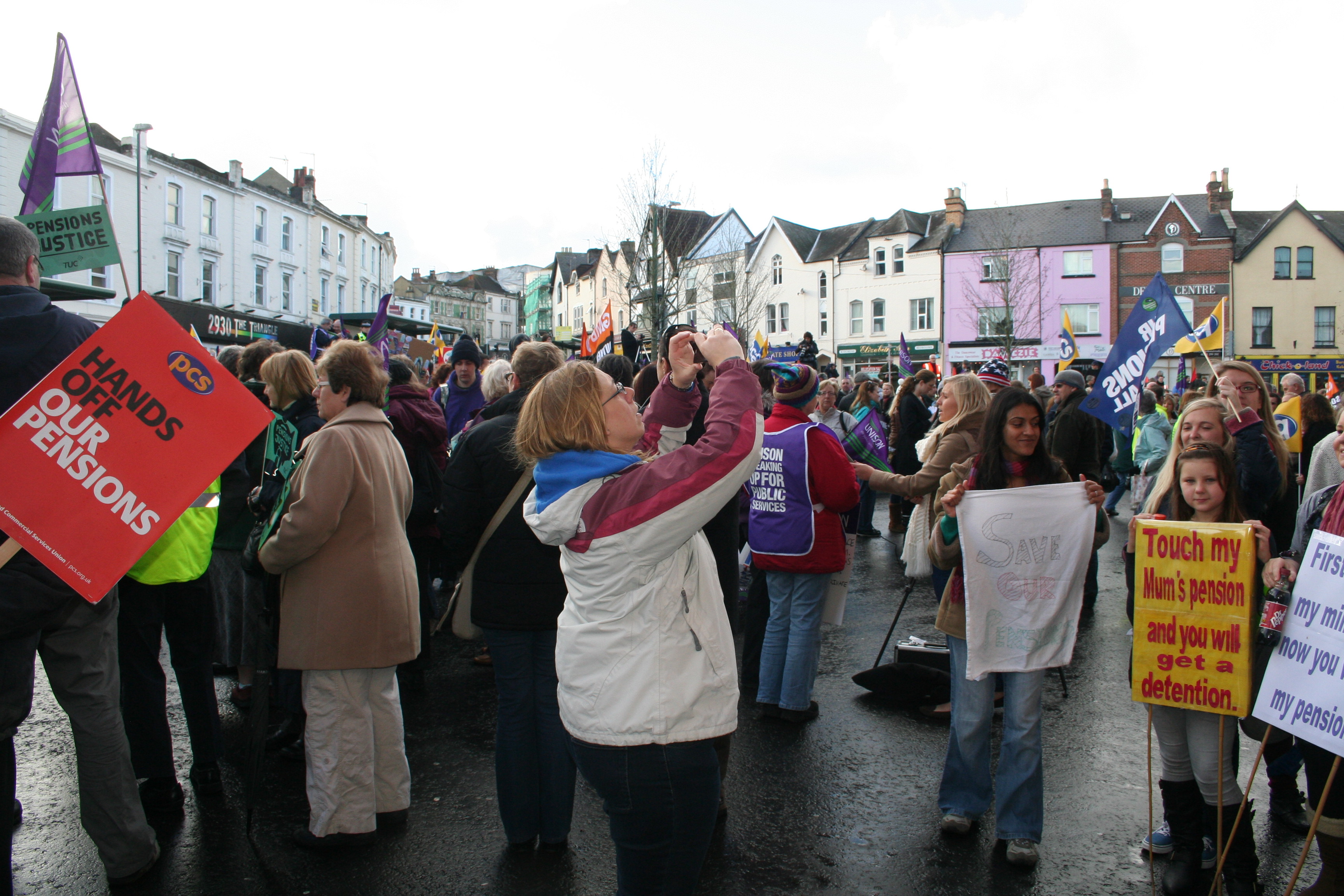 Origins in 18th Century Britain
Many employees began organising themselves in the expansion in the industrial society
This could achieve collective bargaining
[Speaker Notes: Photo by ‘Epic Fireworks’
https://flic.kr/p/7ZqW2p]
What is a Trade Union?
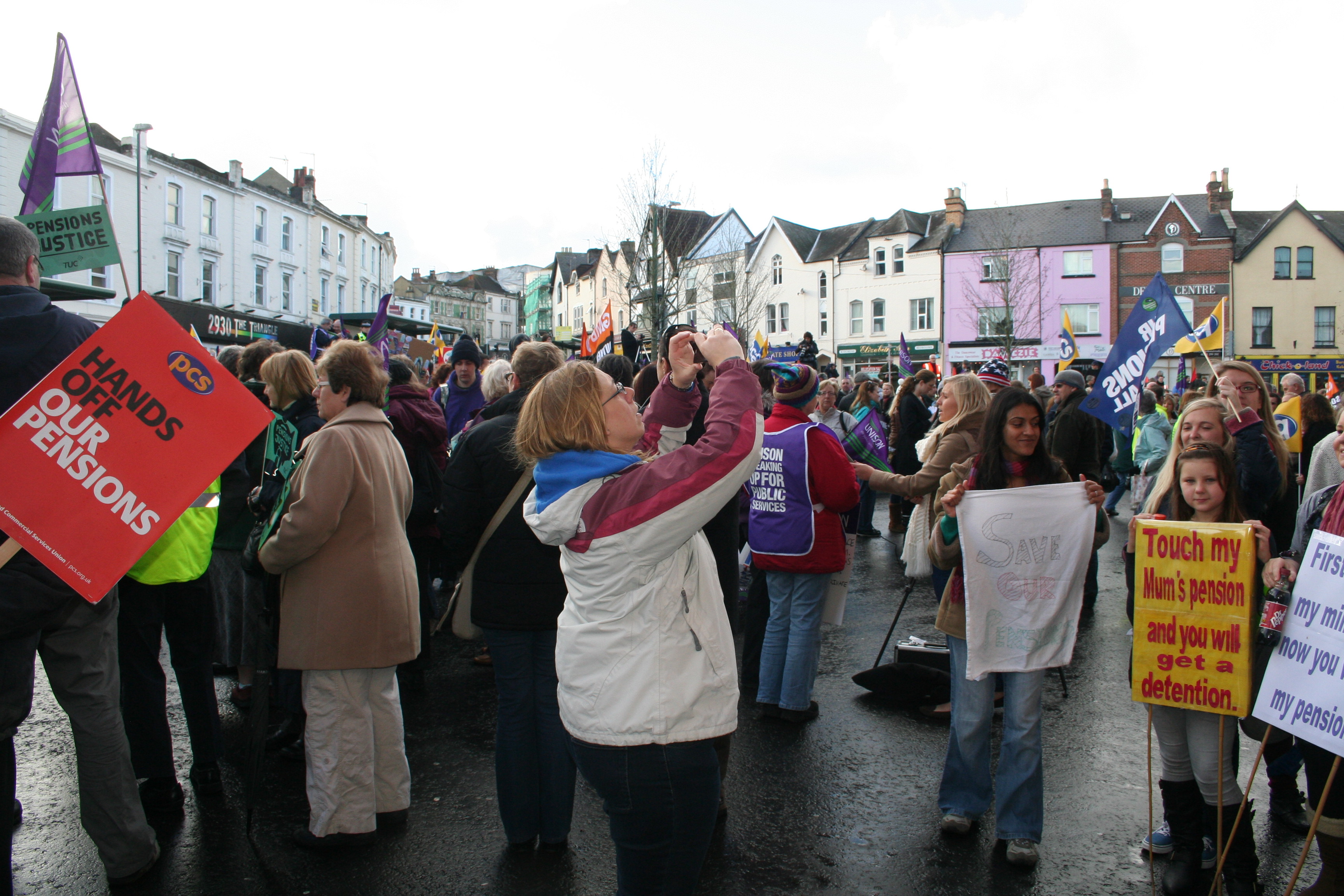 Organisation of workers
They are united to achieve common goals
Protecting trade integrity
Achieving higher pay and benefits such as healthcare
Safety standards
"an organization consisting predominantly of employees, the principal activities of which include the negotiation of rates of pay and conditions of employment for its members.“ [14]
[Speaker Notes: Photo by ‘Epic Fireworks’
https://flic.kr/p/7ZqW2p]
Example of action
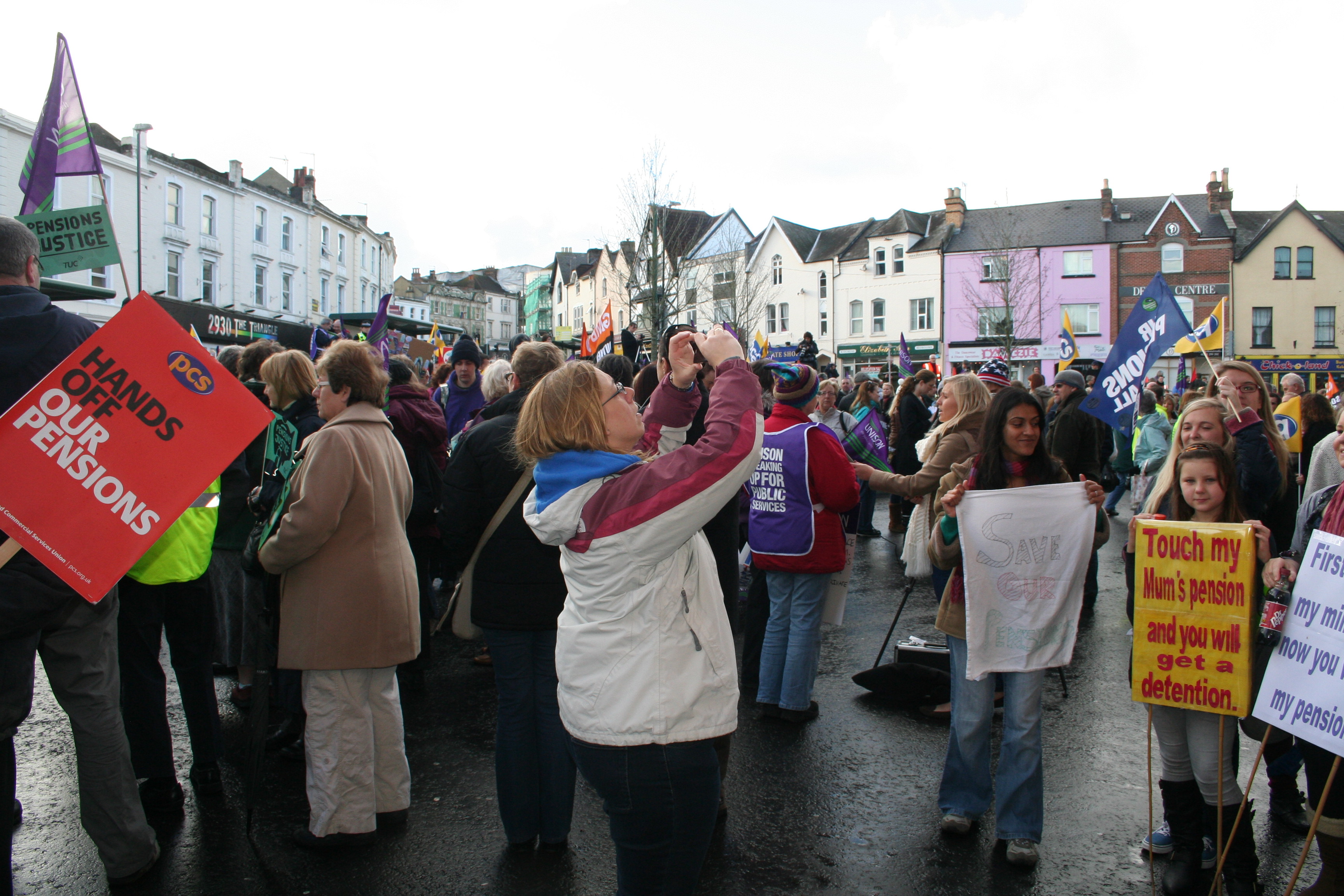 Lecturer strikes
31st October 2013 UNISON and Unite organised a Higher Education strike
Staff offered a 1% pay rise
Would have suffered 13% real pay cut since October 2008 [15]
[Speaker Notes: Photo by ‘Epic Fireworks’
https://flic.kr/p/7ZqW2p]
How do they relate?
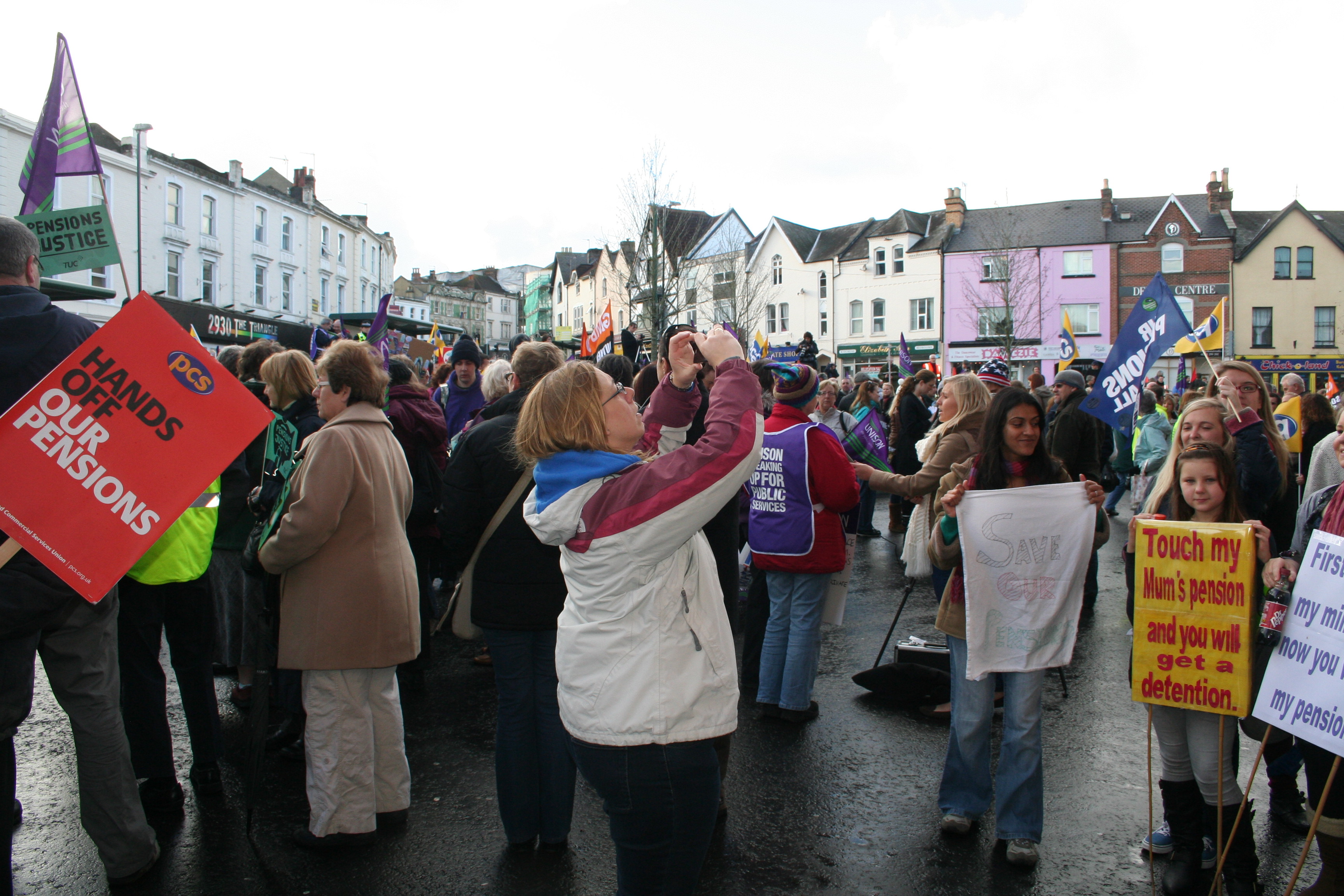 Trade unions acknowledge other problems in the workplace such as: 			
Racism
Sexism
General discrimination
Lack of facilities for impaired employees
They also:
Give Independent advice
Promote equality and fairness
[Speaker Notes: Photo by ‘Epic Fireworks’
https://flic.kr/p/7ZqW2p]
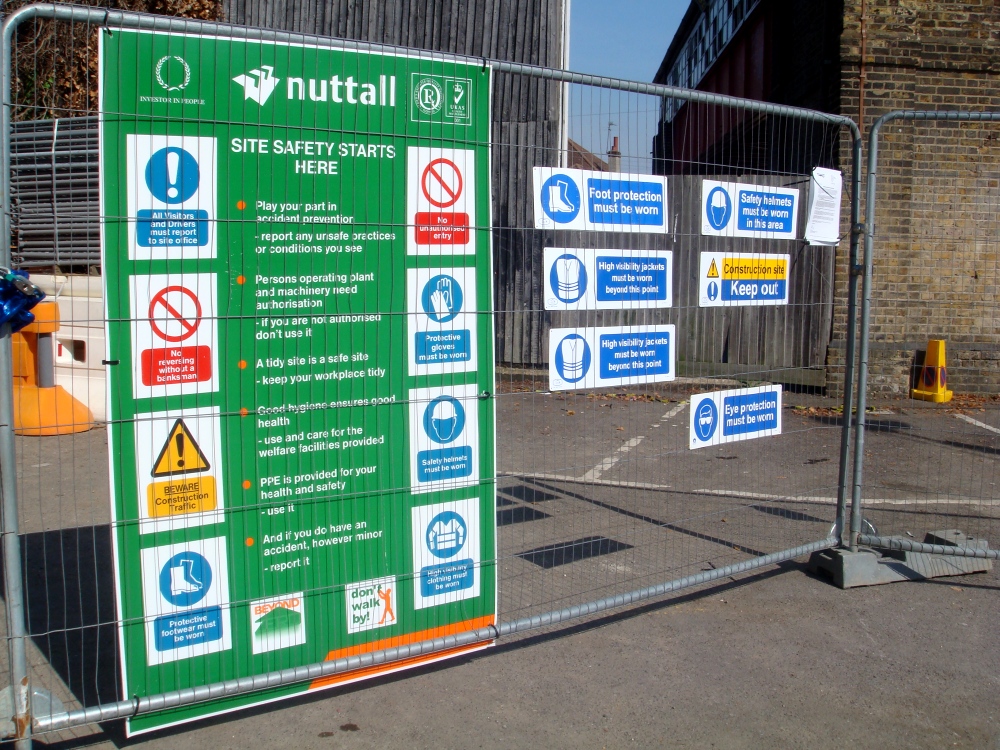 Health and Safety
Ethan Harris
[Speaker Notes: Background photo © ‘waldopepper’
https://flic.kr/p/5oa2e3]
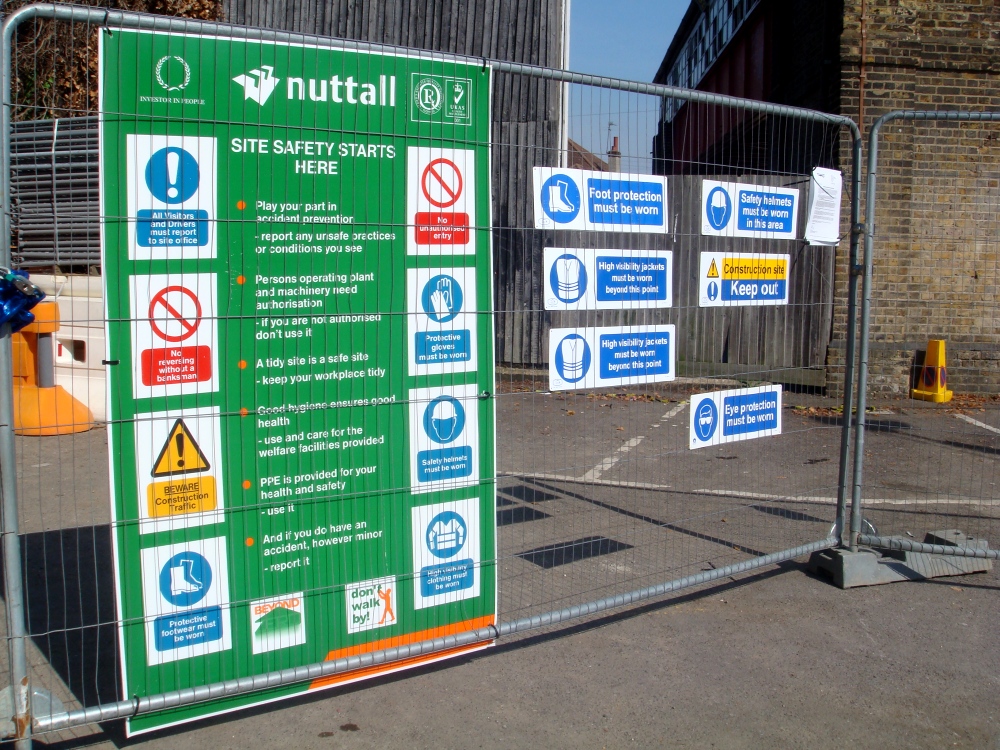 Health and Safety Regulation 1992 [16]
Display Screen Equipment
Employers must:
Analyse workstations to reduce risk
Provide information and training
Provide an eye test on request
Review assessment when user/Display Screen Equipment (DSE) changes
DSE assessors may be employed
To provide training
Assess risk
[Speaker Notes: Background photo © ‘waldopepper’
https://flic.kr/p/5oa2e3]
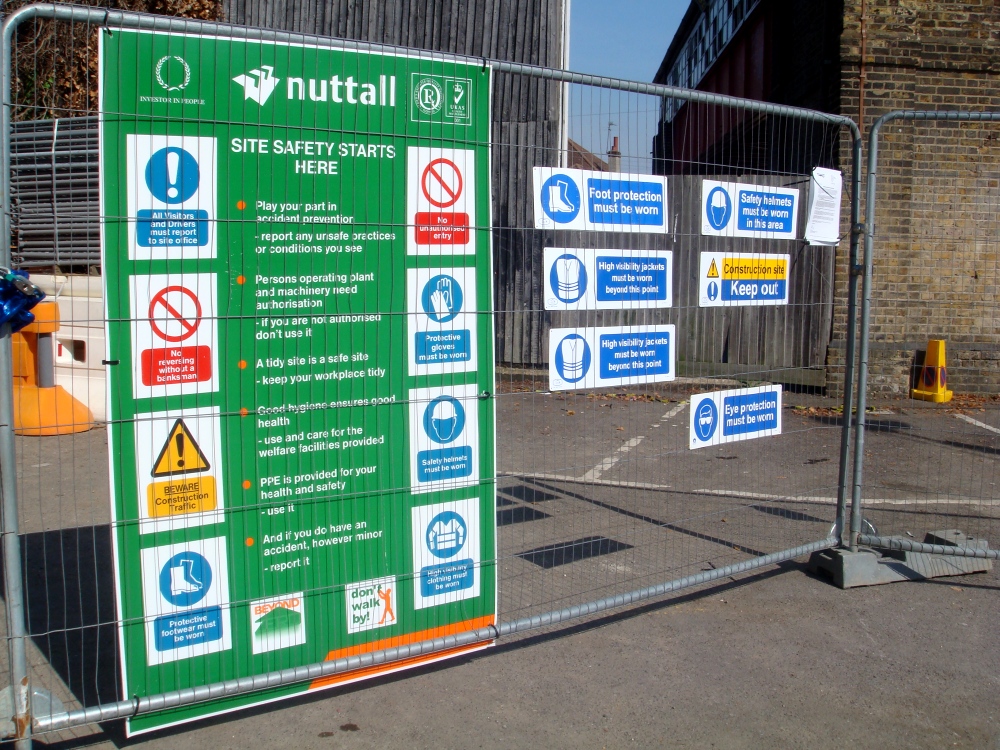 PAT Testing
Portable appliance testing
Examination of electrical equipment to ensure they are safe to use
Not required by law
Employers should take a risk based approach based on equipment use
[Speaker Notes: Background photo © ‘waldopepper’
https://flic.kr/p/5oa2e3]
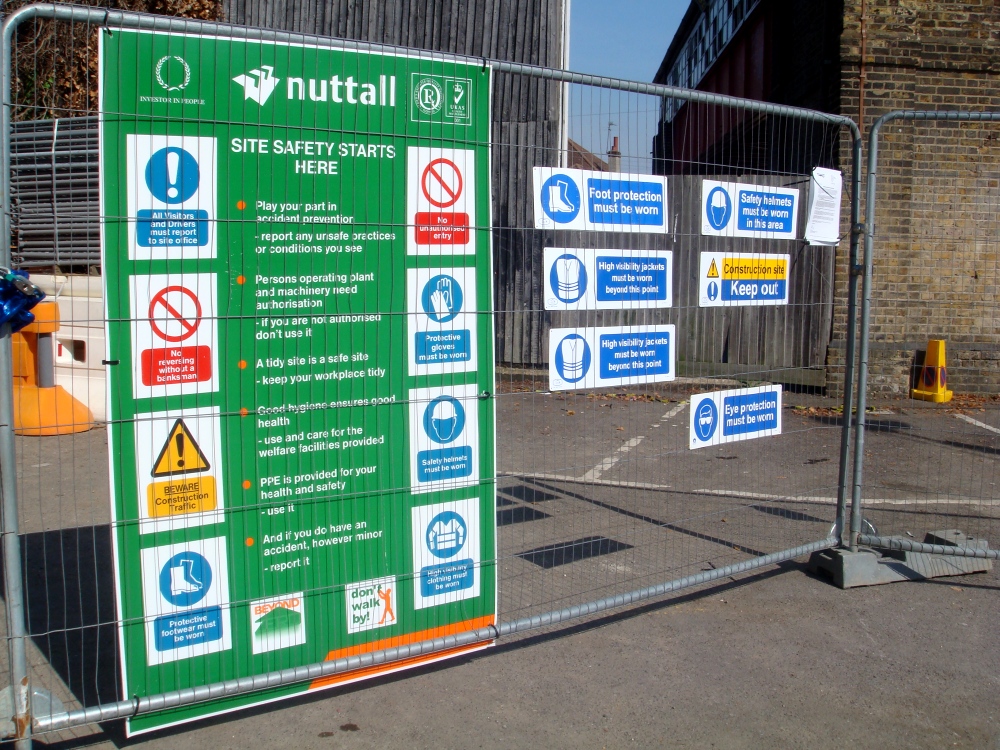 Emergency Procedures
Special procedures needed for emergencies
Serious injury
Explosion
Flood
Poisoning
Electrocution
Fire
Radioactivity leak
Chemical spills etc
[Speaker Notes: Background photo © ‘waldopepper’
https://flic.kr/p/5oa2e3]
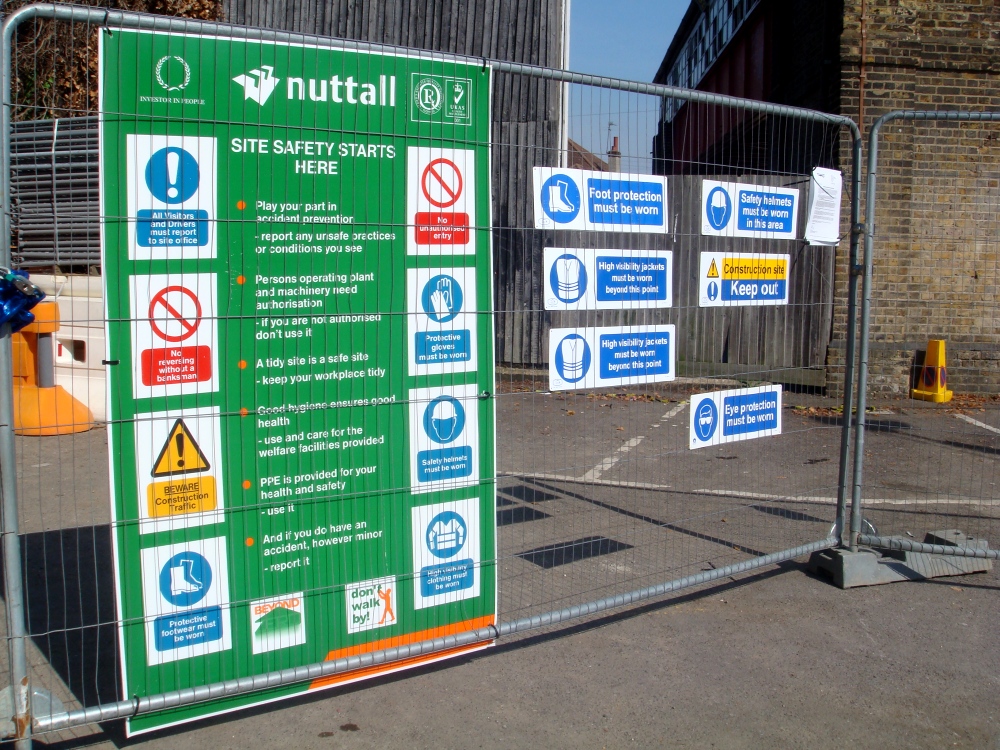 Emergency Procedures
If you have more than 25 tonnes of a dangerous substance:
Fire & Rescue must be informed
Warning signs must be put in place
[Speaker Notes: Background photo © ‘waldopepper’
https://flic.kr/p/5oa2e3]
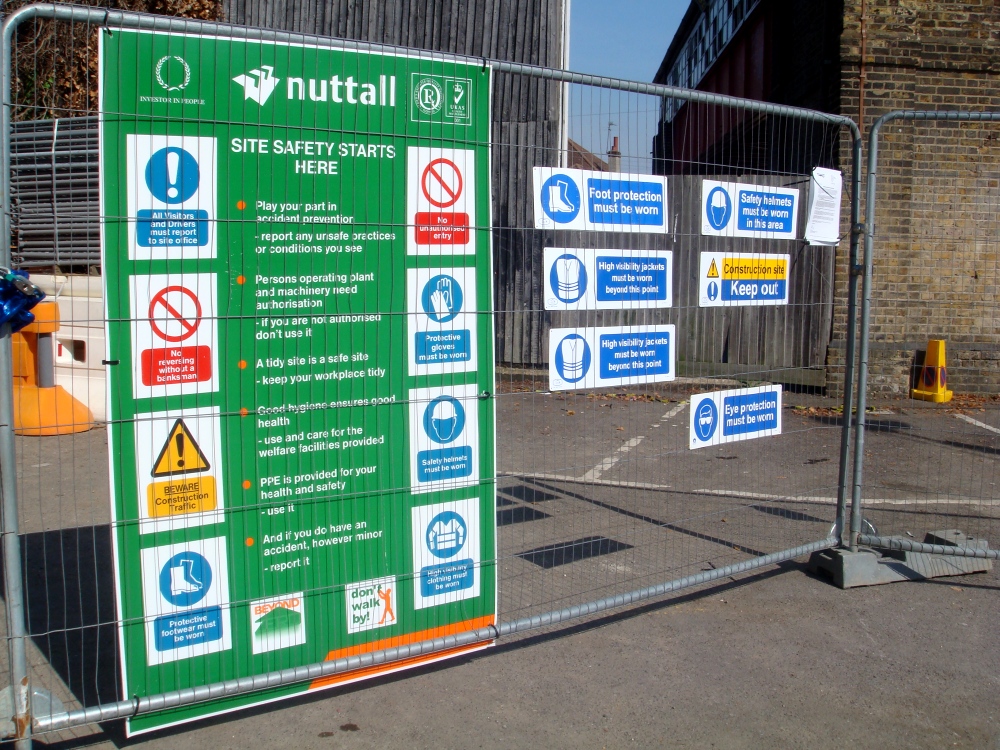 Fire Safety
The employer, landlord, owner or occupier responsible for fire safety must:
Carry out out and review fire risk assessment
Tell staff about identified risks
Install and maintain fire safety measures
Plan for emergency
Provide fire safety training and instruction
[Speaker Notes: Background photo © ‘waldopepper’
https://flic.kr/p/5oa2e3]
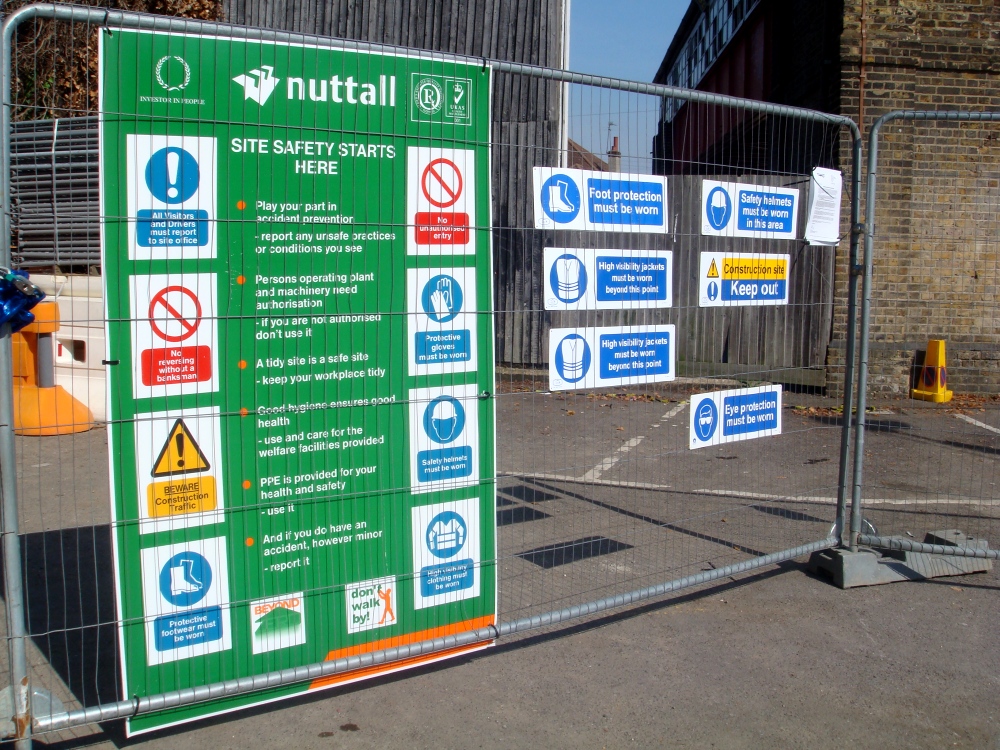 Fire Safety
Applies to all non domestic premesis
Fine or prison if responsible person fails to follow fire safety regulations
Can employ a professional risk assessor
[Speaker Notes: Background photo © ‘waldopepper’
https://flic.kr/p/5oa2e3]
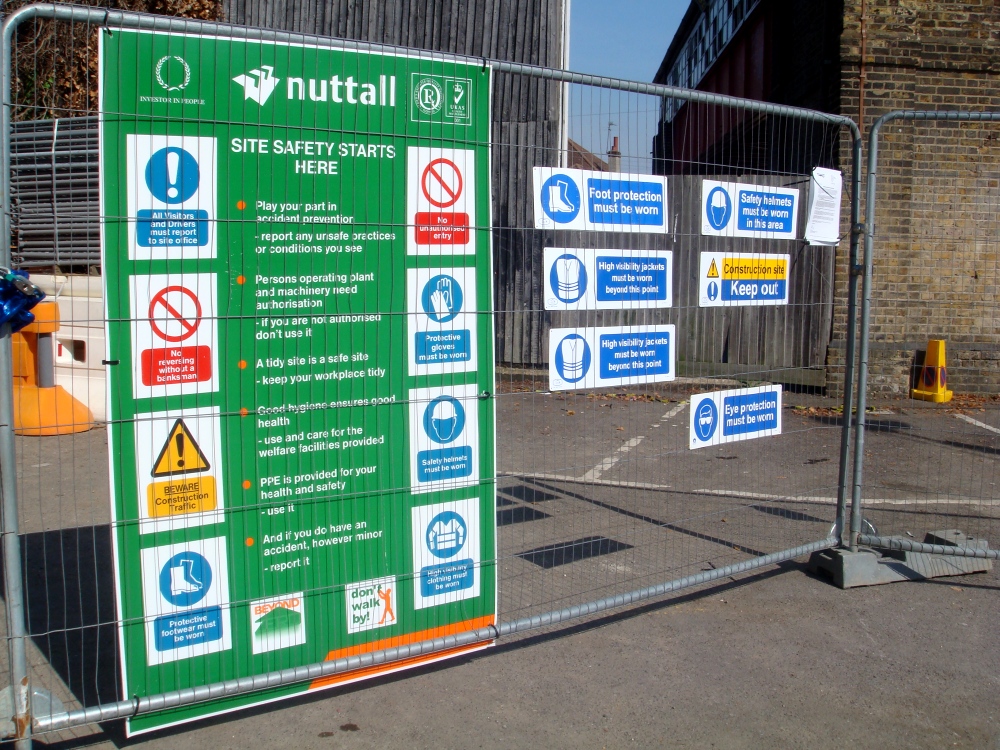 Risk Assessment
You should carry out a risk assessment before you do work which presents risk of ill health or injury
Assessment should cover all who might be harmed
Templates can be used
Legally required to be produced
[Speaker Notes: Background photo © ‘waldopepper’
https://flic.kr/p/5oa2e3]
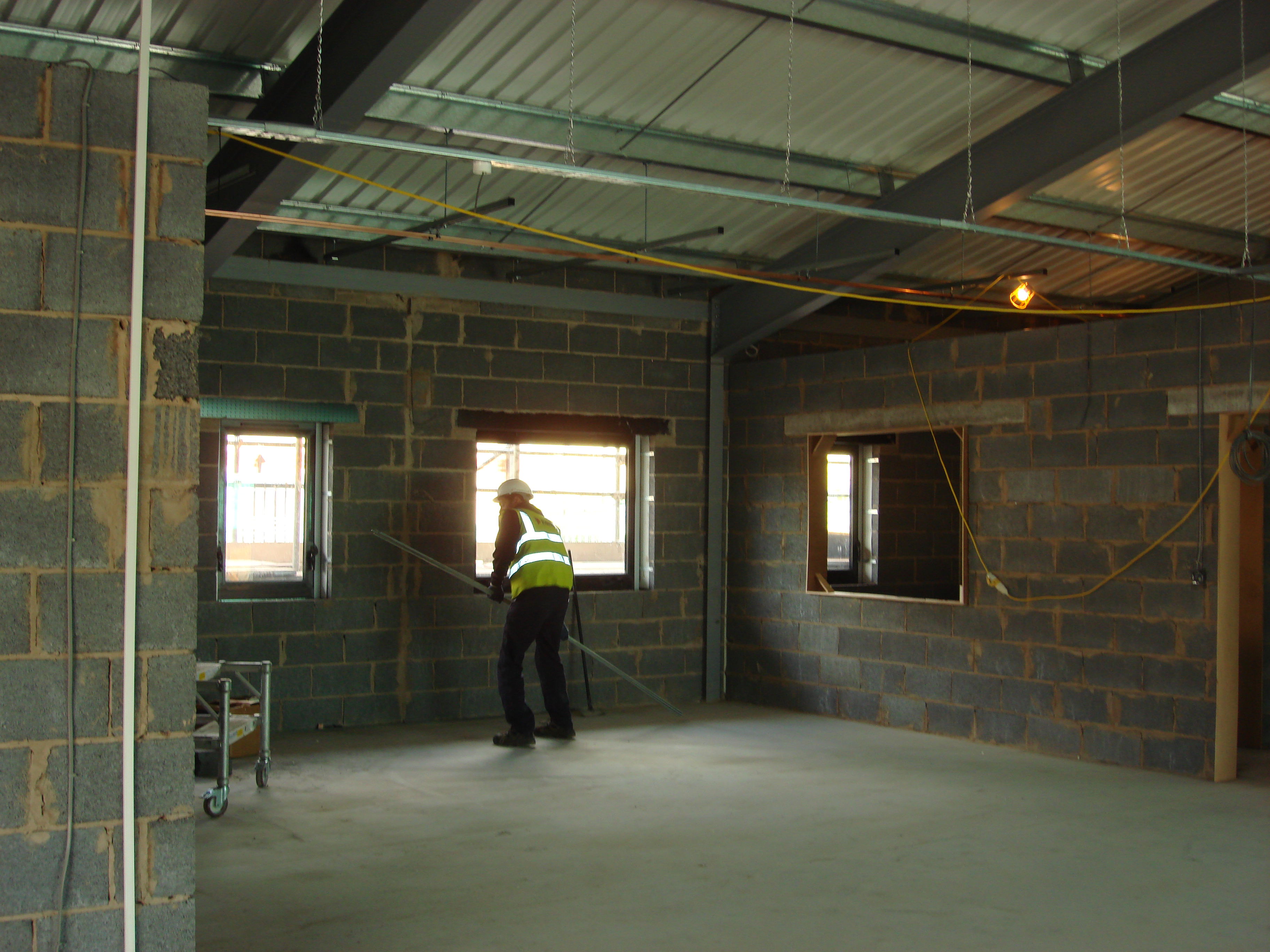 Review
George Cooper
[Speaker Notes: Background photo © John Blower
https://flic.kr/p/aUpo8B]
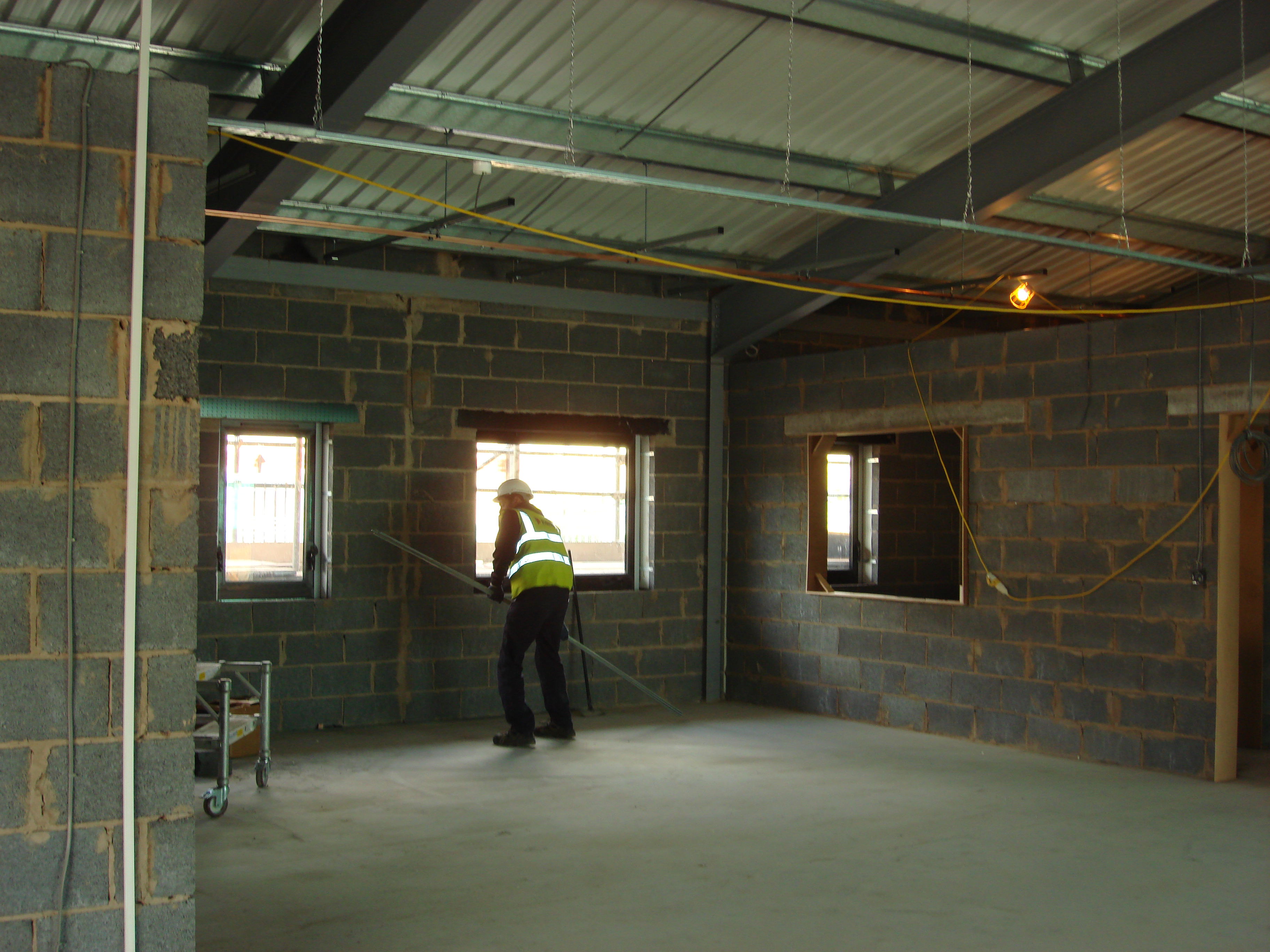 Review
Equality
Protection in place via Equality Act 2010
Direct, Indirect, Harassment, Victimisation
 Rights
Action can be taken if breached
[Speaker Notes: Photo by ‘Epic Fireworks’
https://flic.kr/p/7ZqW2p]
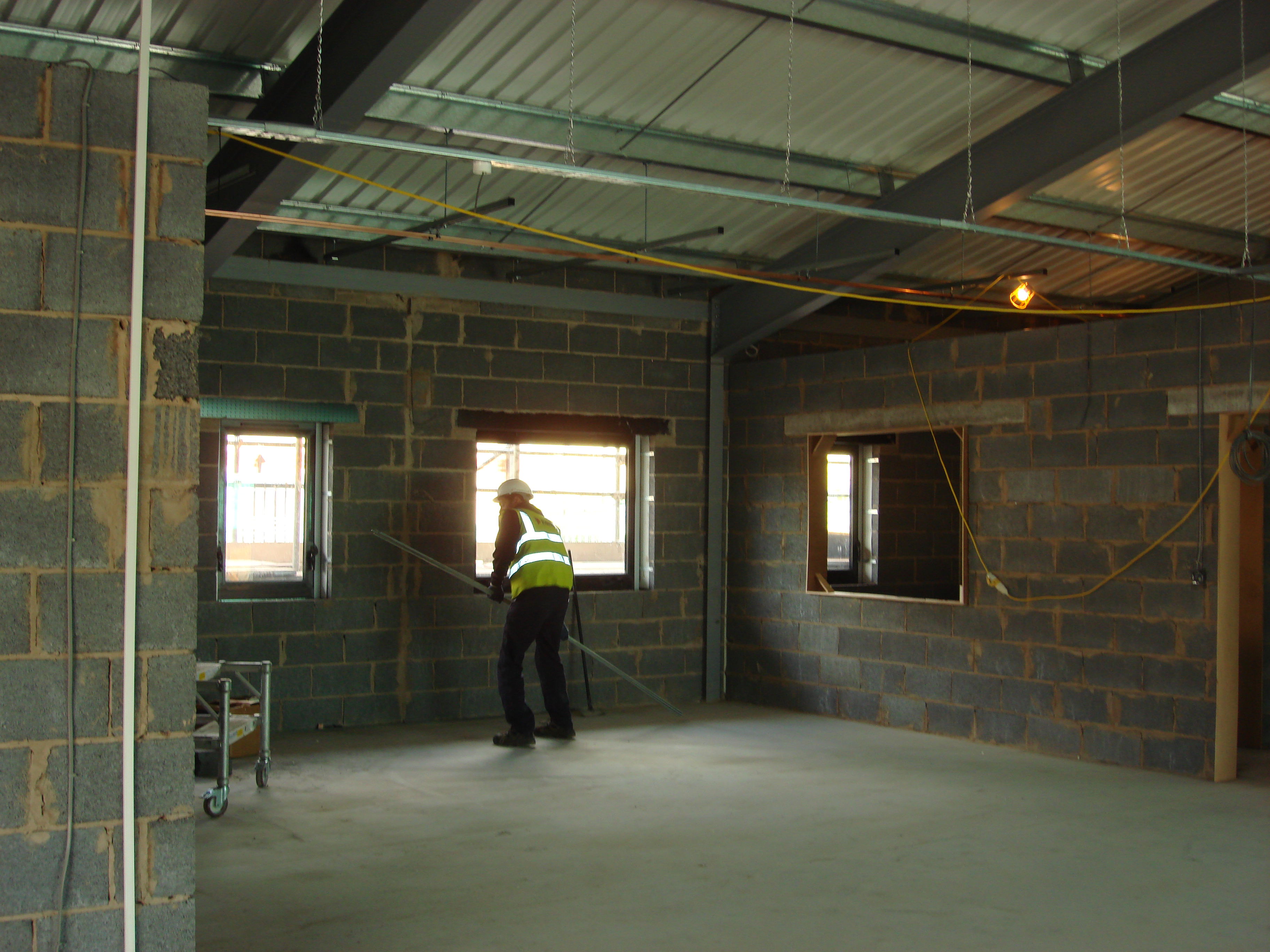 Review
Labour law
Laid out by Working Time Regulations 1998
Protection to workers
Sets limits on working hours
There exists a minimum wage
Contracts
[Speaker Notes: Photo by ‘Epic Fireworks’
https://flic.kr/p/7ZqW2p]
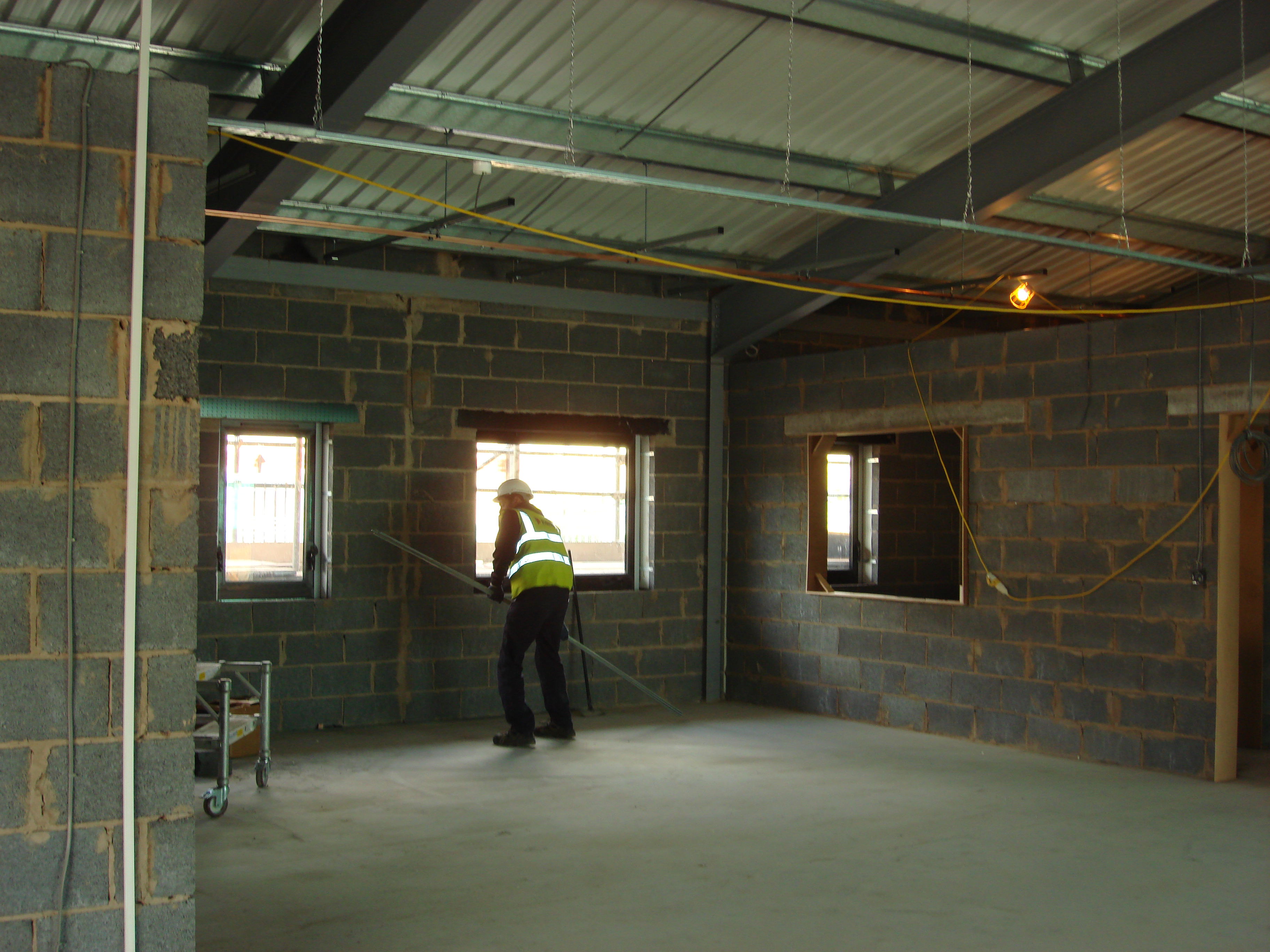 Review
Employment law
Provides more protection
Covered by several acts
Reviewed regularly to ‘keep up with the times’!
[Speaker Notes: Photo by ‘Epic Fireworks’
https://flic.kr/p/7ZqW2p]
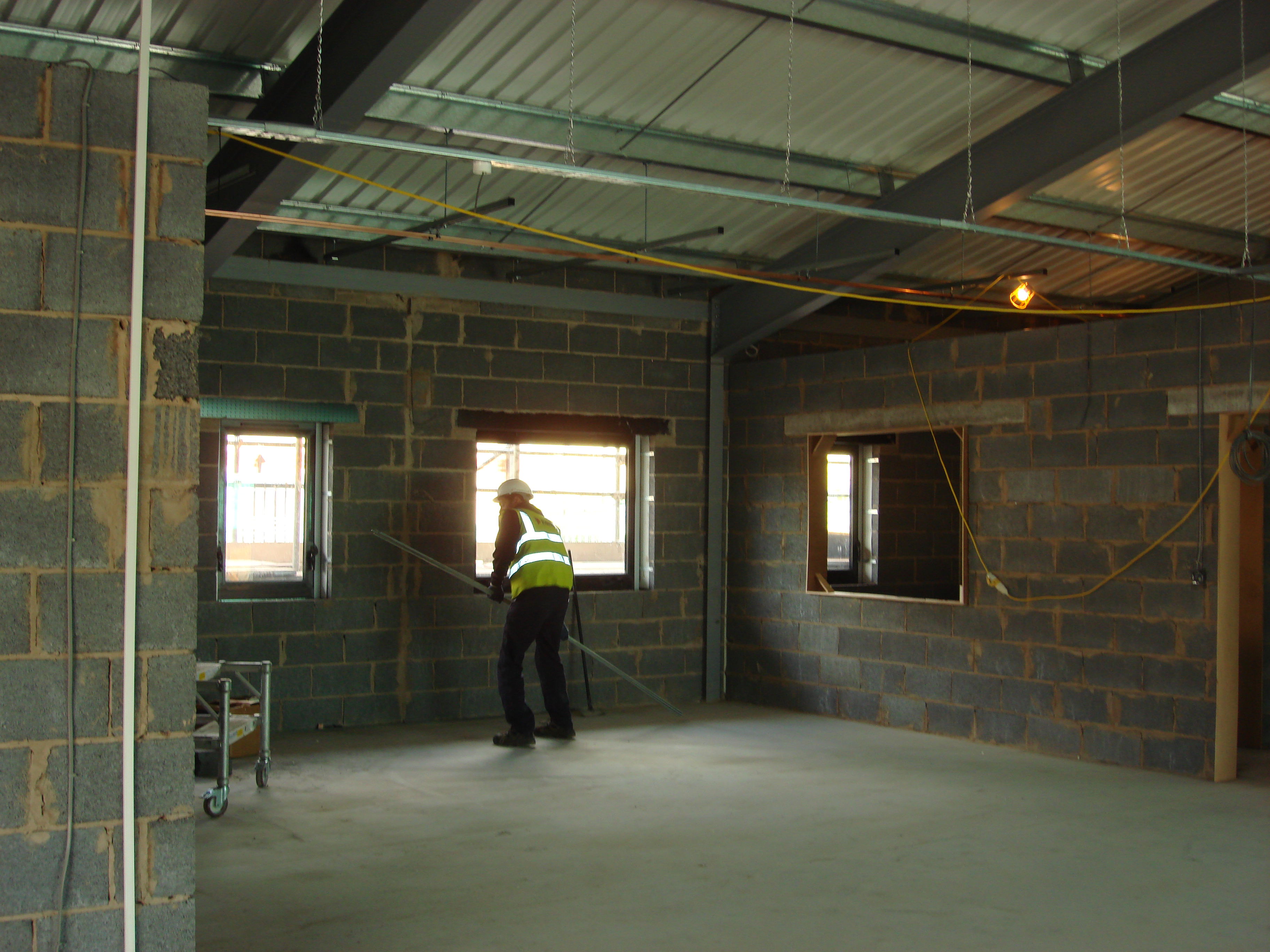 Review
Trade unions
Provide protection to workers
Many workers join together to act as one body
Can help improve working conditions
[Speaker Notes: Photo by ‘Epic Fireworks’
https://flic.kr/p/7ZqW2p]
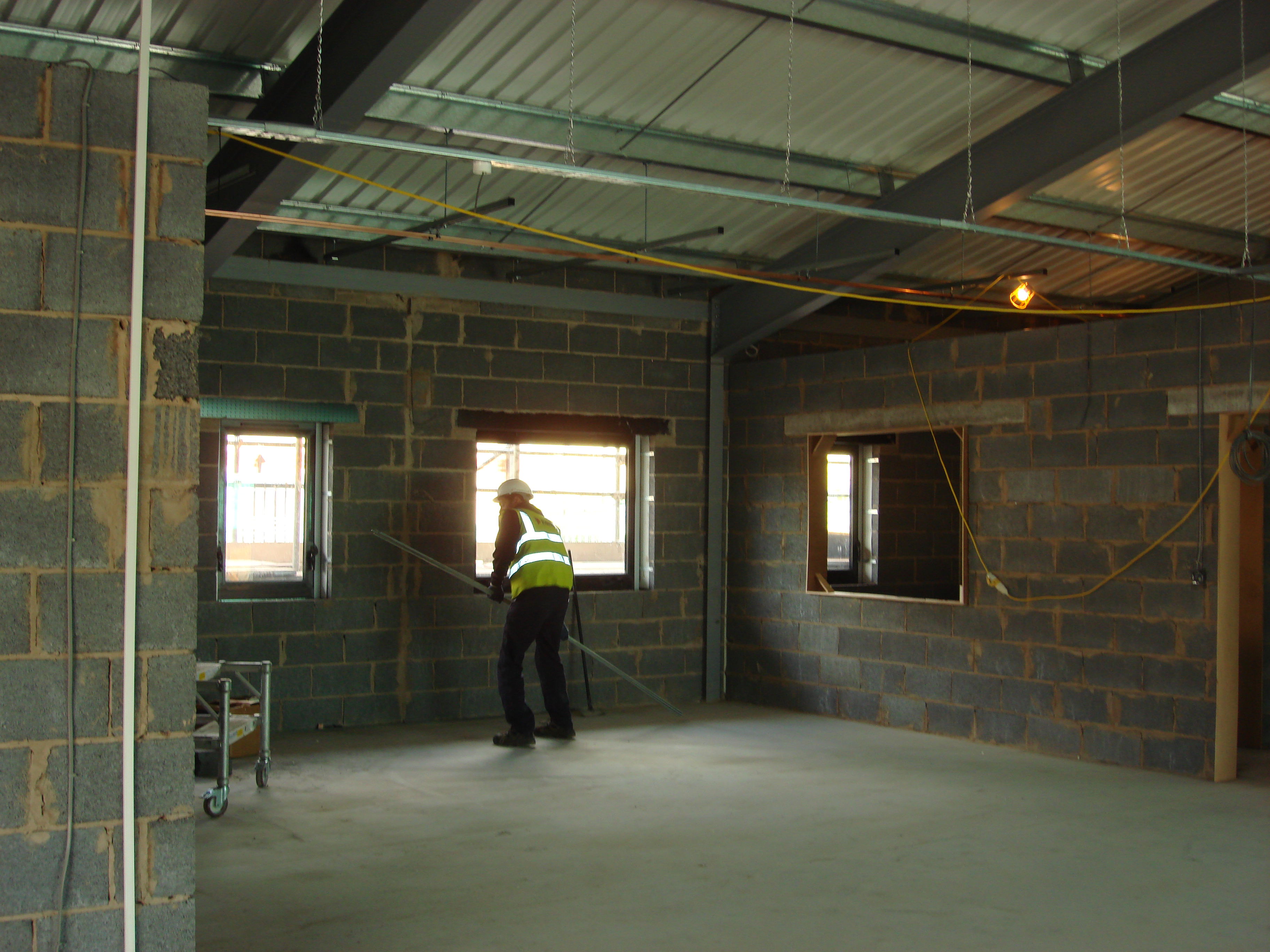 Review
Health and Safety
Protect employee health
Is regularly reviewed
Is a legal requirement
Risk assessments identify problem areas
[Speaker Notes: Photo by ‘Epic Fireworks’
https://flic.kr/p/7ZqW2p]
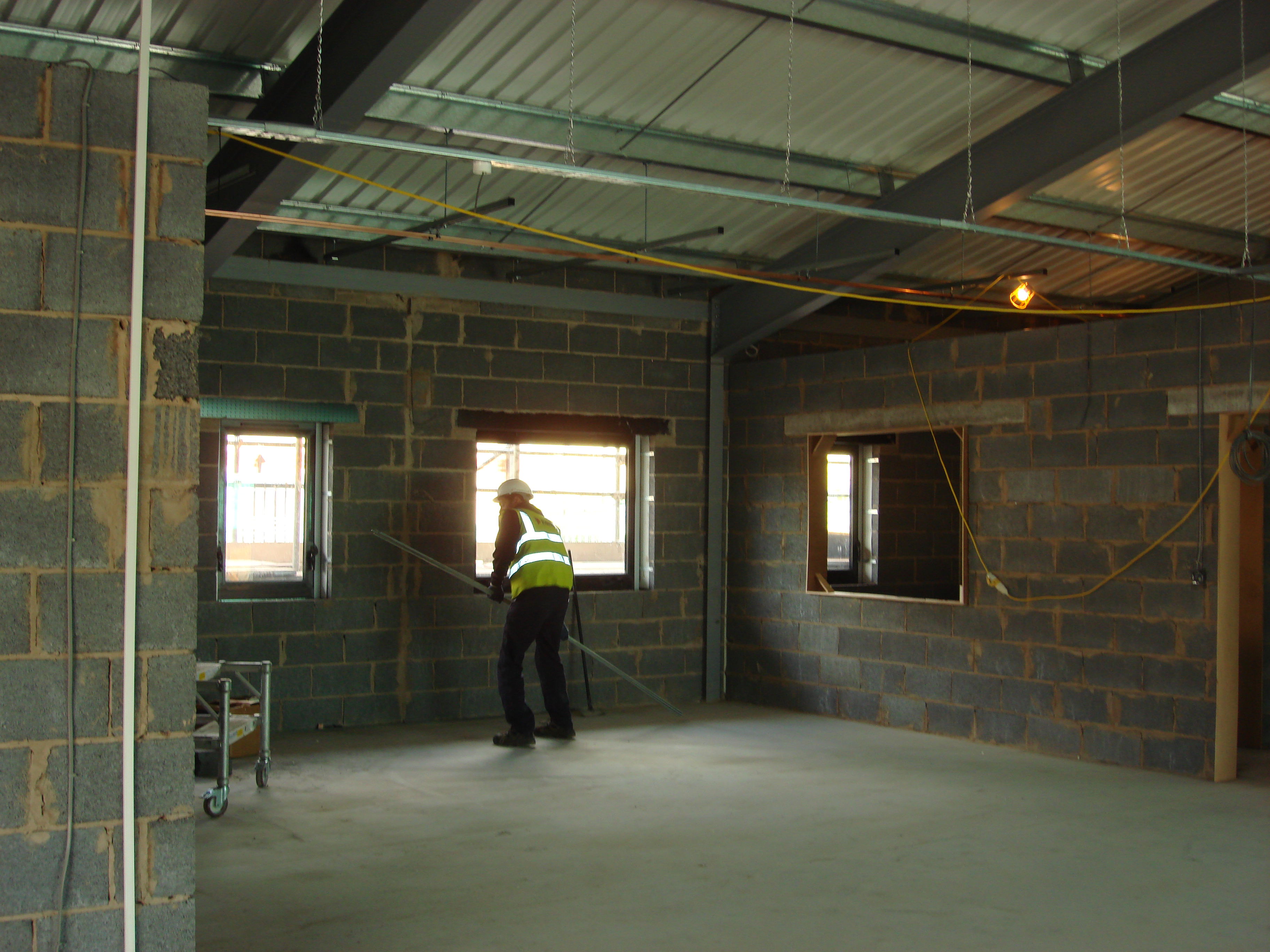 Any questions?
[Speaker Notes: Background photo © John Blower
https://flic.kr/p/aUpo8B]
References
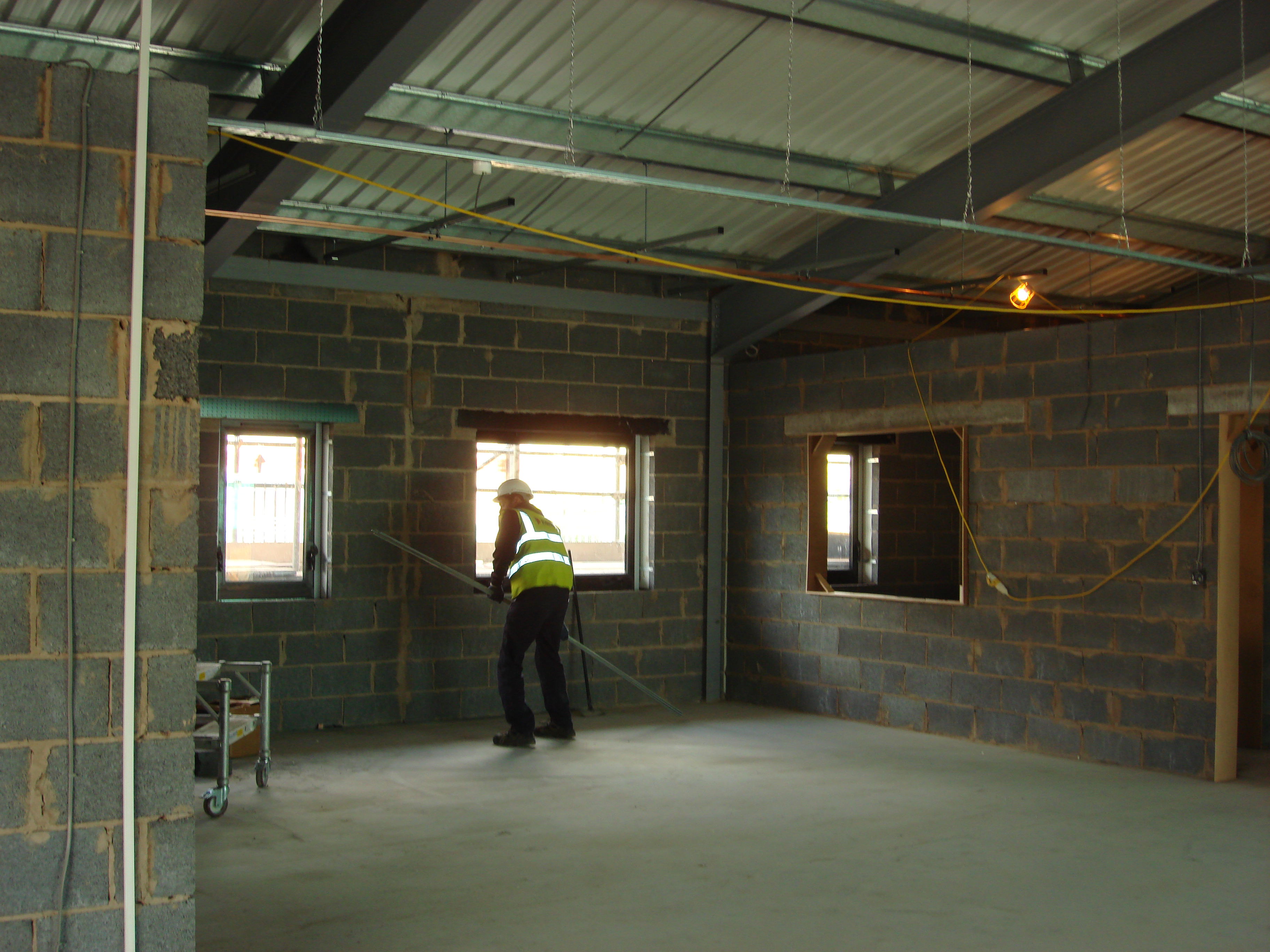 [1]https://www.gov.uk/equality-act-2010-guidance
[2]https://www.gov.uk/discrimination-your-rights/types-of-discrimination 
[3]http://www.acas.org.uk/index.aspx?articleid=1814 
[4]https://www.gov.uk/discrimination-your-rights/discrimination-at-work 
[5]http://www.nidirect.gov.uk/discrimination-at-work
[6] http://www.legislation.gov.uk/uksi/1998/1833/contents/made
[7] https://www.gov.uk/national-minimum-wage-rates
[8] http://www.legislation.gov.uk/ukpga/1996/18/contents
[9]http://www.legislation.gov.uk/ukpga/1999/26/contents
[10]http://www.legislation.gov.uk/ukpga/2002/22/contents
[11]http://www.legislation.gov.uk/ukpga/2008/24/contents
[12]https://www.gov.uk/dismiss-staff/unfair-dismissals
[13]http://www.justice.gov.uk/tribunals/employment
[14] "Trade Union Census“, Australian Bureau of Statistics
[15] http://www.ucu.org.uk/6794
[16] http://www.hse.gov.uk/MSd/dse/index.htm
[Speaker Notes: Photo by ‘Epic Fireworks’
https://flic.kr/p/7ZqW2p]